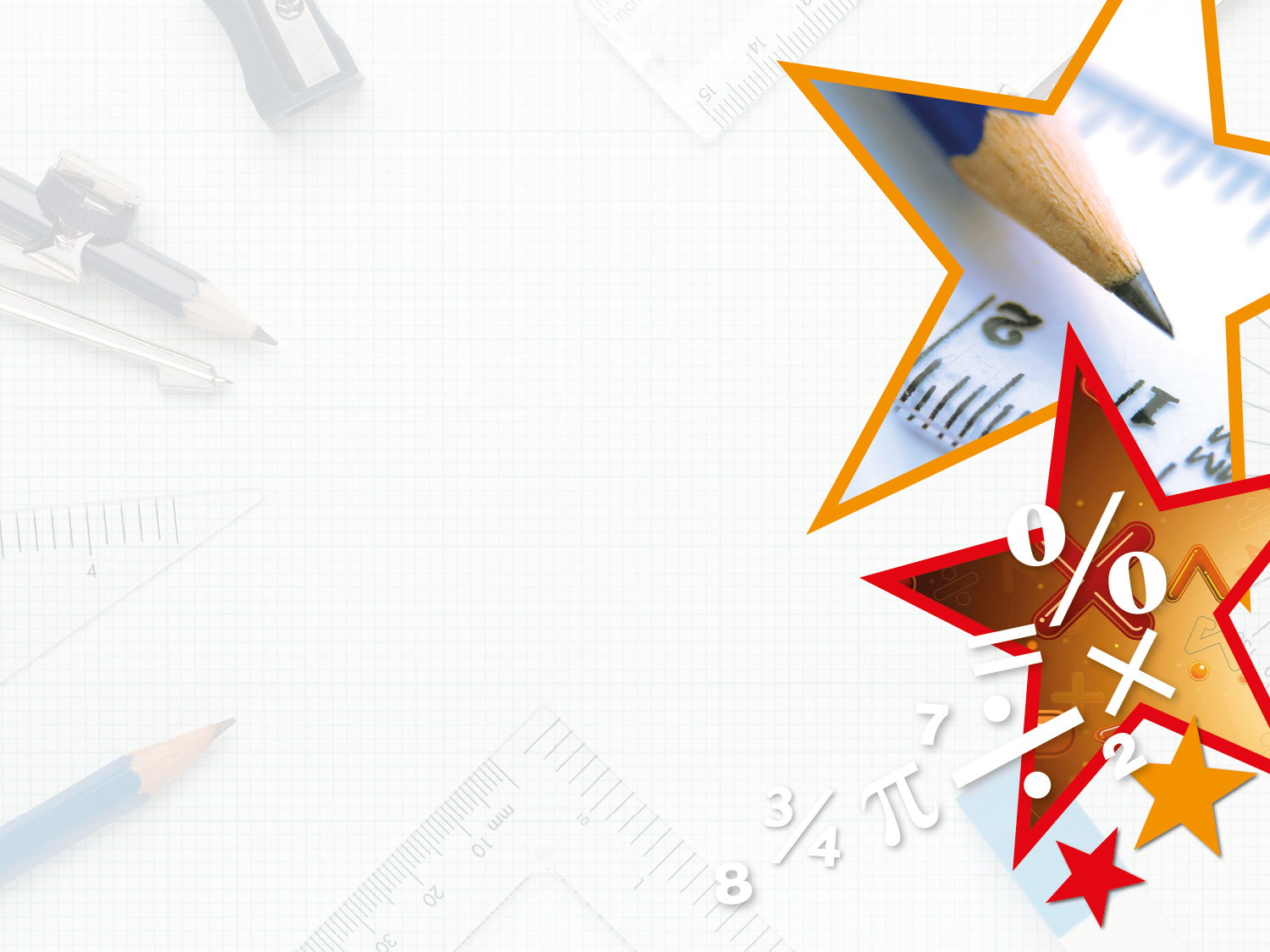 Year 1/2 – Spring Block 4 – Weight and Volume – Step 3

About This Resource:

This PowerPoint has been designed to support your teaching of this small step from the Mixed Age planning. It includes a starter activity suitable for each year group and an example of each question from the Varied Fluency and Reasoning and Problem Solving resources also provided in this pack (separate for each year group). Each slide has the year group identified in the bottom right-hand corner. We recommend that you look through this PowerPoint in advance and decide whether to work through all examples provided or a selection of them depending on the needs of your class.


National Curriculum Objectives:

Mathematics Year 1: (1M1) Compare, describe and solve practical problems for: 
lengths and heights [for example, long/short, longer/shorter, tall/short, double/half]mass/weight [for example, heavy/light, heavier than, lighter than]
capacity and volume [for example, full/empty, more than, less than, half, half full, quarter] 
Time [for example, quicker, slower, earlier, later]
Mathematics Year 1: (1M2) Measure and begin to record: lengths and heights mass/weight capacity and volume
time (hours, minutes, seconds)
Mathematics Year 2: (2M1) Compare and order lengths, mass, volume/capacity and record the results using >, < and =
Mathematics Year 2: (2M2) Choose and use appropriate standard units to estimate and measure length/height in any direction (m/cm); mass (kg/g); temperature (°C); capacity (litres/ml) to the nearest appropriate unit, using rulers, scales, thermometers and measuring vessels


More Year 1 and Year 2 Weight and Volume resources.


Did you like this resource? Don’t forget to review it on our website.
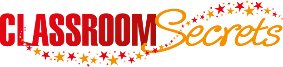 © Classroom Secrets Limited 2019
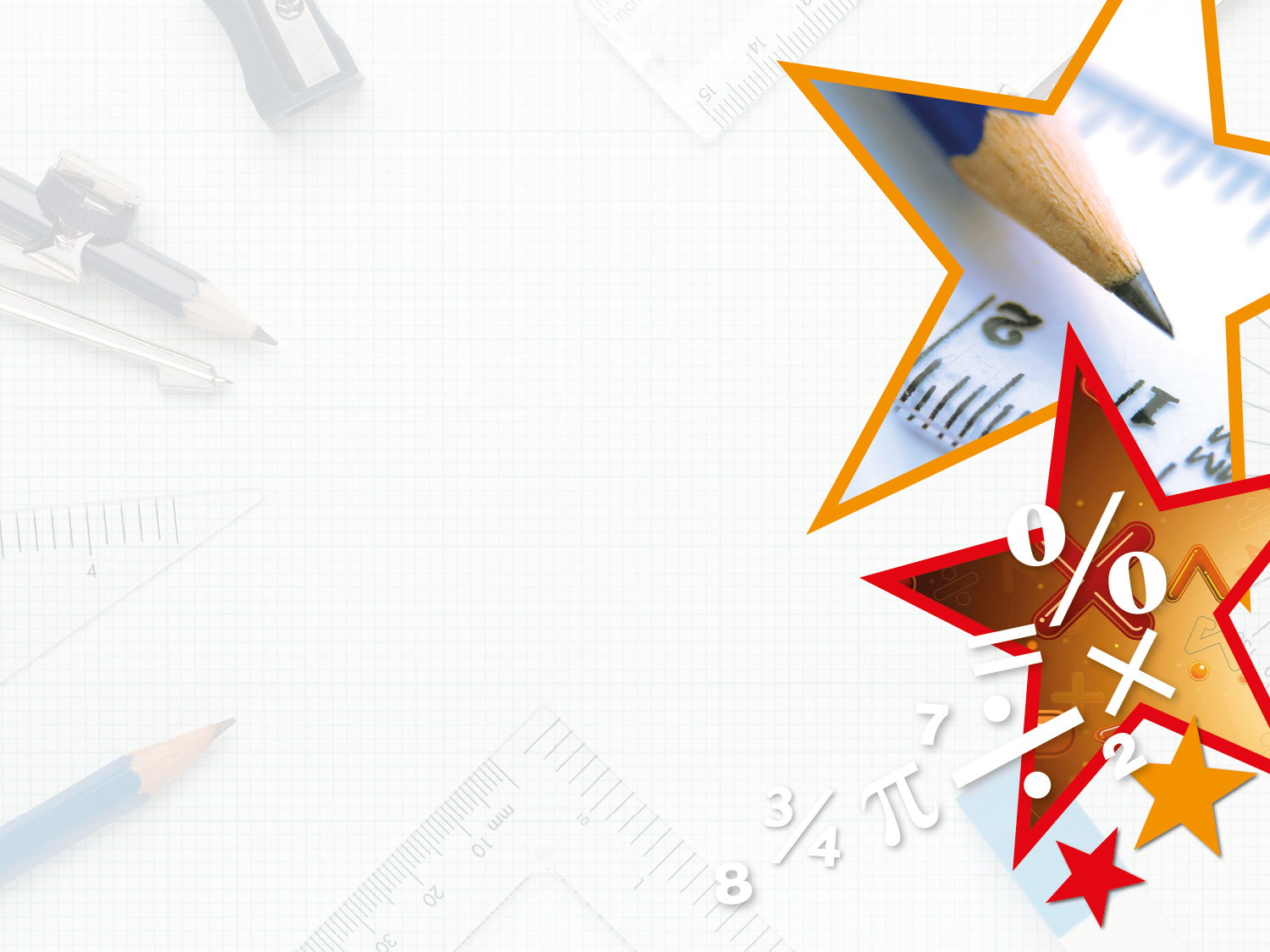 Year 1/2 – Spring Block 4 – Weight and Volume




Step 3

Year 1: Compare Mass
Year 2: Measure Mass (kg)
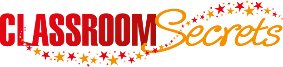 © Classroom Secrets Limited 2019
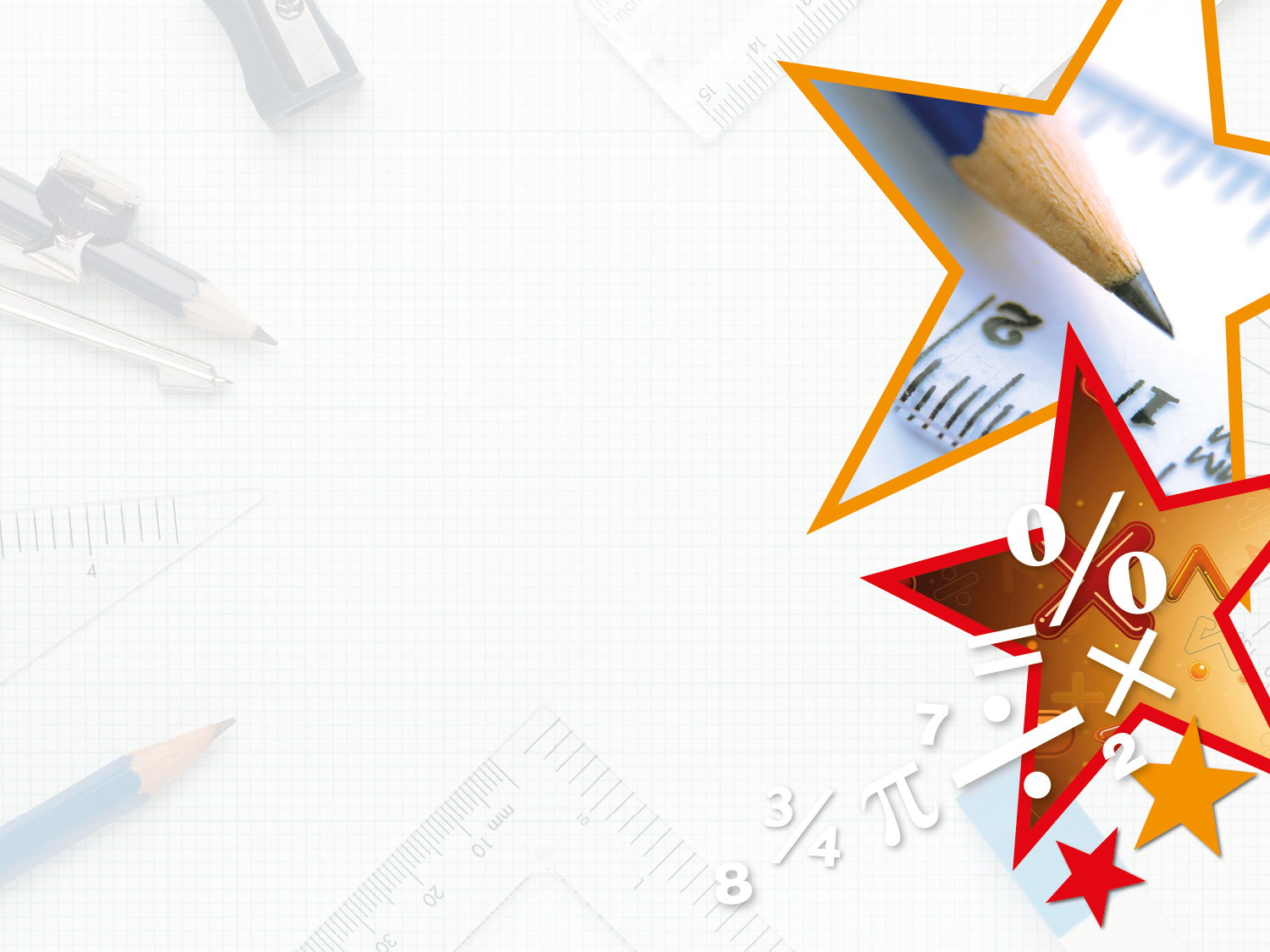 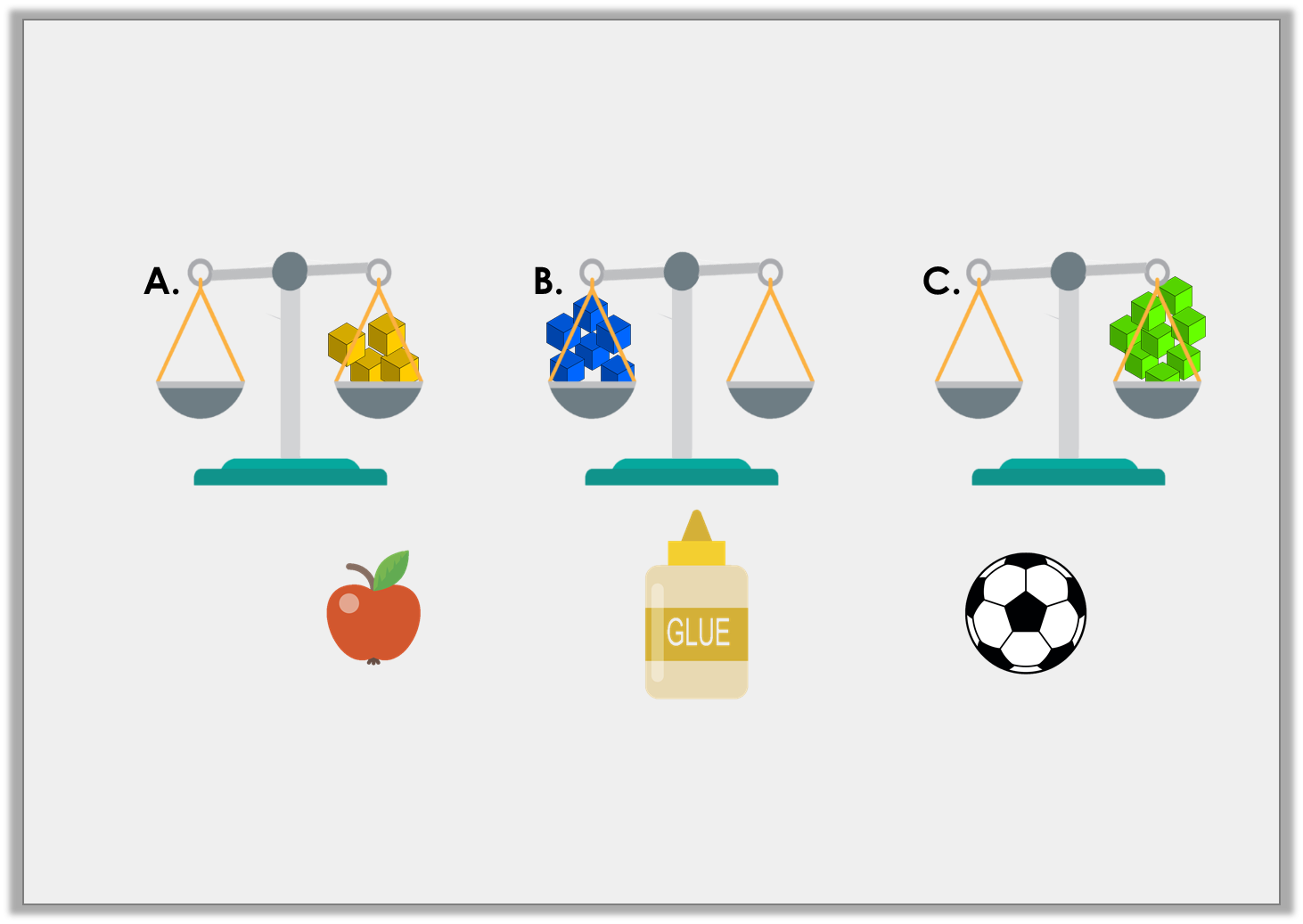 Introduction

Match the object to the correct scale.
Y1
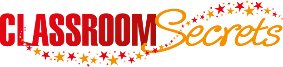 © Classroom Secrets Limited 2019
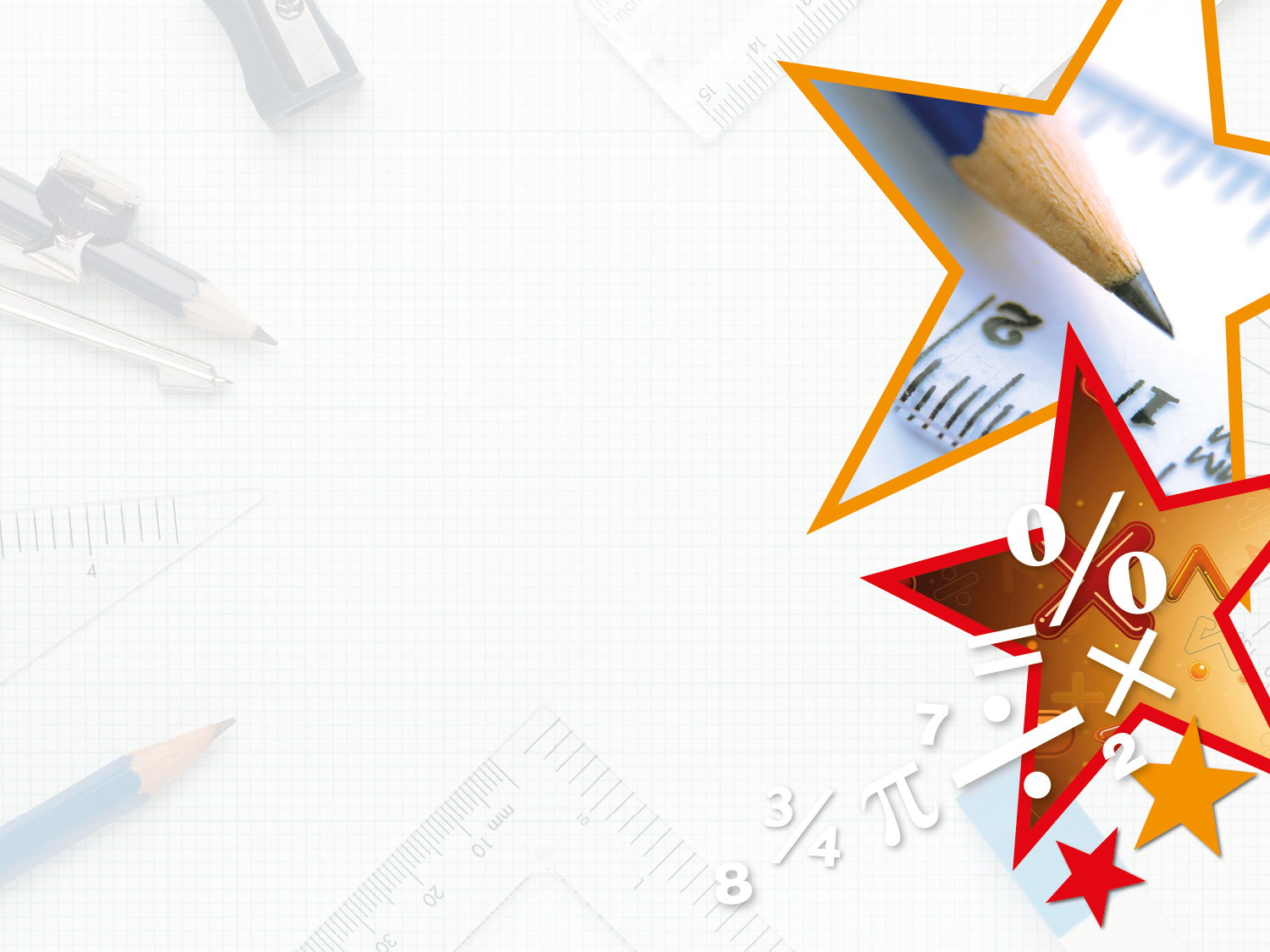 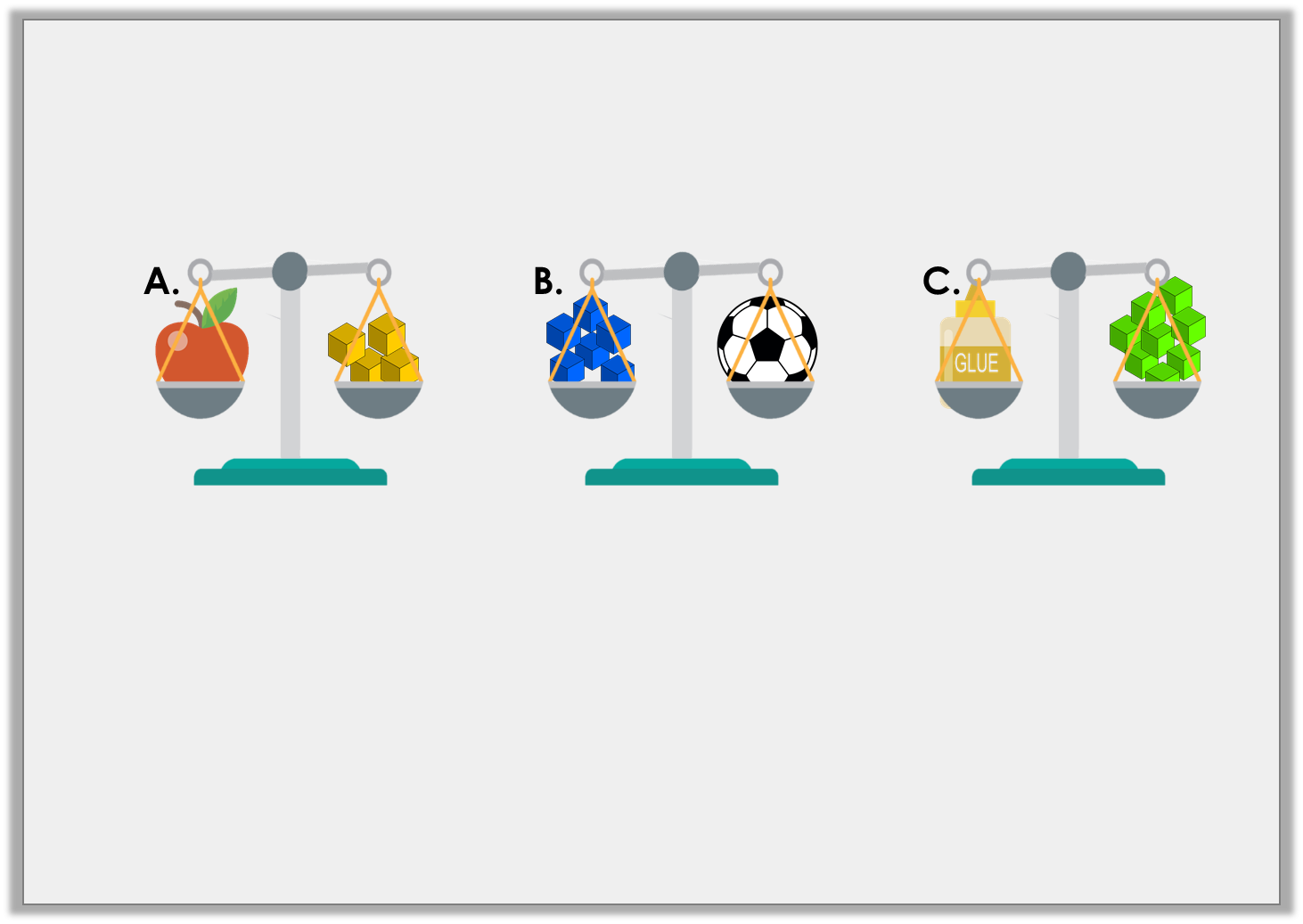 Introduction

Match the object to the correct scale.
Y1
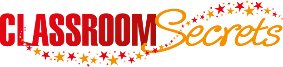 © Classroom Secrets Limited 2019
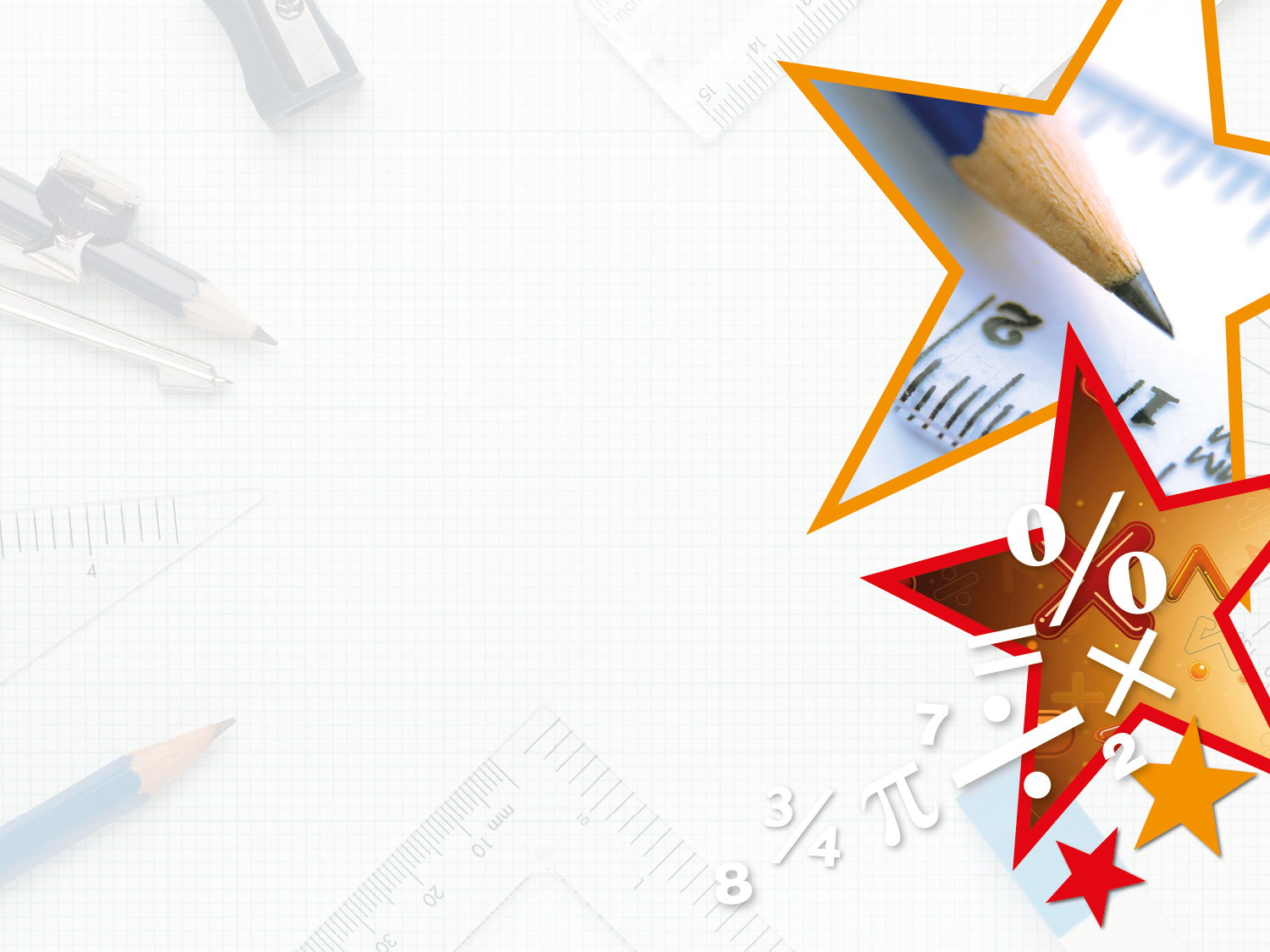 Introduction

Identify which kilogram each arrow is pointing to on the scales.
Y2
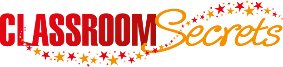 © Classroom Secrets Limited 2018
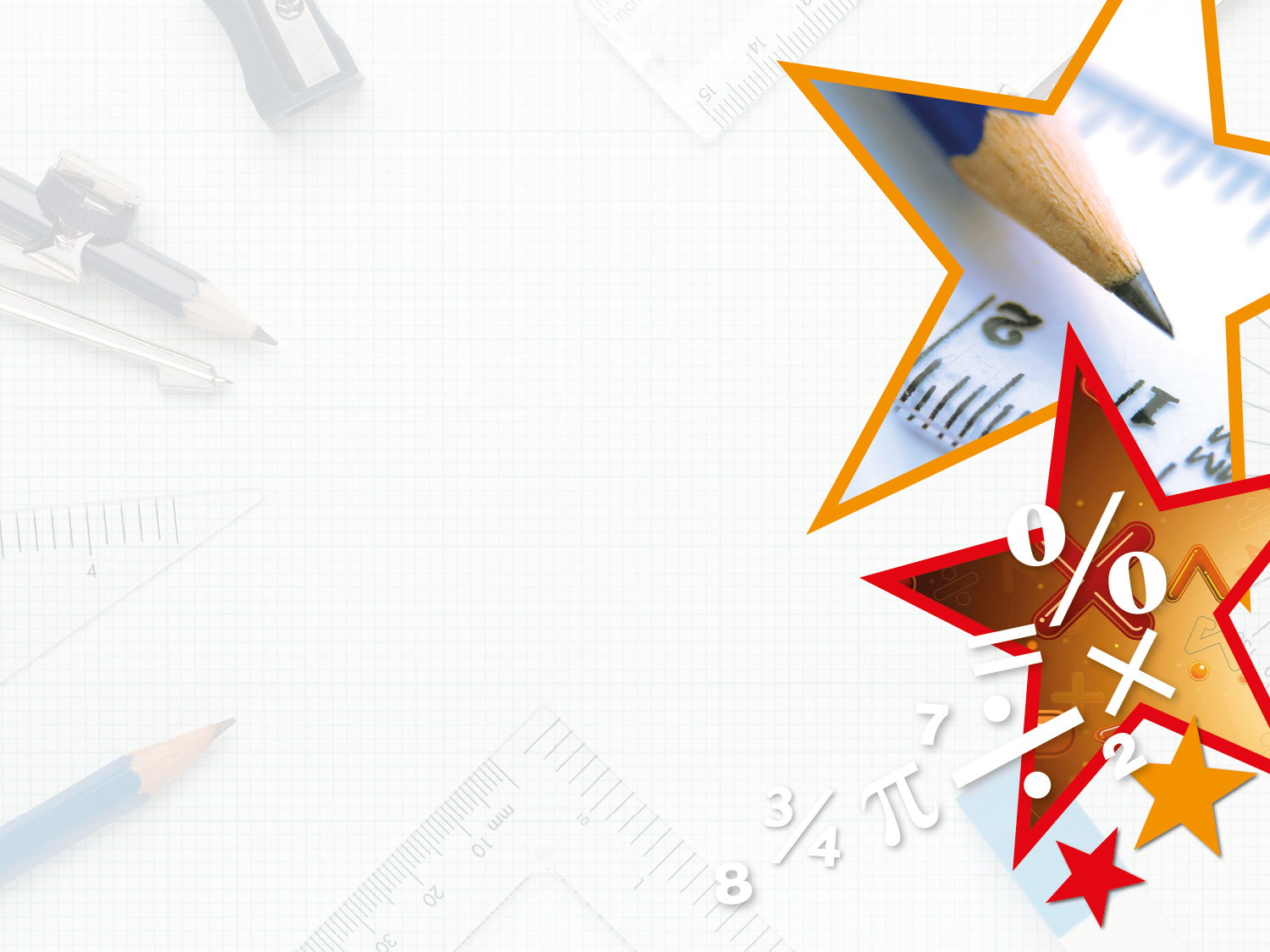 Introduction

Identify which kilogram each arrow is pointing to on the scales.
Y2
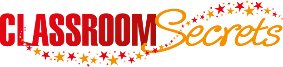 © Classroom Secrets Limited 2018
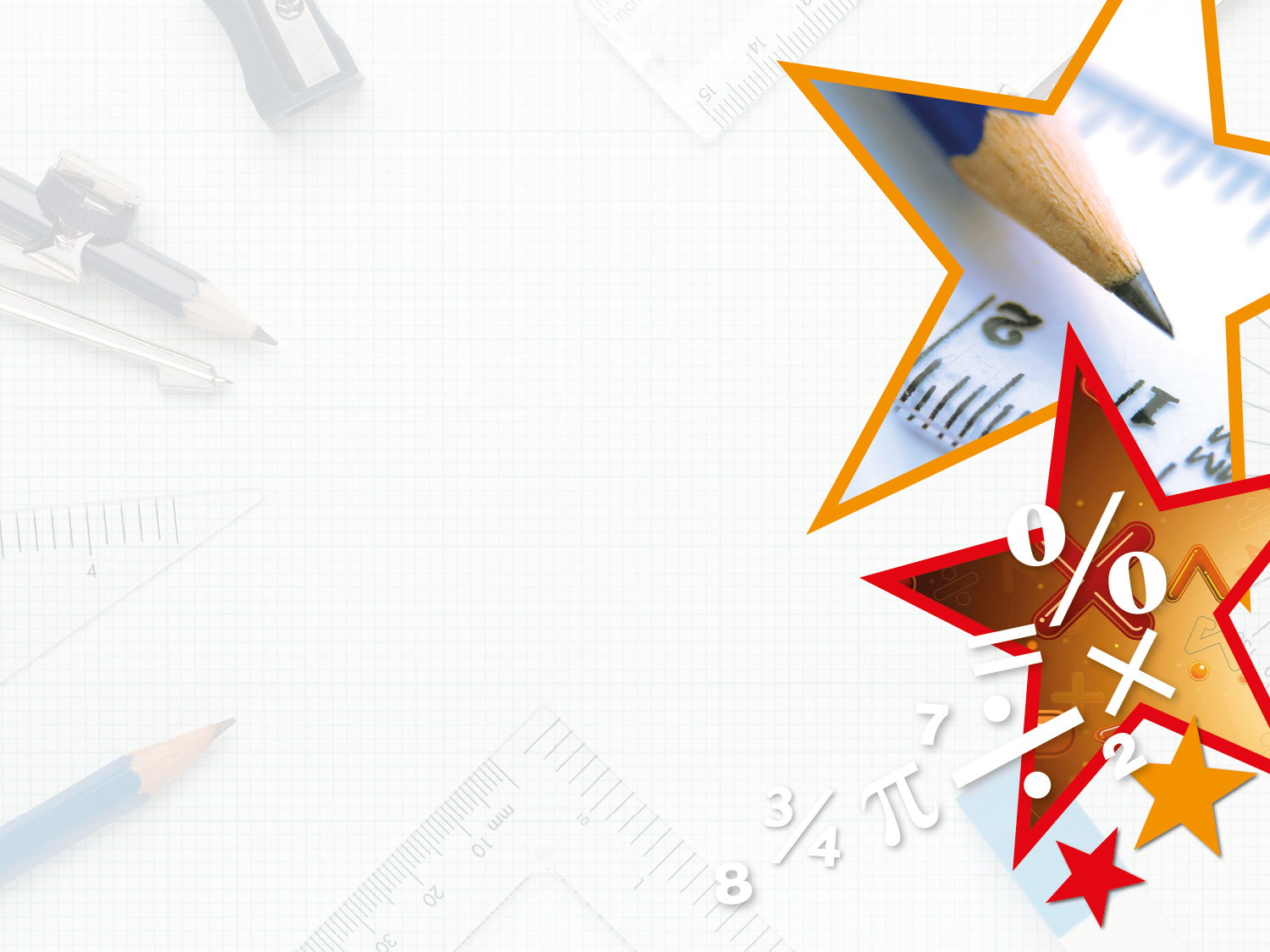 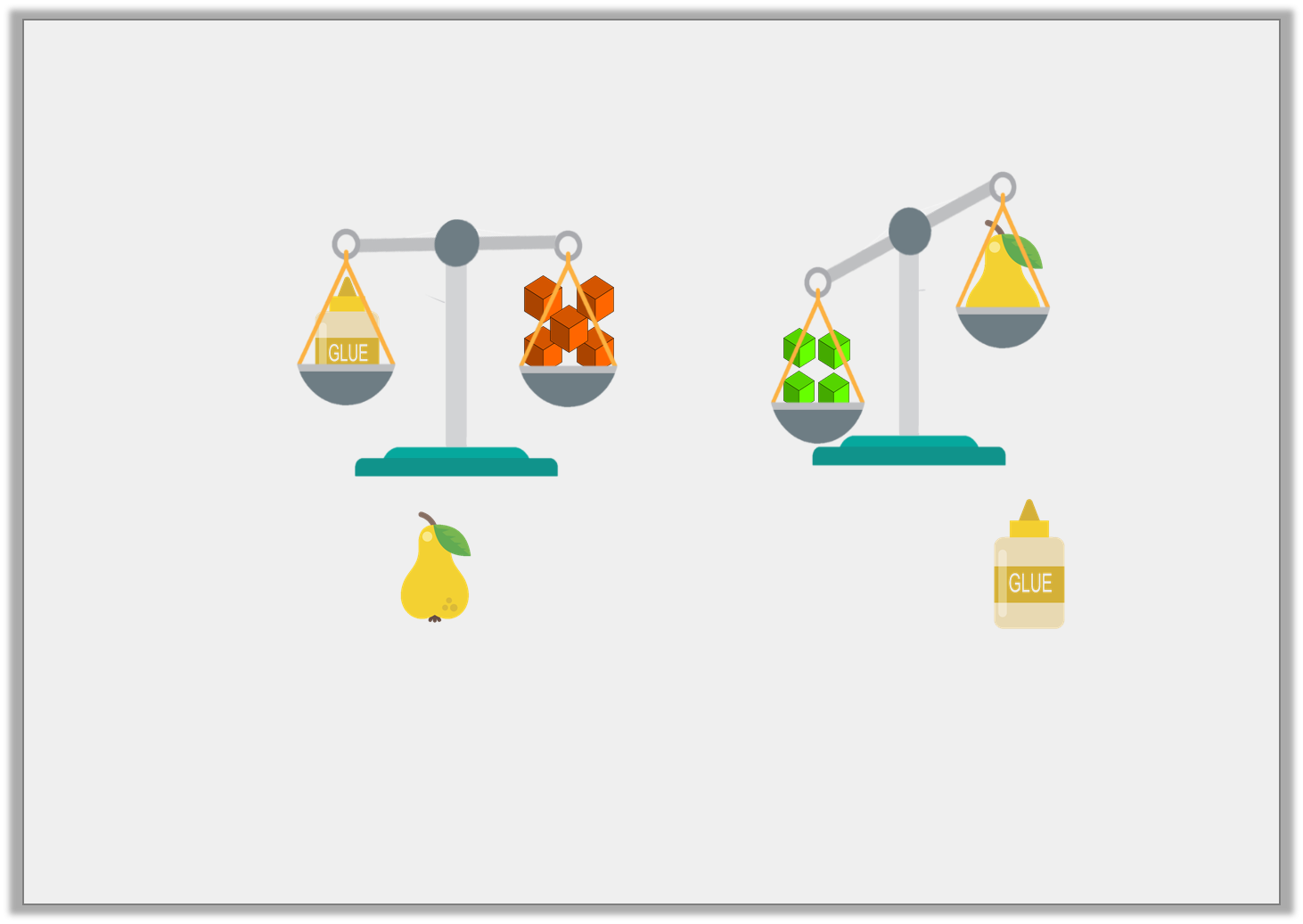 Varied Fluency 1

Choose the word to complete the sentence below.









            The          is                              than the          .
lighter
heavier
Y1
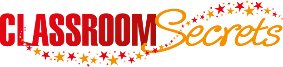 © Classroom Secrets Limited 2019
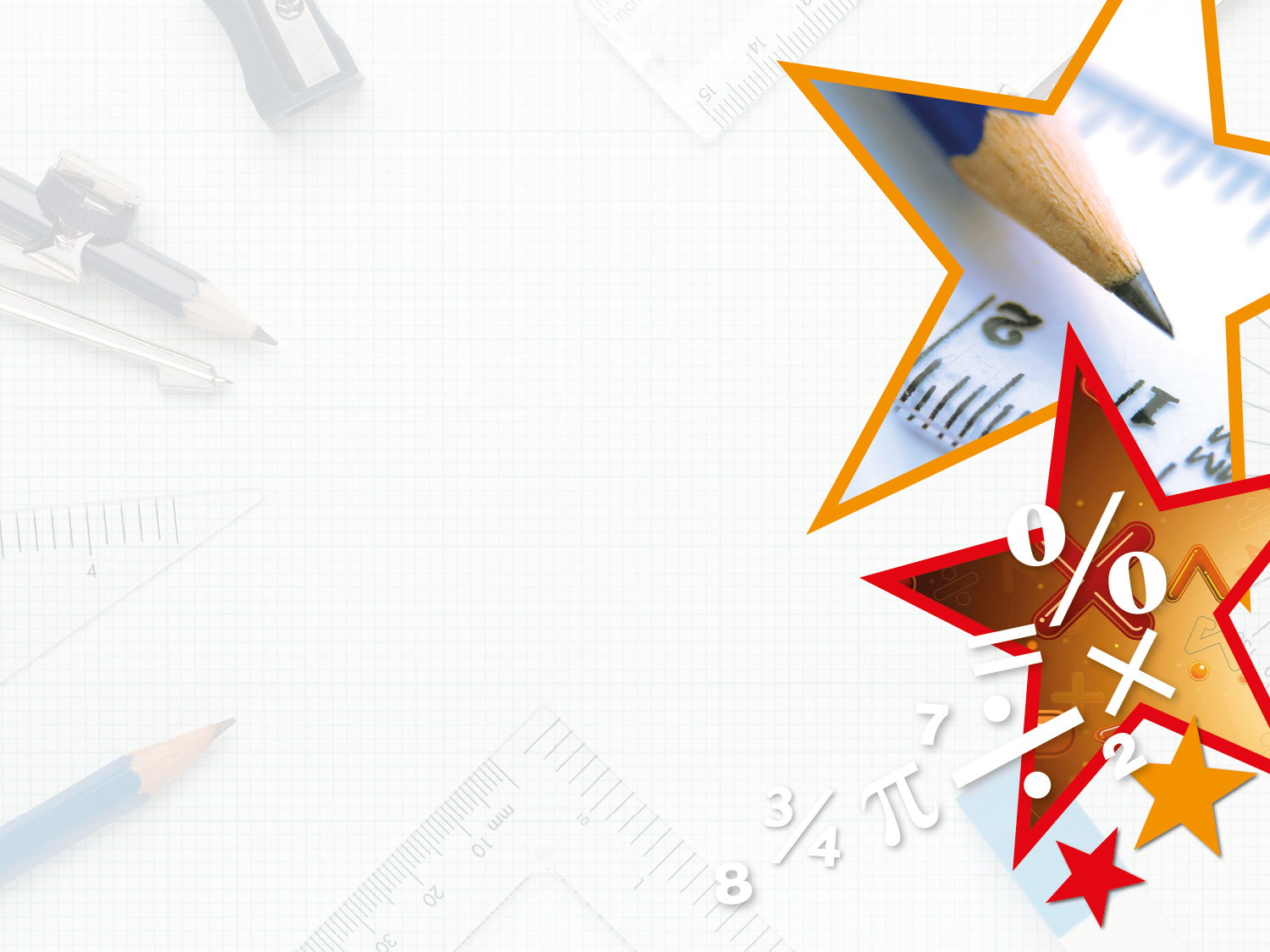 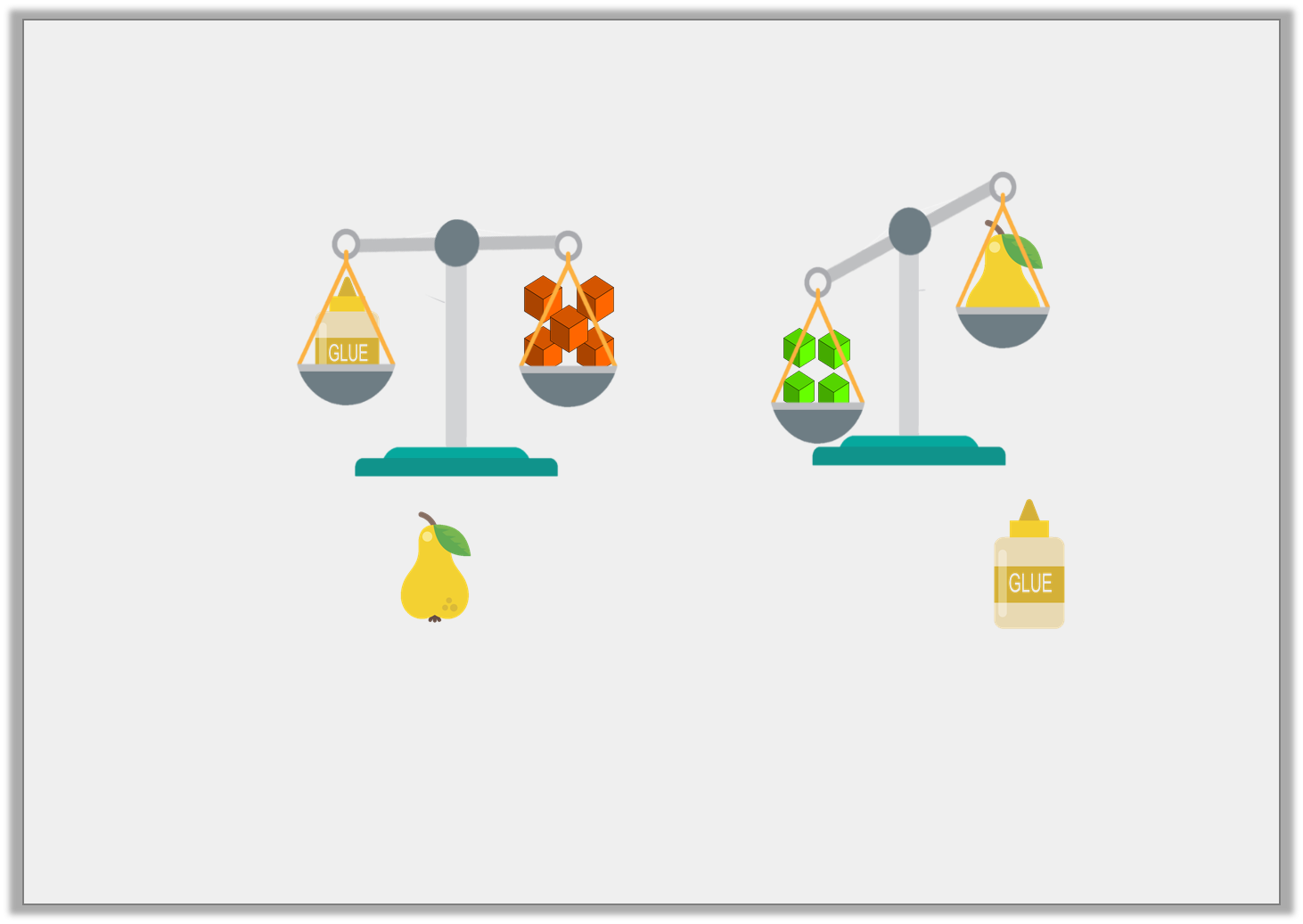 Varied Fluency 1

Choose the word to complete the sentence below.









            The          is                              than the          .
lighter
lighter
heavier
Y1
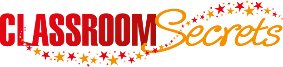 © Classroom Secrets Limited 2019
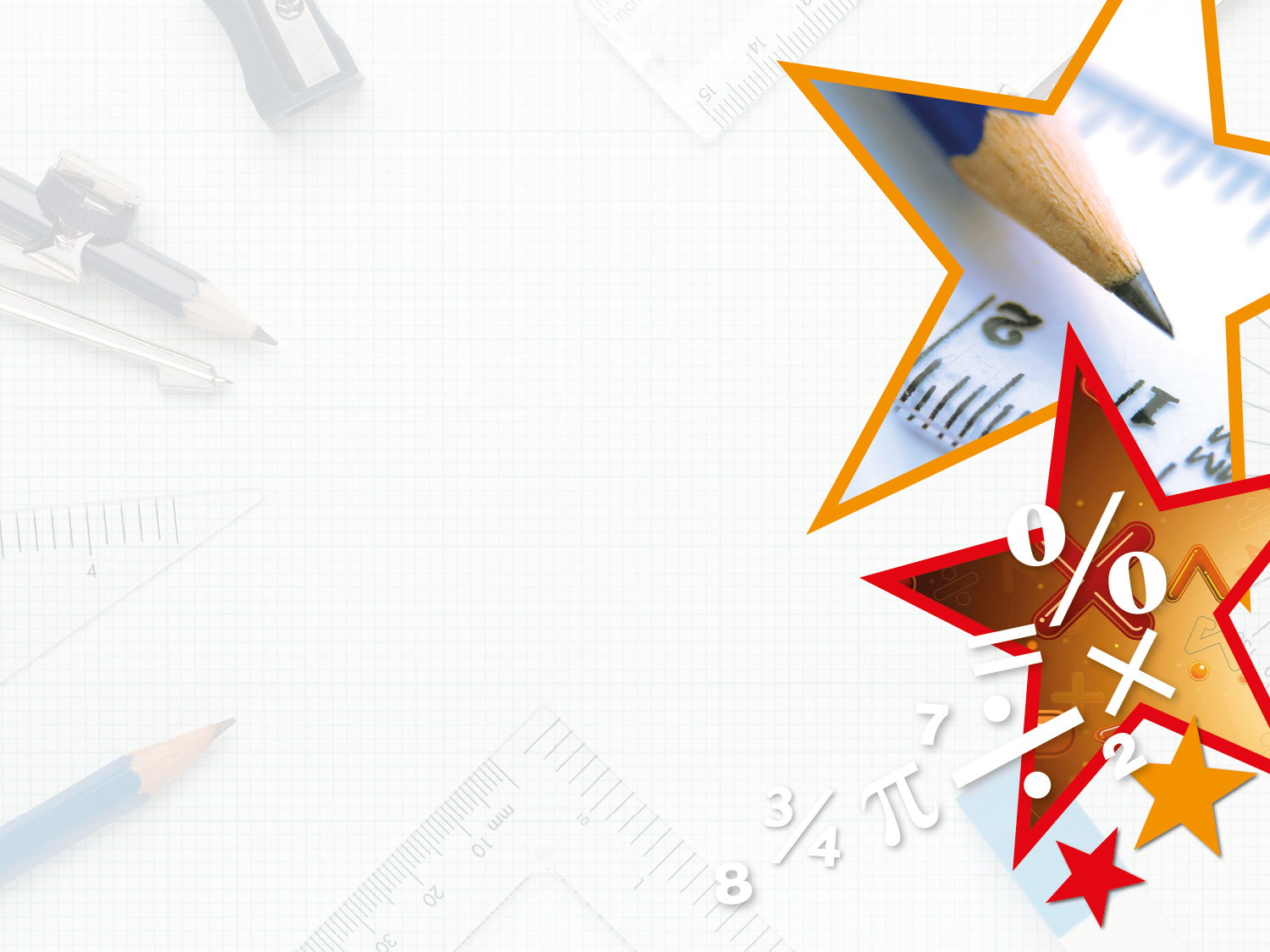 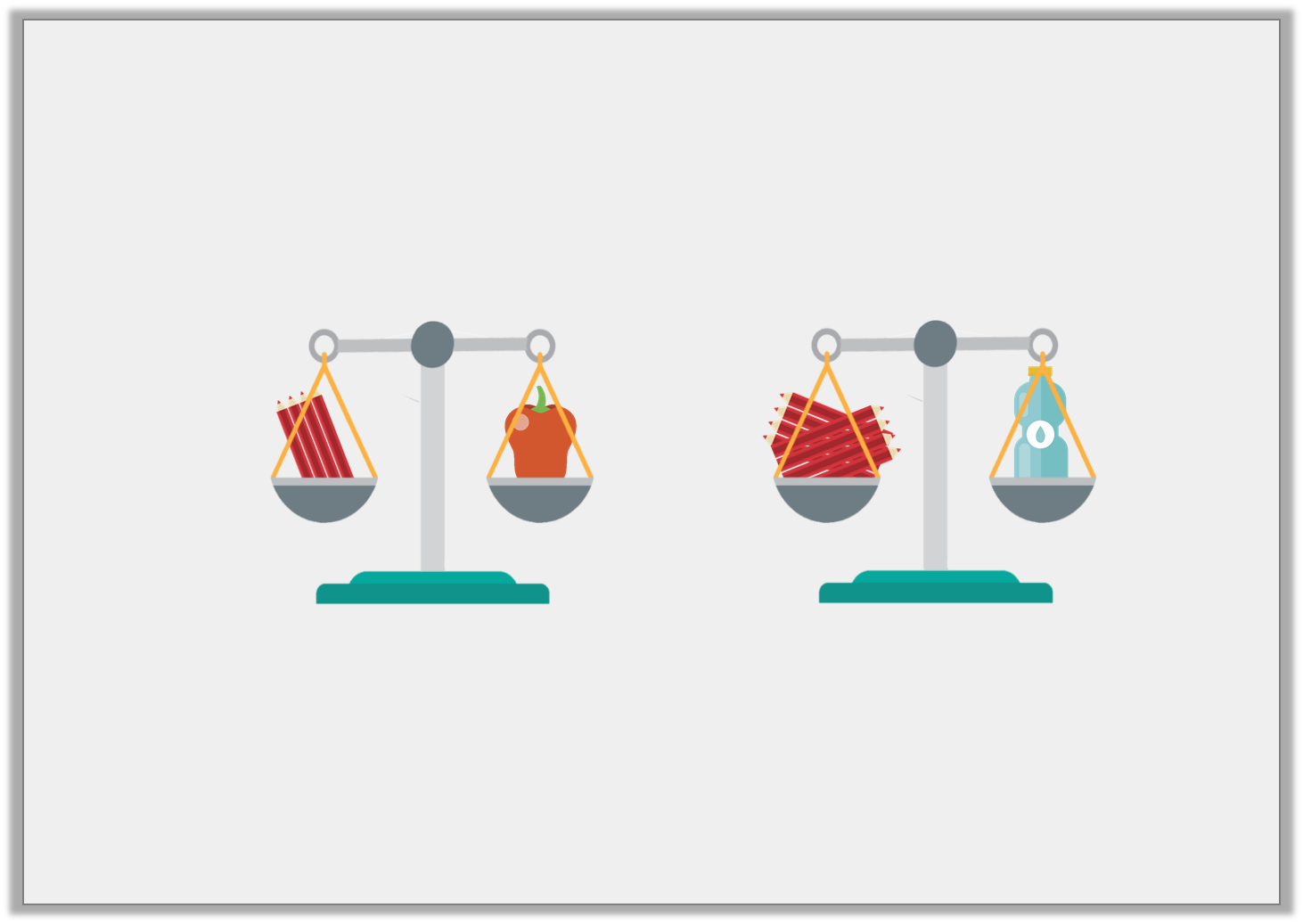 Varied Fluency 2

True or false? The bottle is heavier than the pepper.
Y1
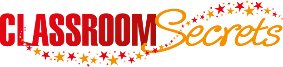 © Classroom Secrets Limited 2019
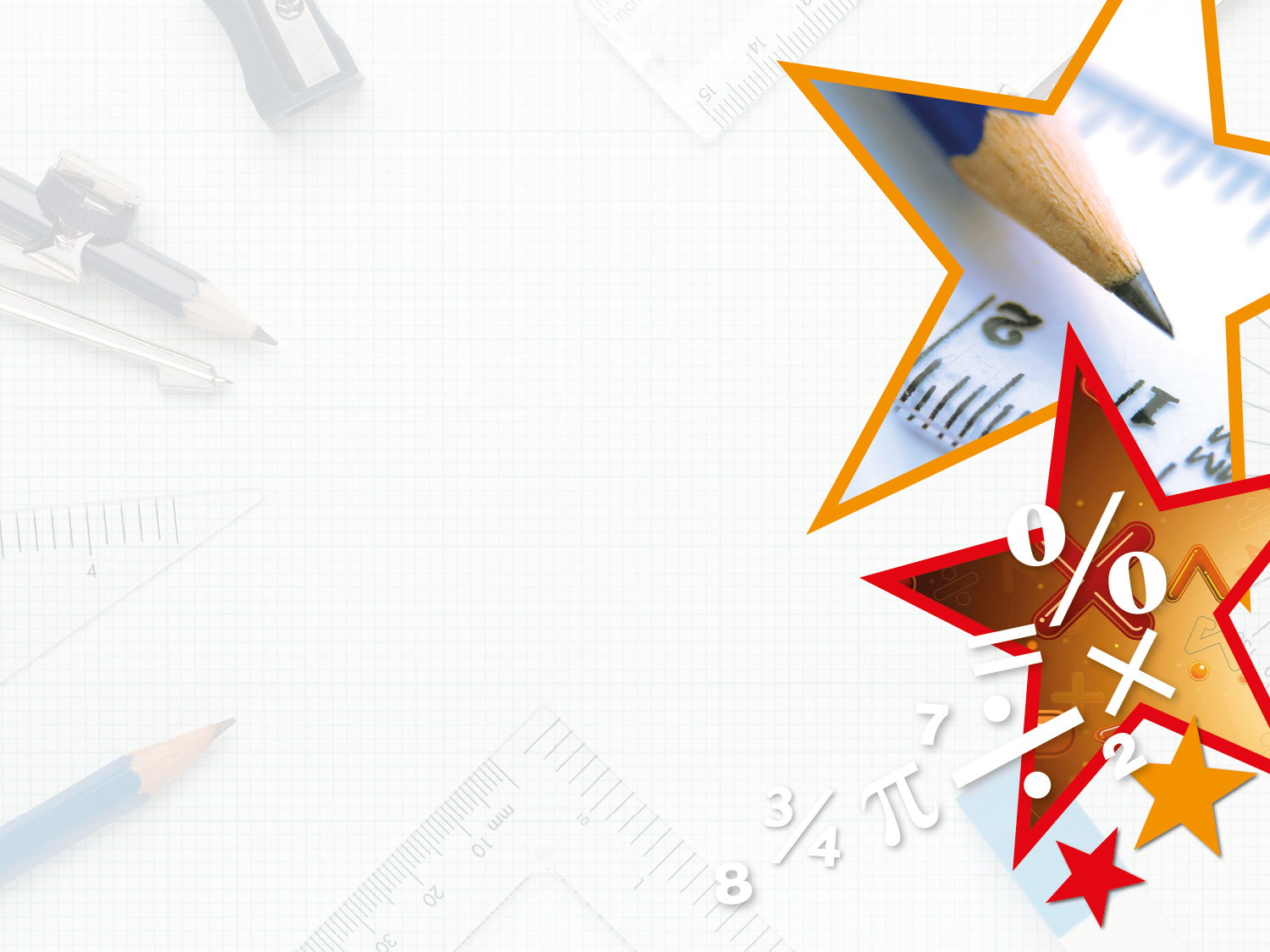 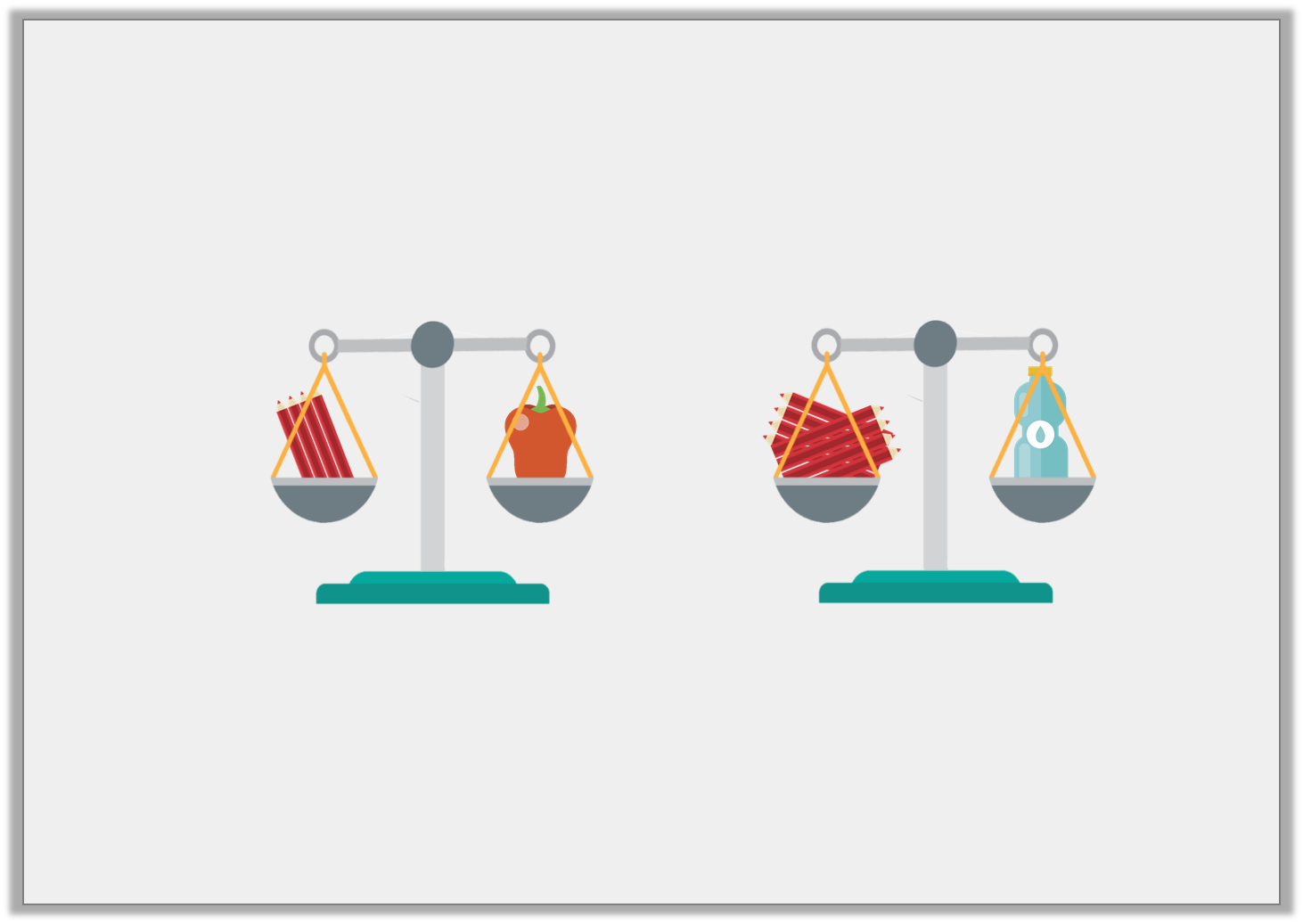 Varied Fluency 2

True or false? The bottle is heavier than the pepper. 













True, the bottle weighs 8 pencils and the pepper weighs 4 pencils.
Y1
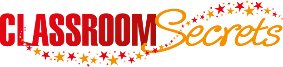 © Classroom Secrets Limited 2019
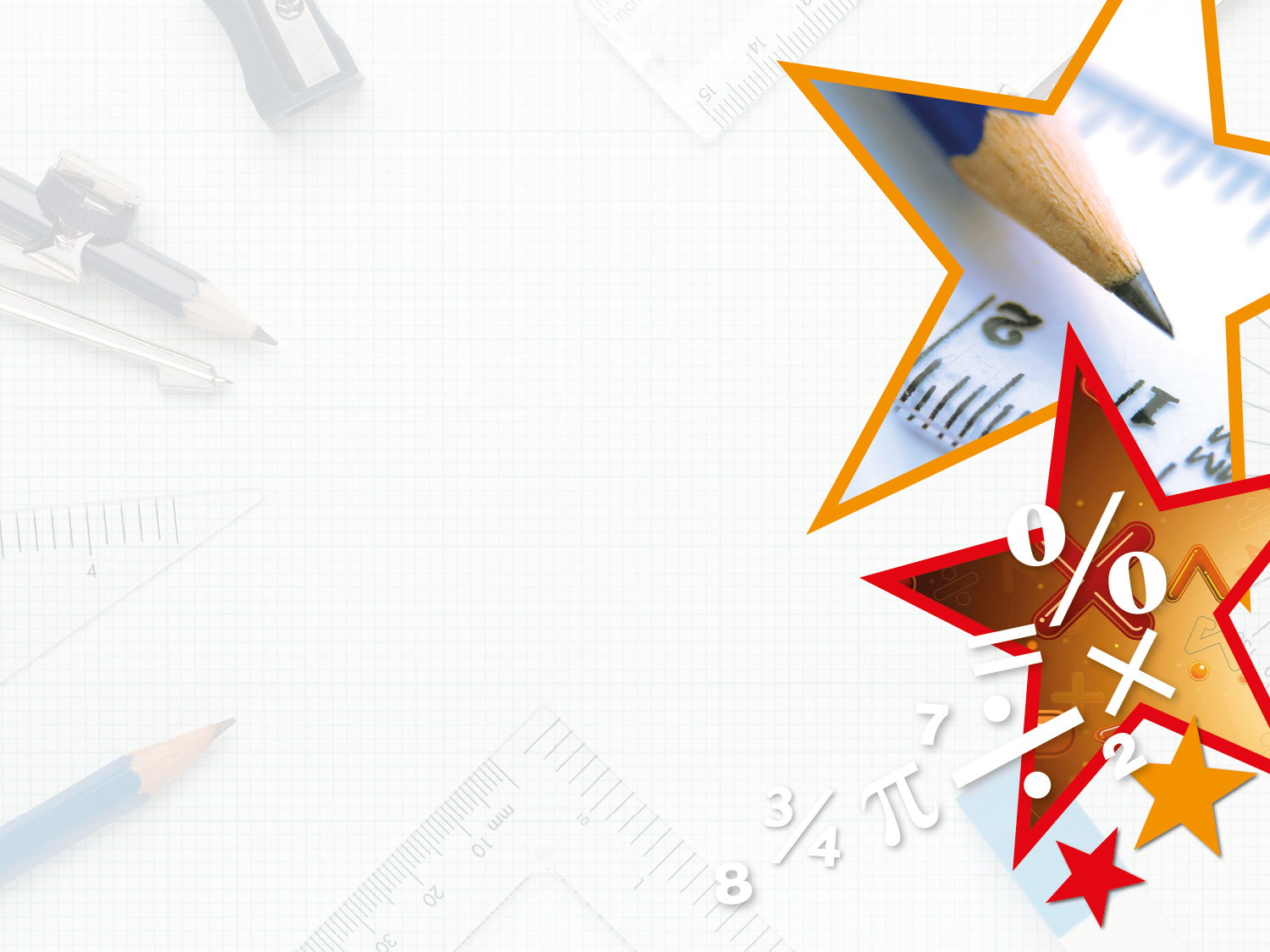 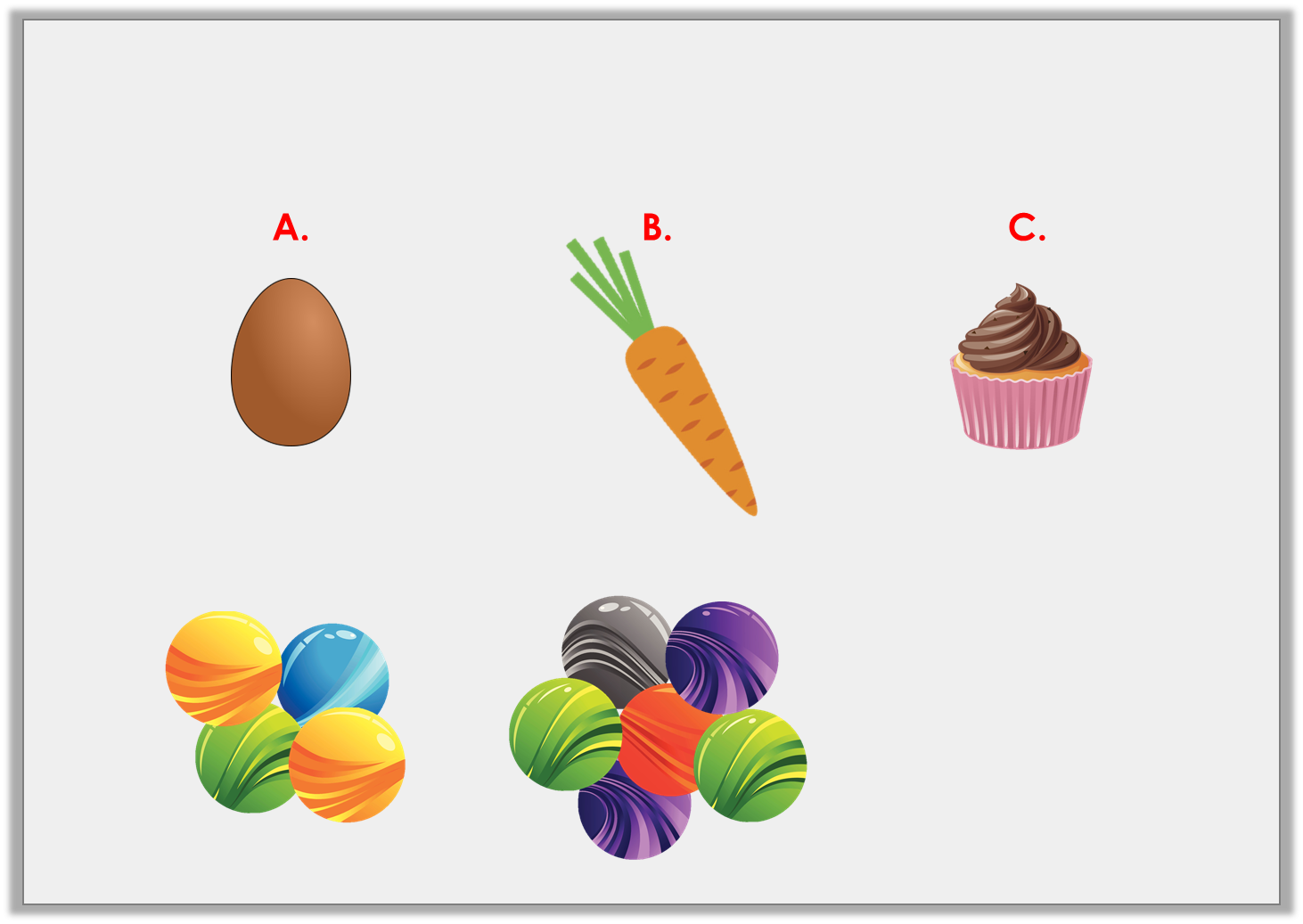 Varied Fluency 3

Order the objects, heaviest to lightest.
an egg 
weighs
a carrot 
weighs
a bun 
weighs
2 marbles lighter than an egg
Y1
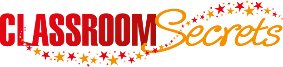 © Classroom Secrets Limited 2019
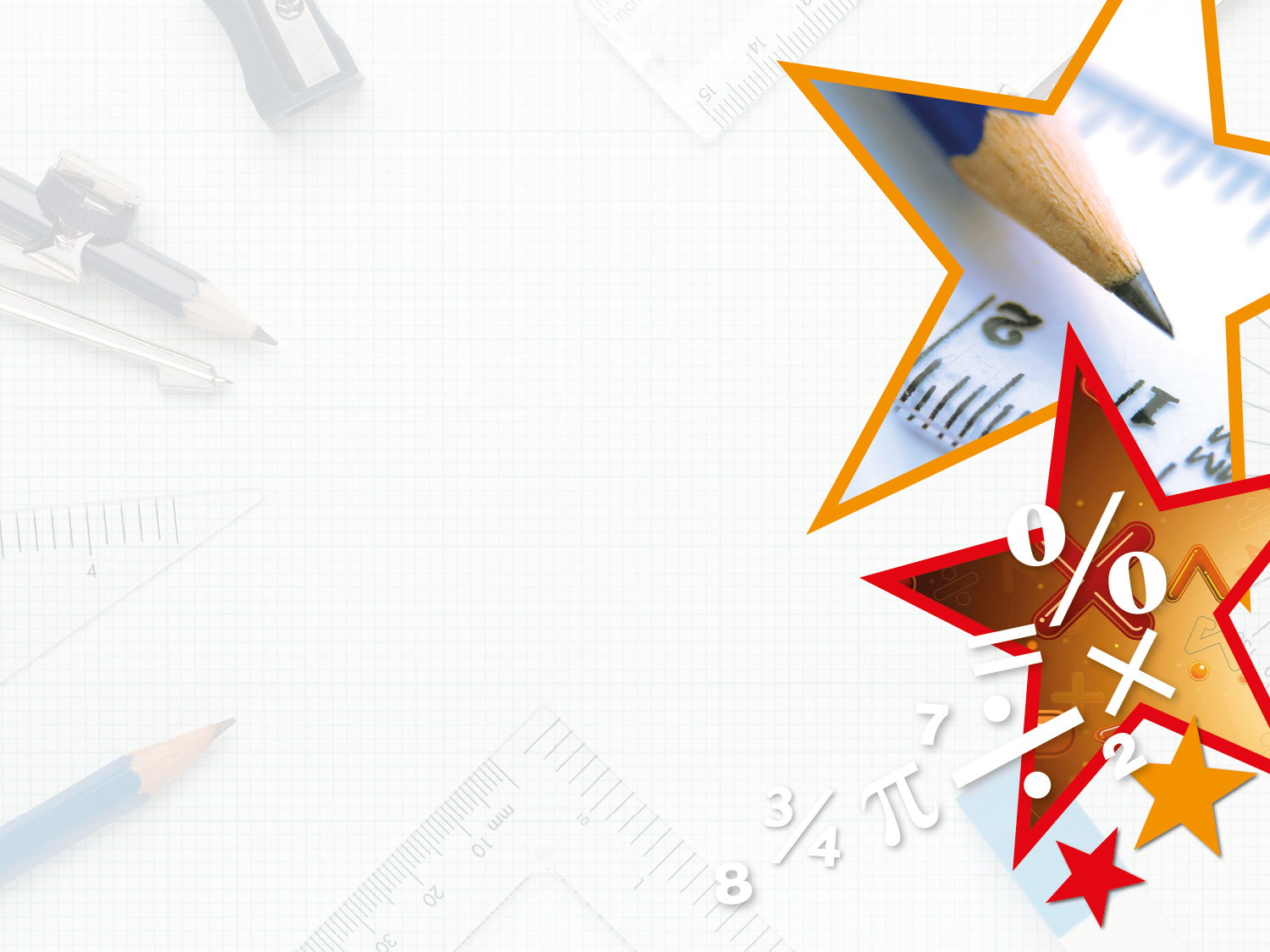 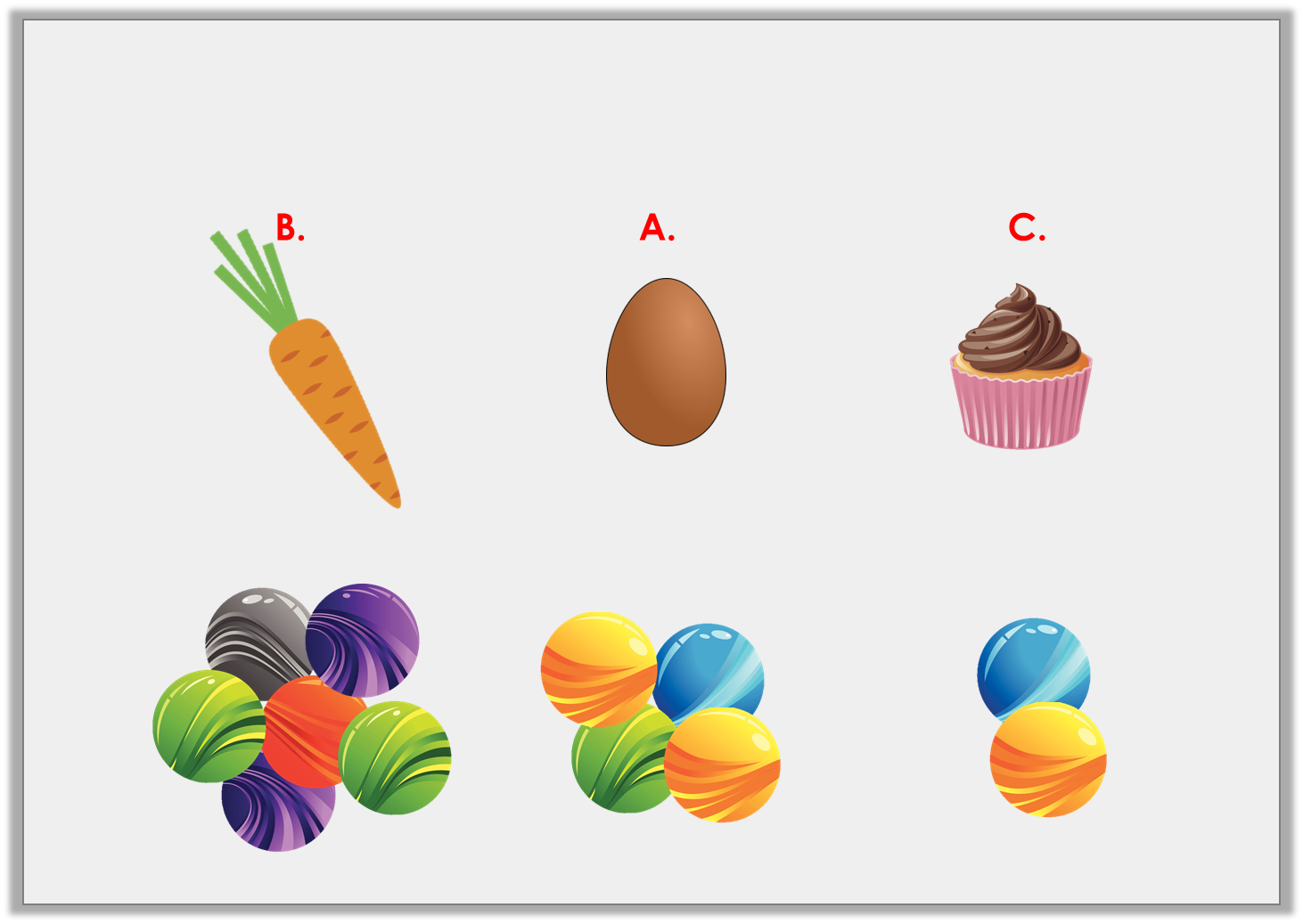 Varied Fluency 3

Order the objects, heaviest to lightest.
a carrot 
weighs
a bun 
weighs
an egg 
weighs
Y1
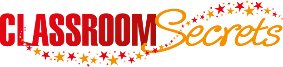 © Classroom Secrets Limited 2019
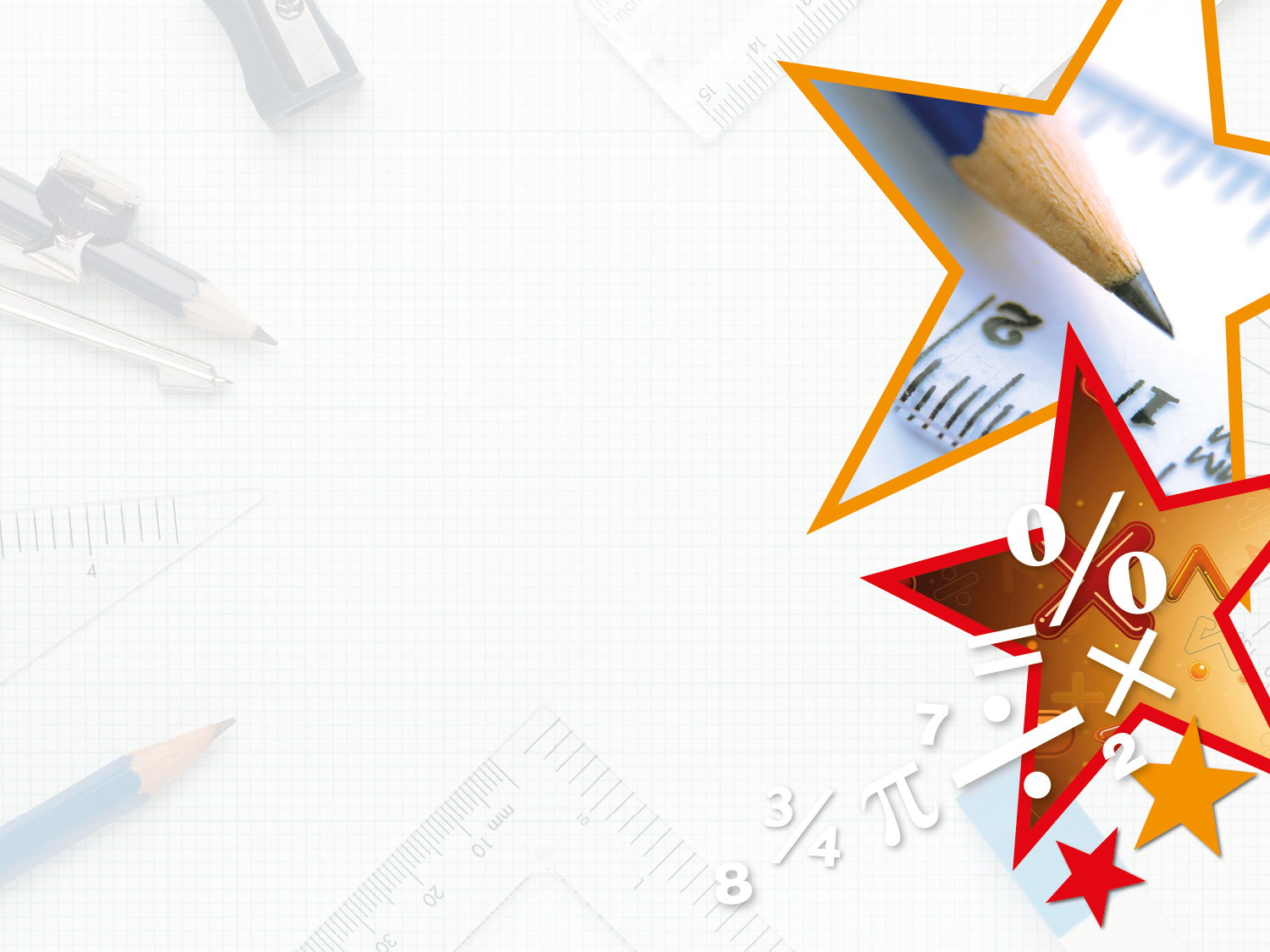 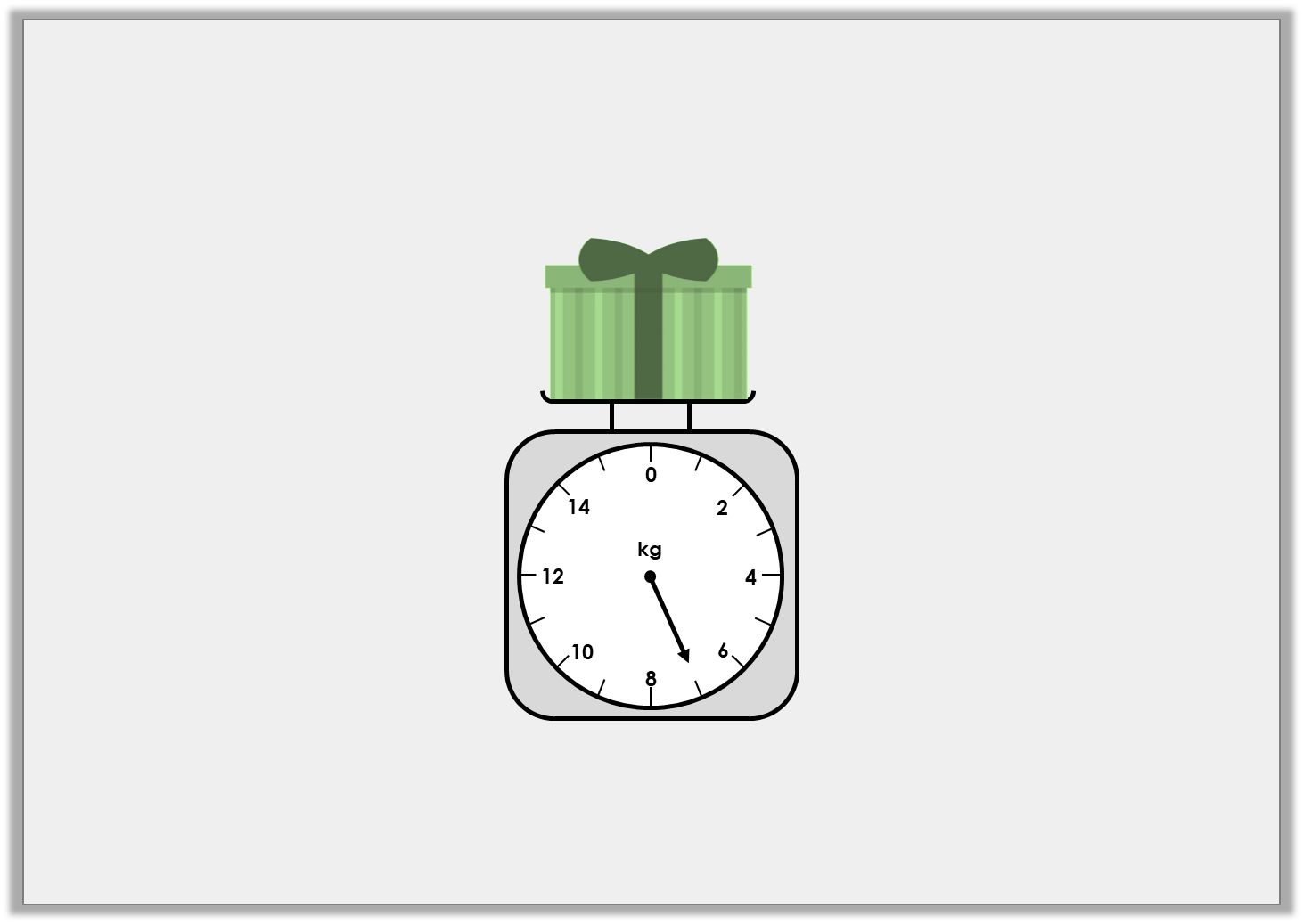 Varied Fluency 1

What weight does the scale show?
Y2
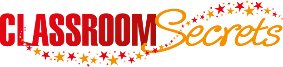 © Classroom Secrets Limited 2018
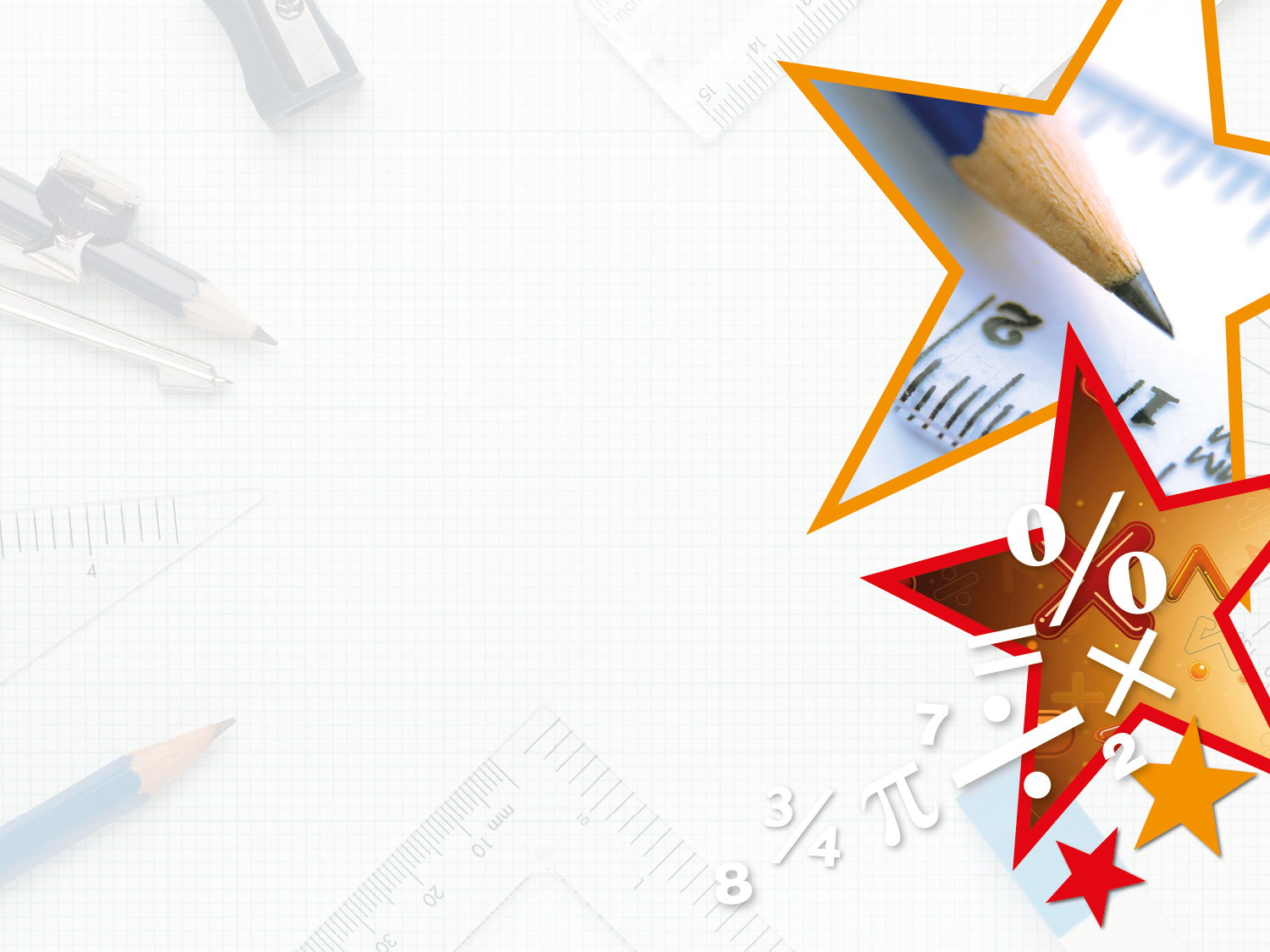 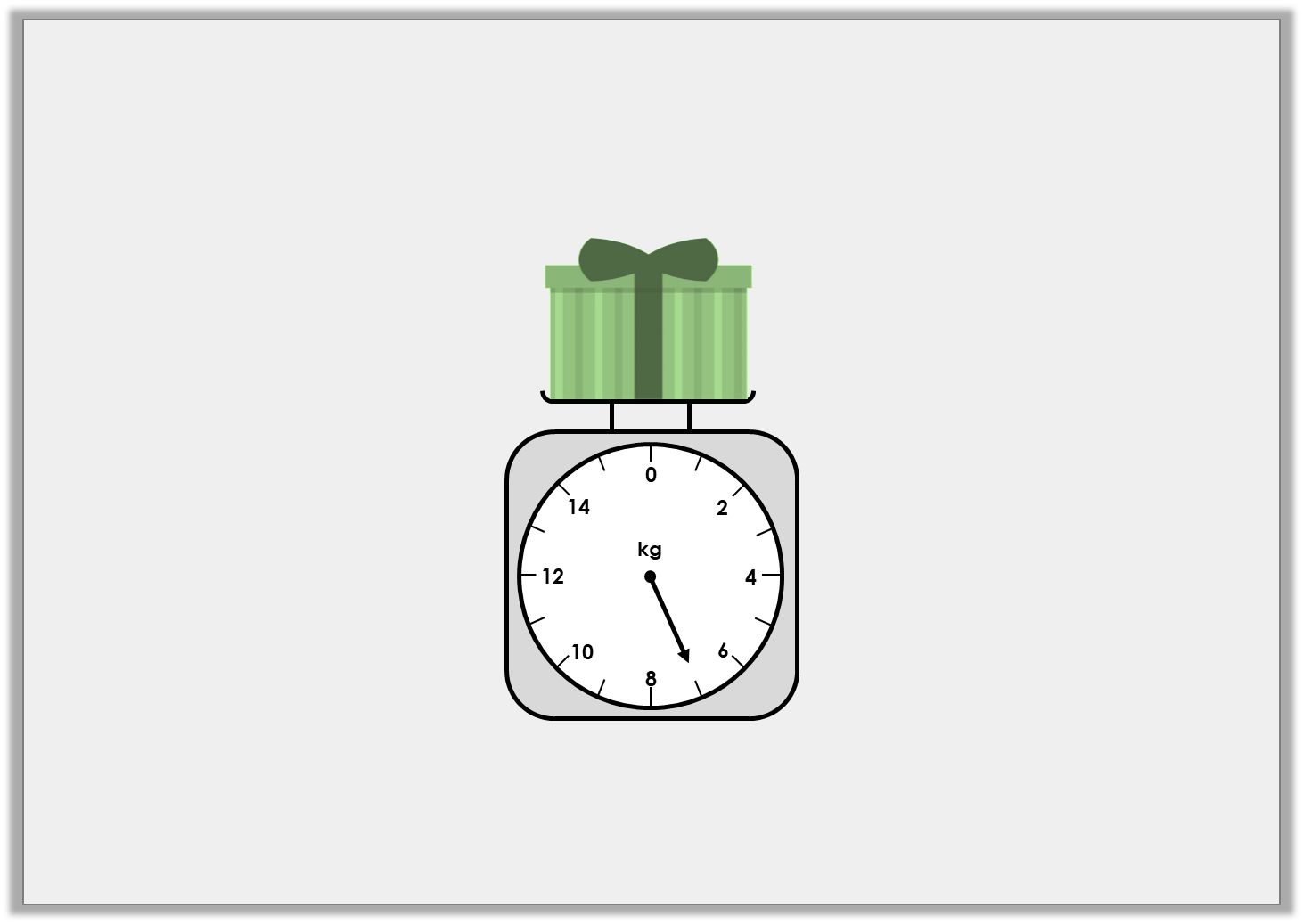 Varied Fluency 1

What weight does the scale show?















7kg
Y2
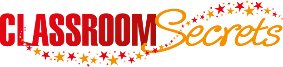 © Classroom Secrets Limited 2018
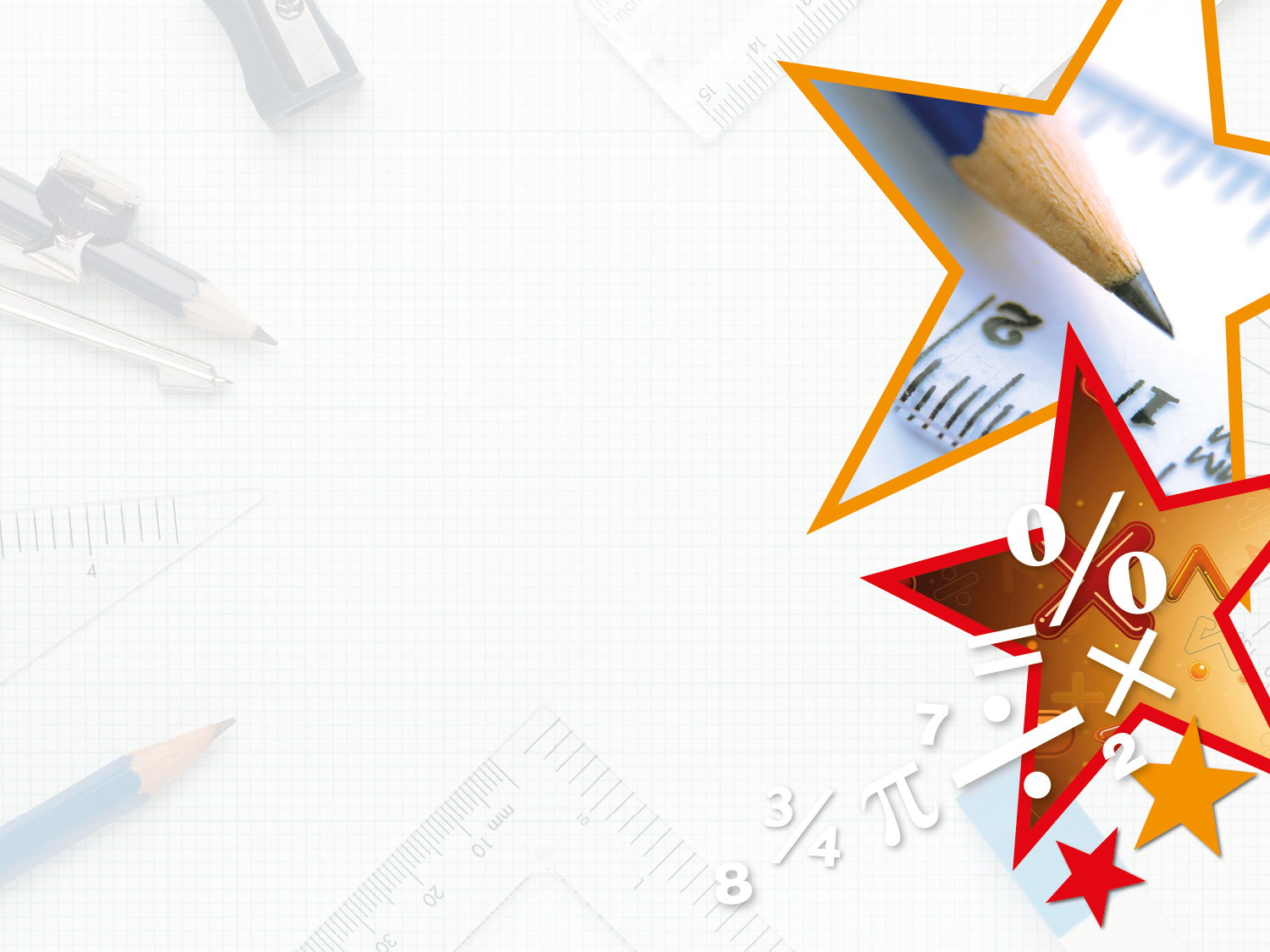 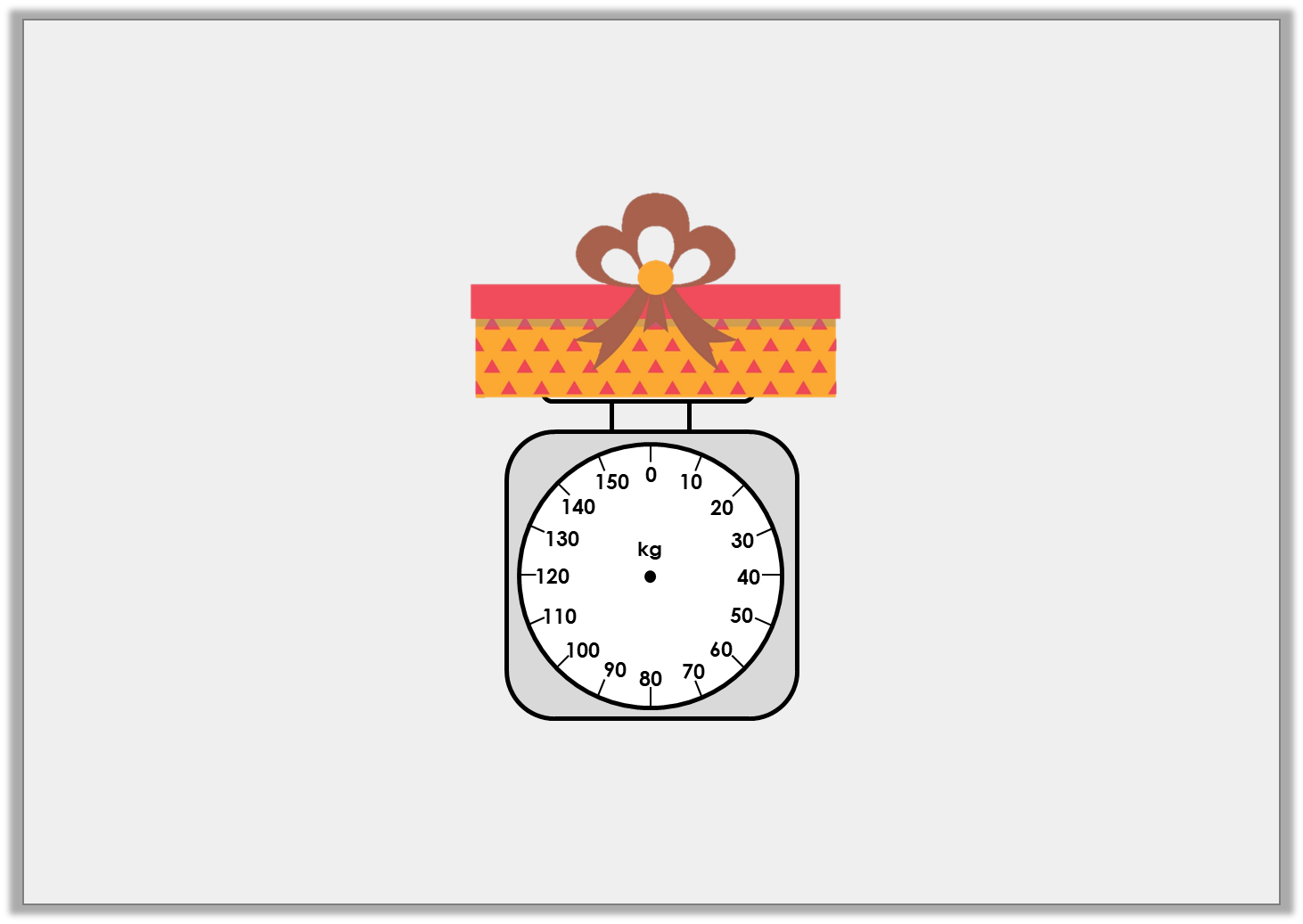 Varied Fluency 2

Add an arrow to the scale so that it shows 60kg.
Y2
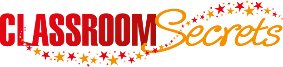 © Classroom Secrets Limited 2018
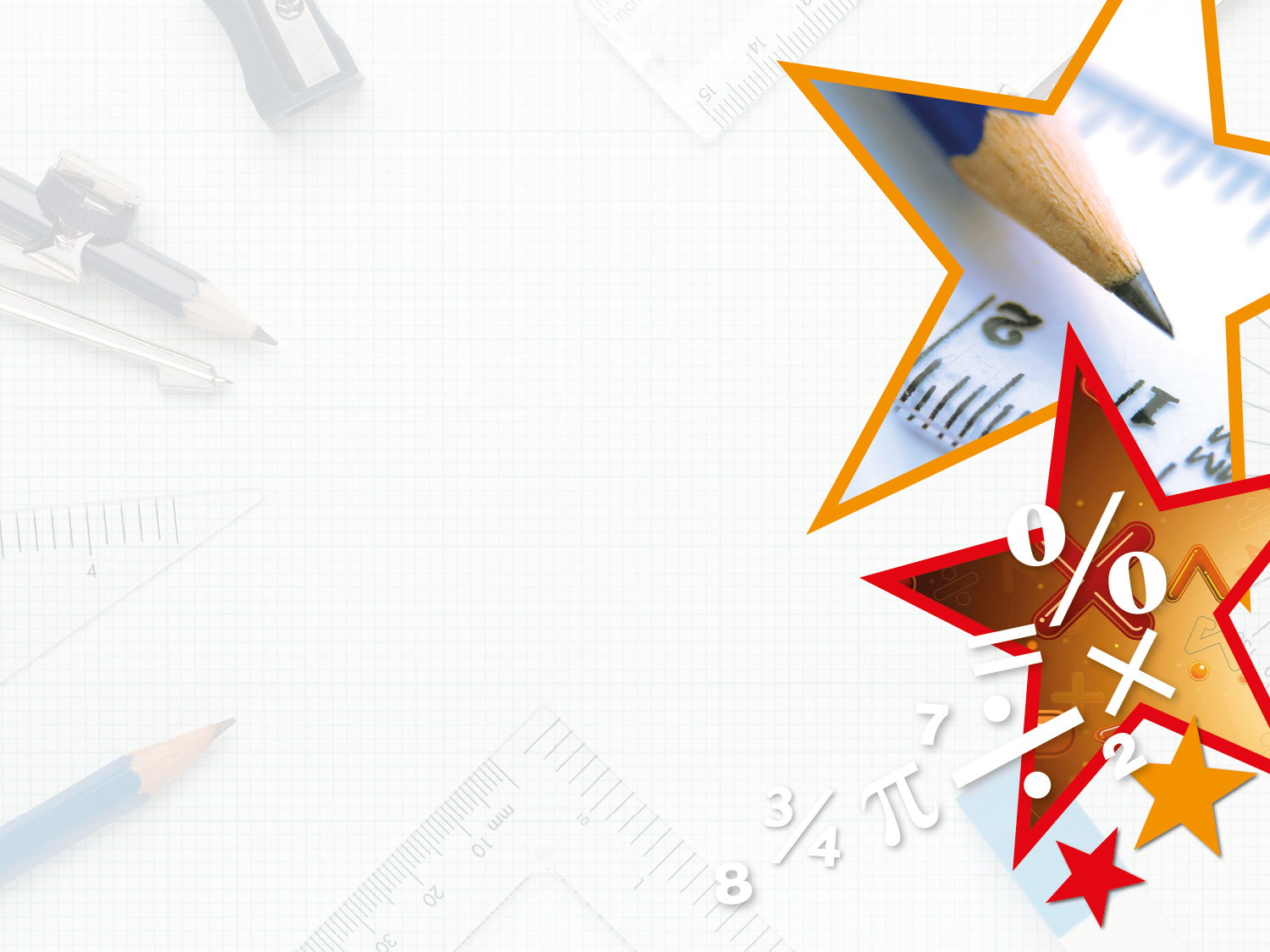 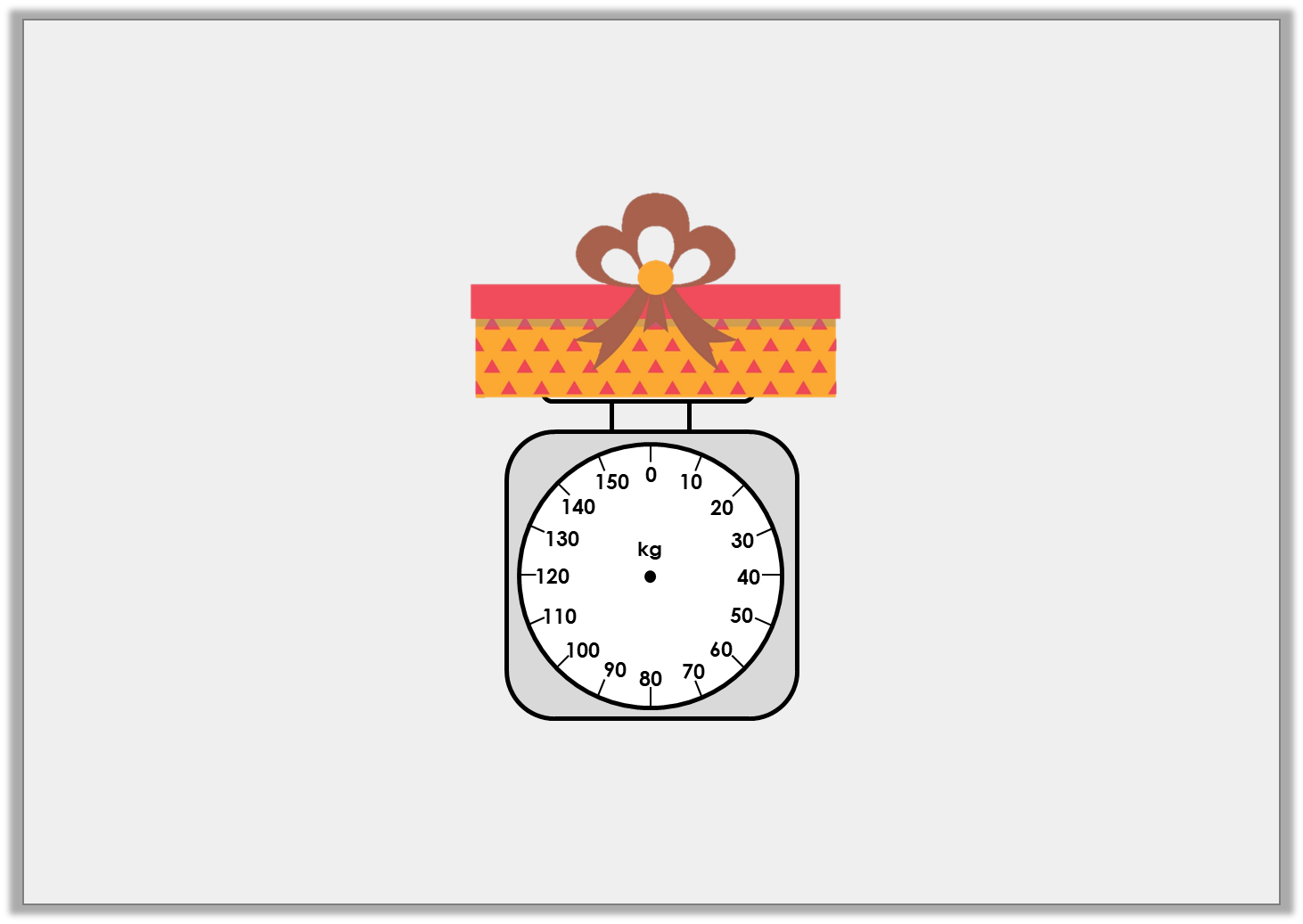 Varied Fluency 2

Add an arrow to the scale so that it shows 60kg.
Y2
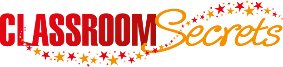 © Classroom Secrets Limited 2018
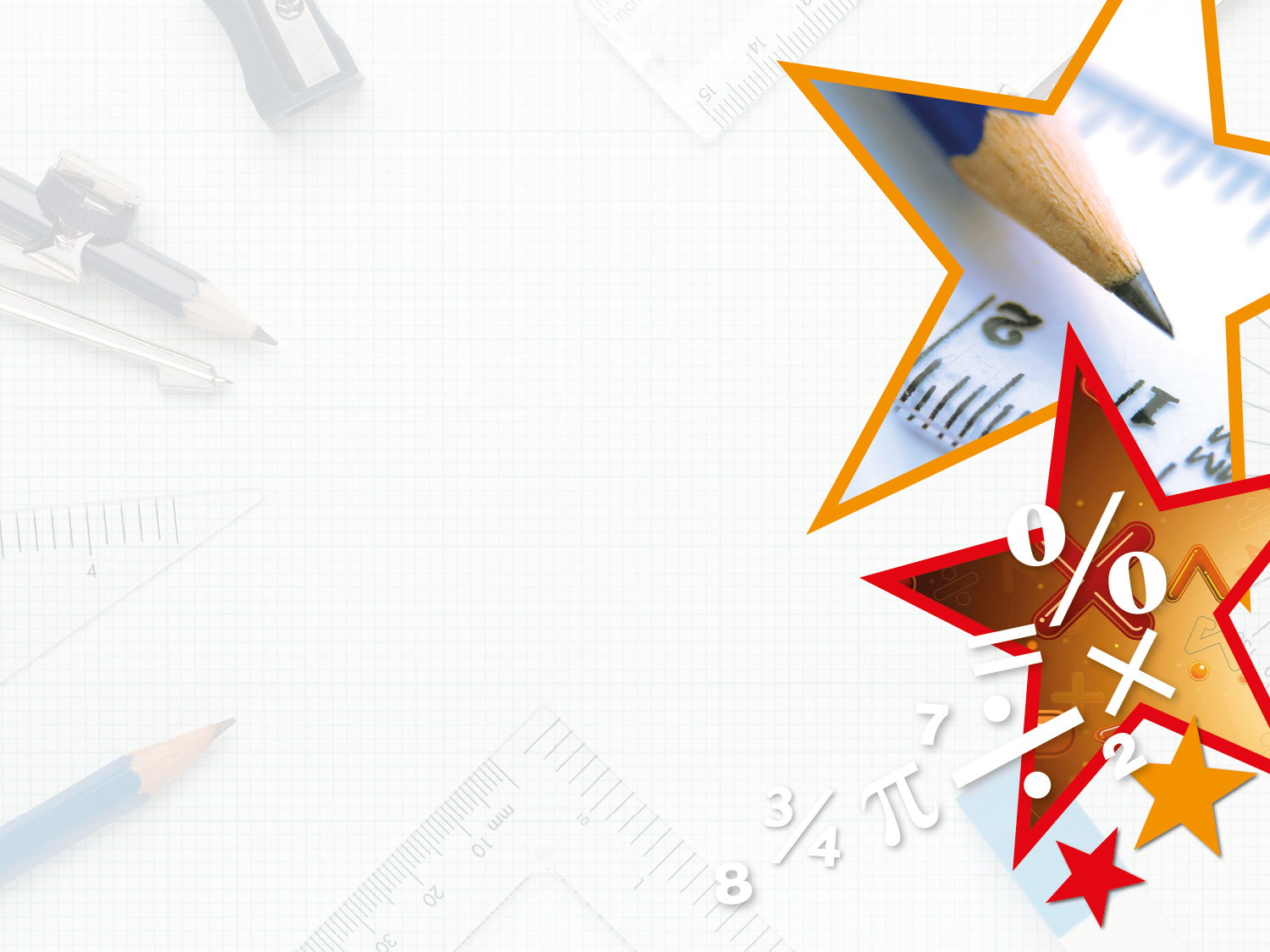 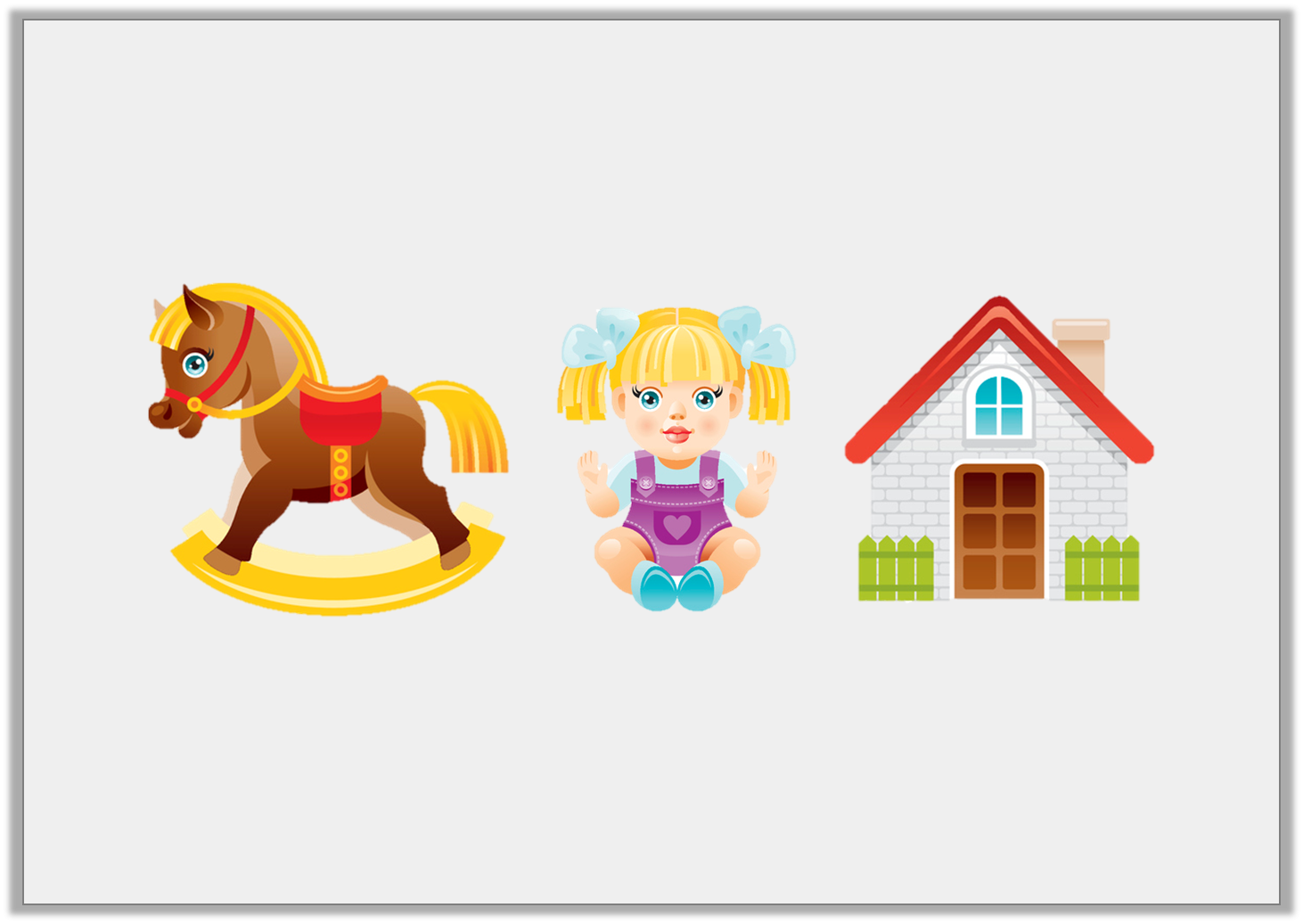 Varied Fluency 3

Order these toys from lightest to heaviest.
20kg
12kg
15kg
Y2
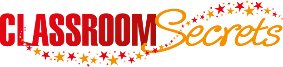 © Classroom Secrets Limited 2018
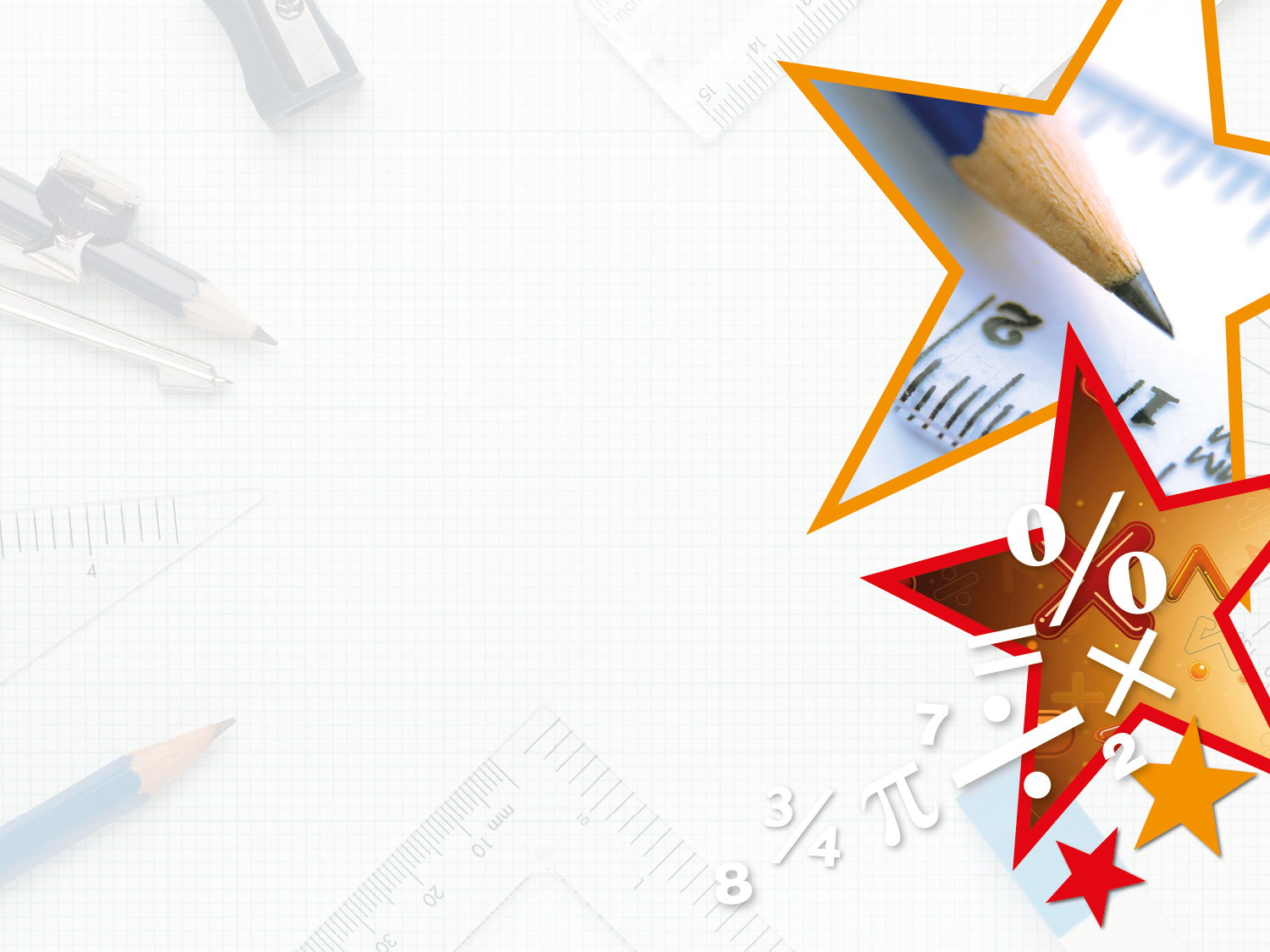 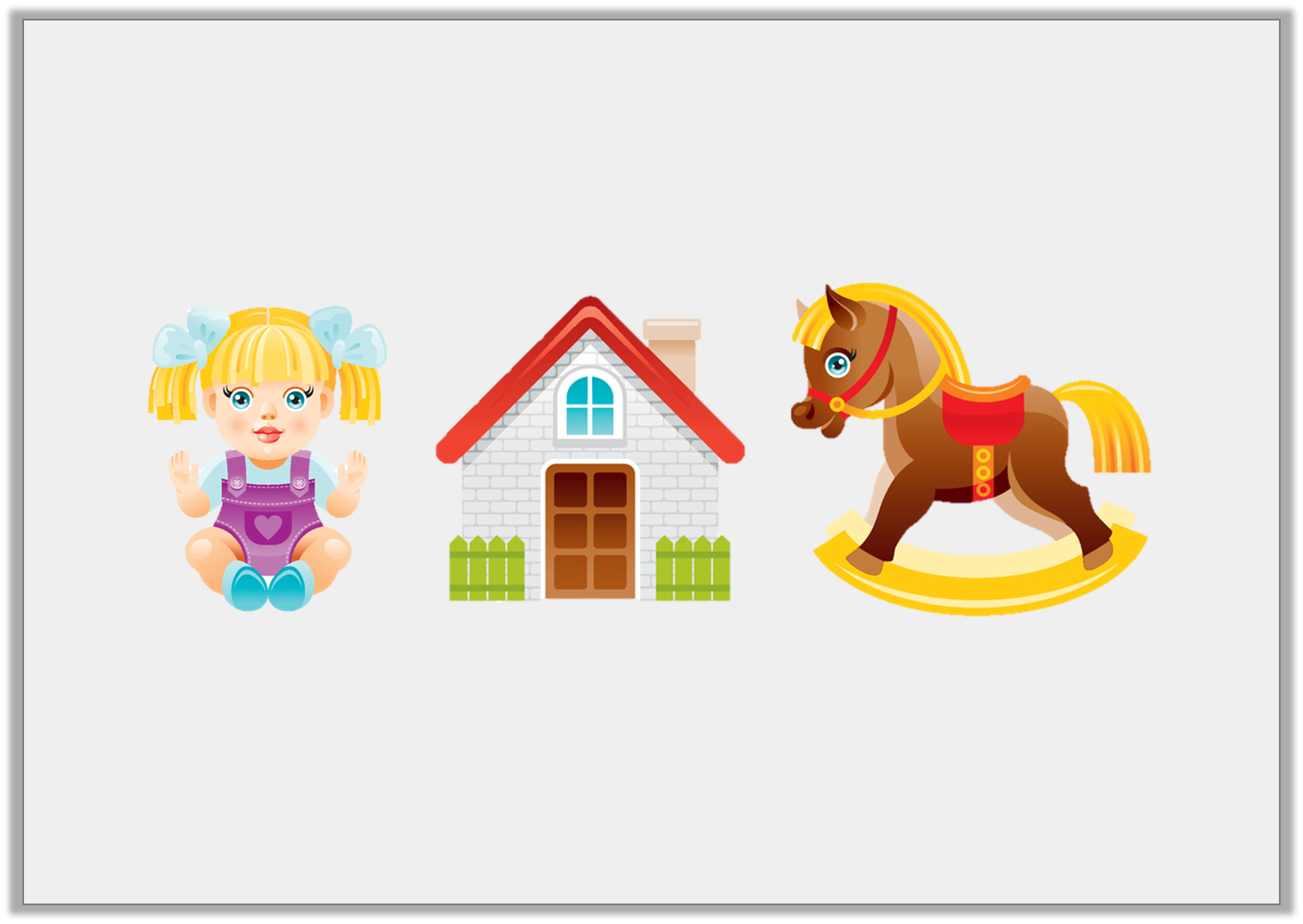 Varied Fluency 3

Order these toys from lightest to heaviest.
12kg
15kg
20kg
Y2
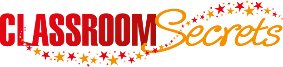 © Classroom Secrets Limited 2018
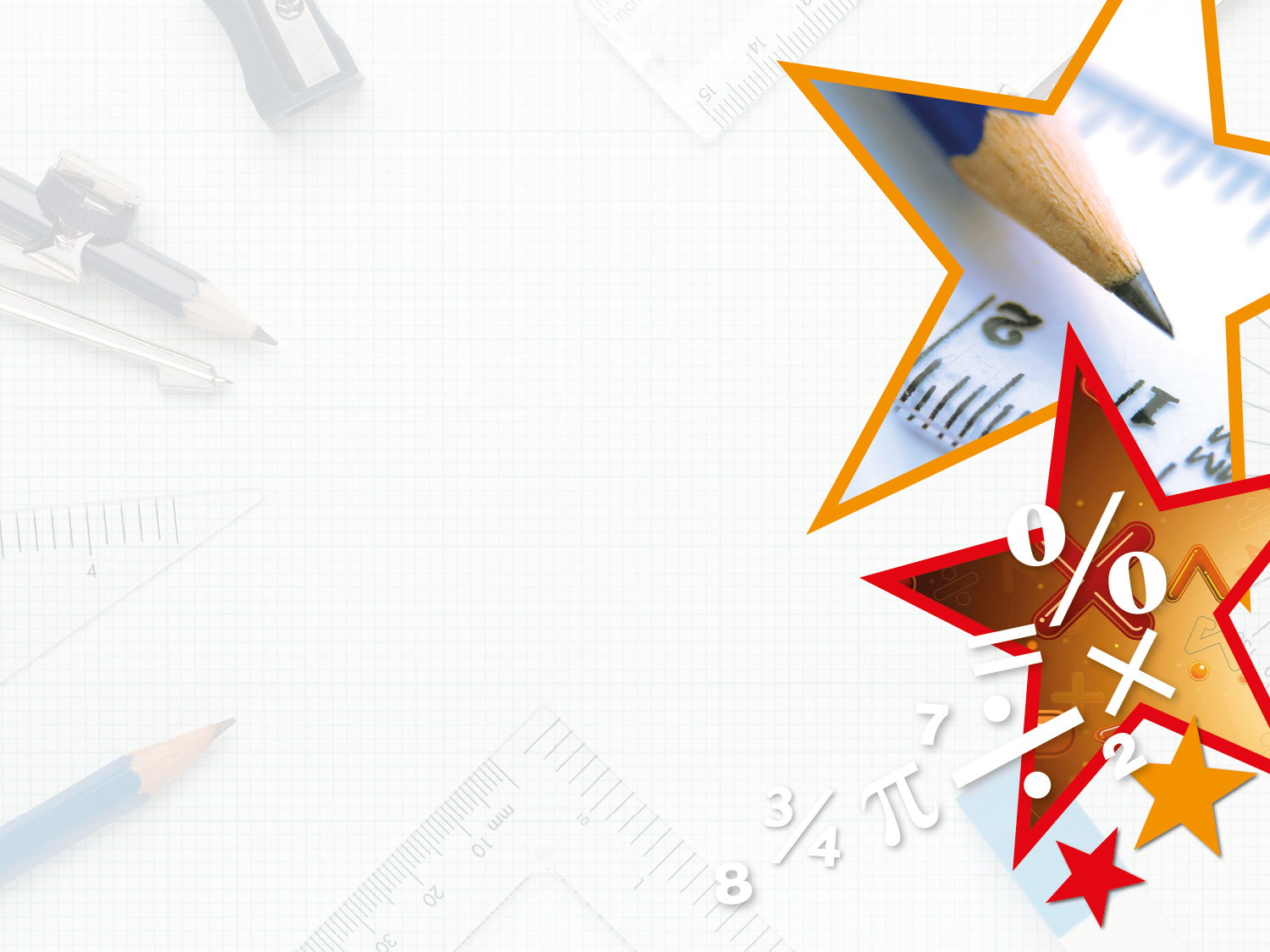 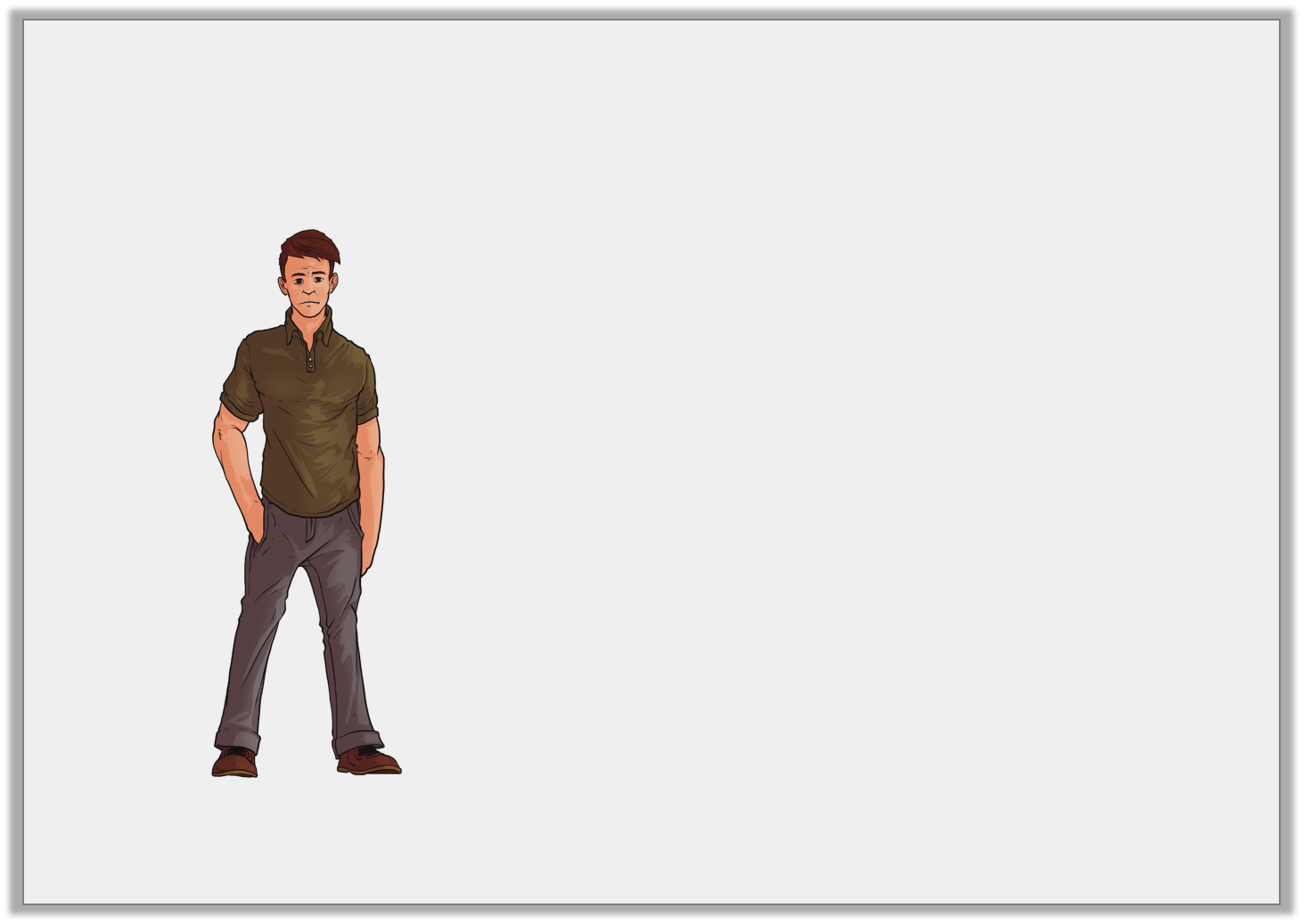 Varied Fluency 4

Circle the most reasonable estimate for the mass of this person.
Y2
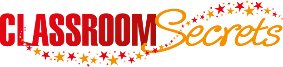 © Classroom Secrets Limited 2018
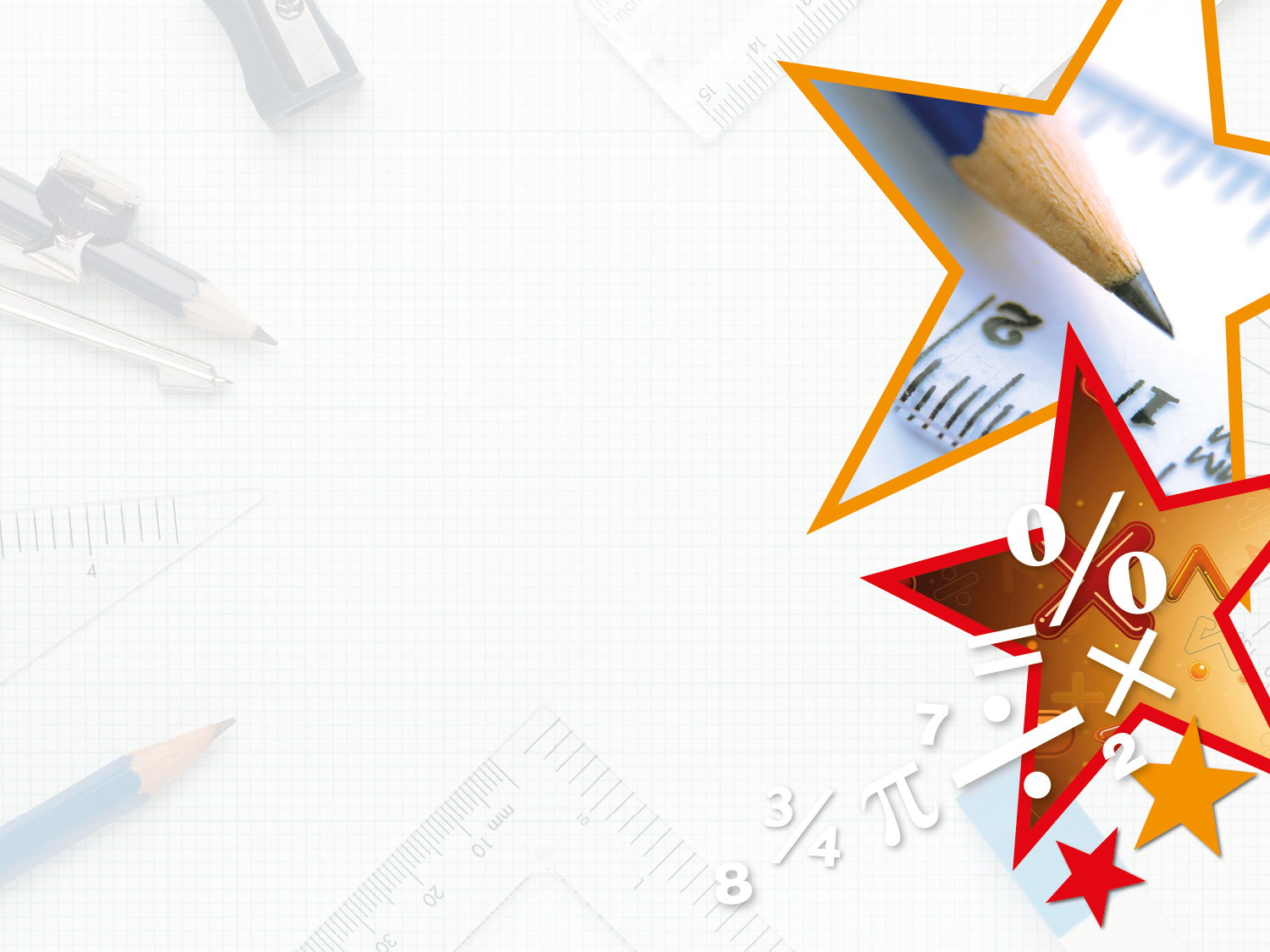 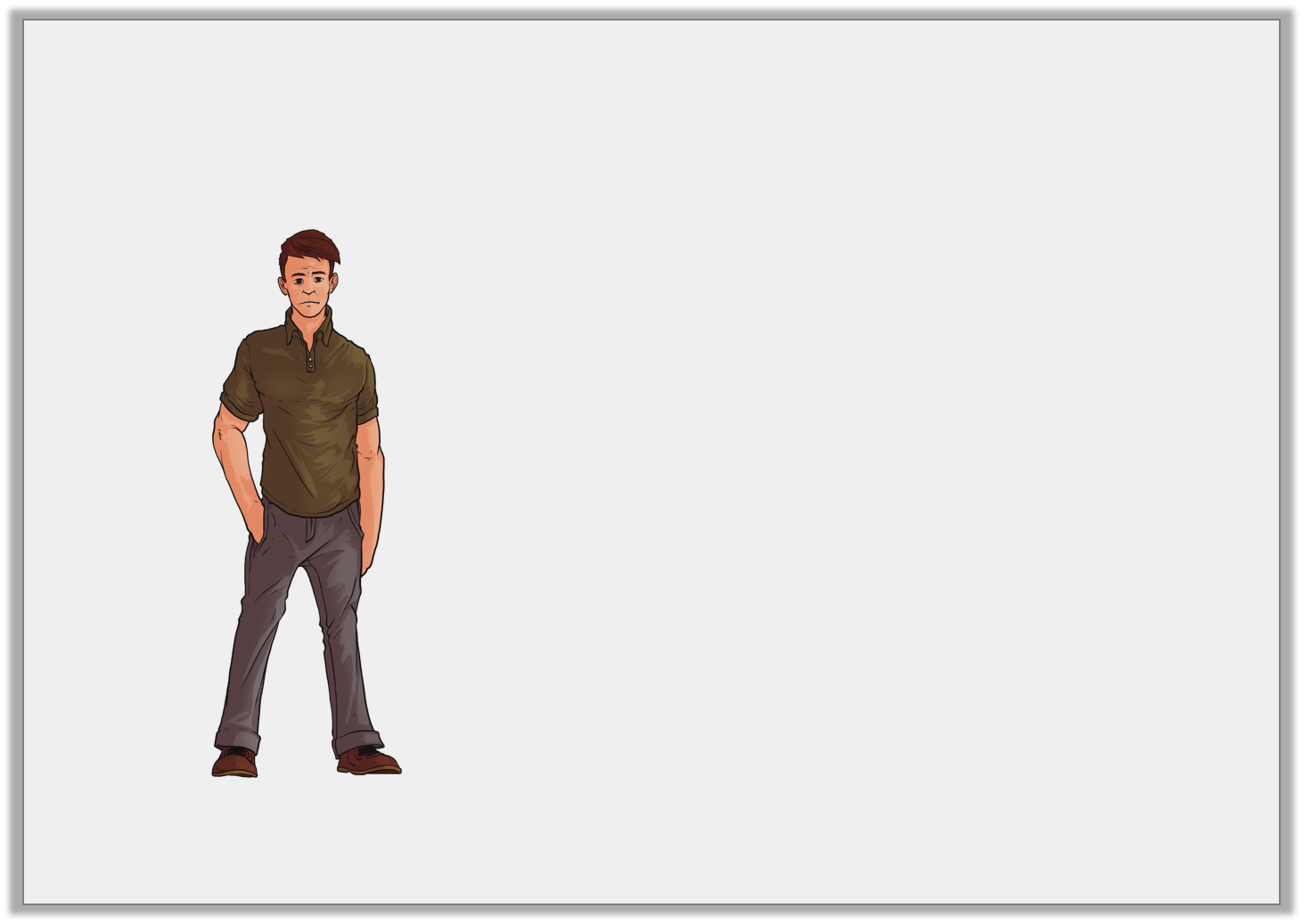 Varied Fluency 4

Circle the most reasonable estimate for the mass of this person.
Y2
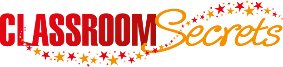 © Classroom Secrets Limited 2018
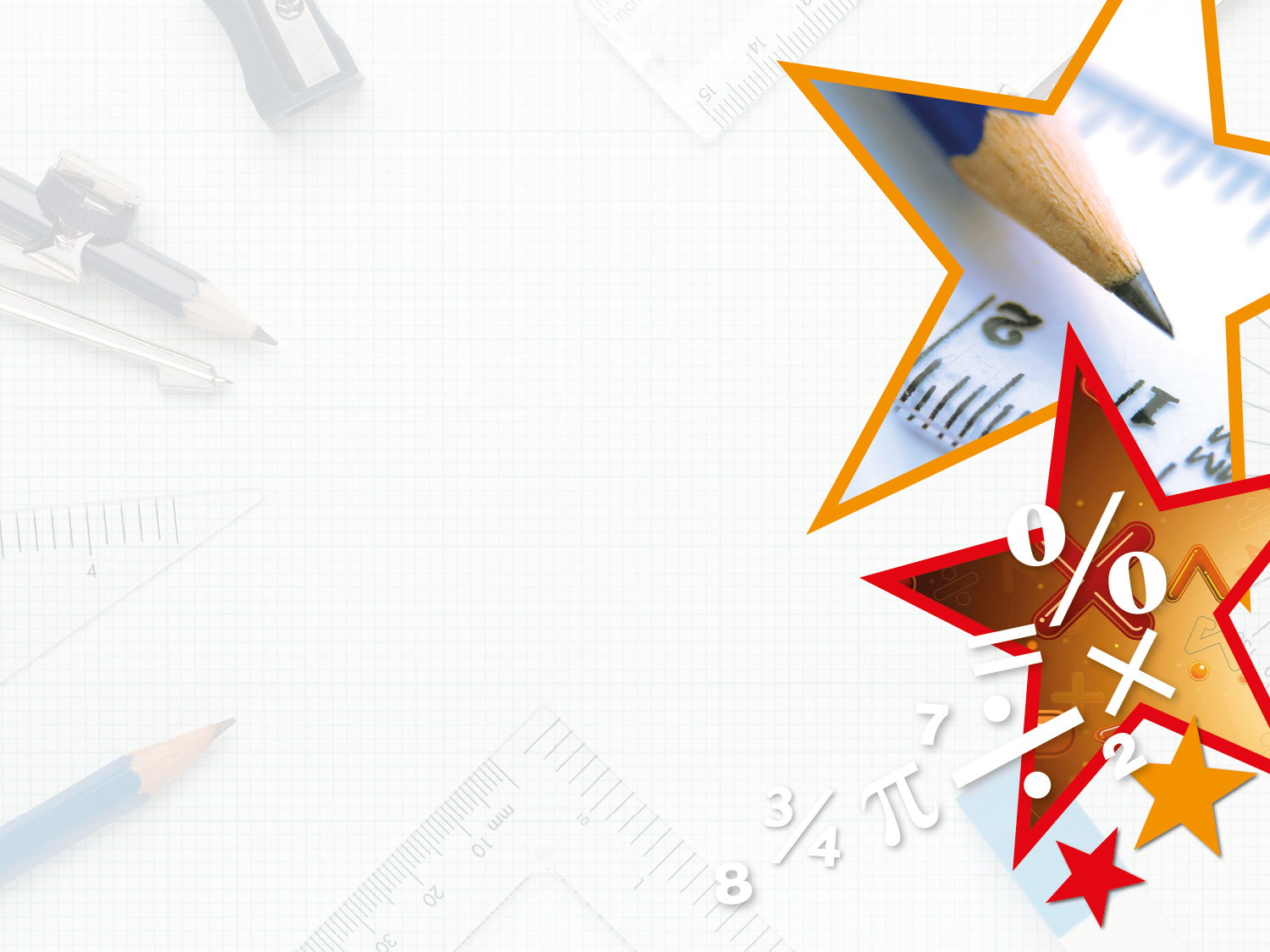 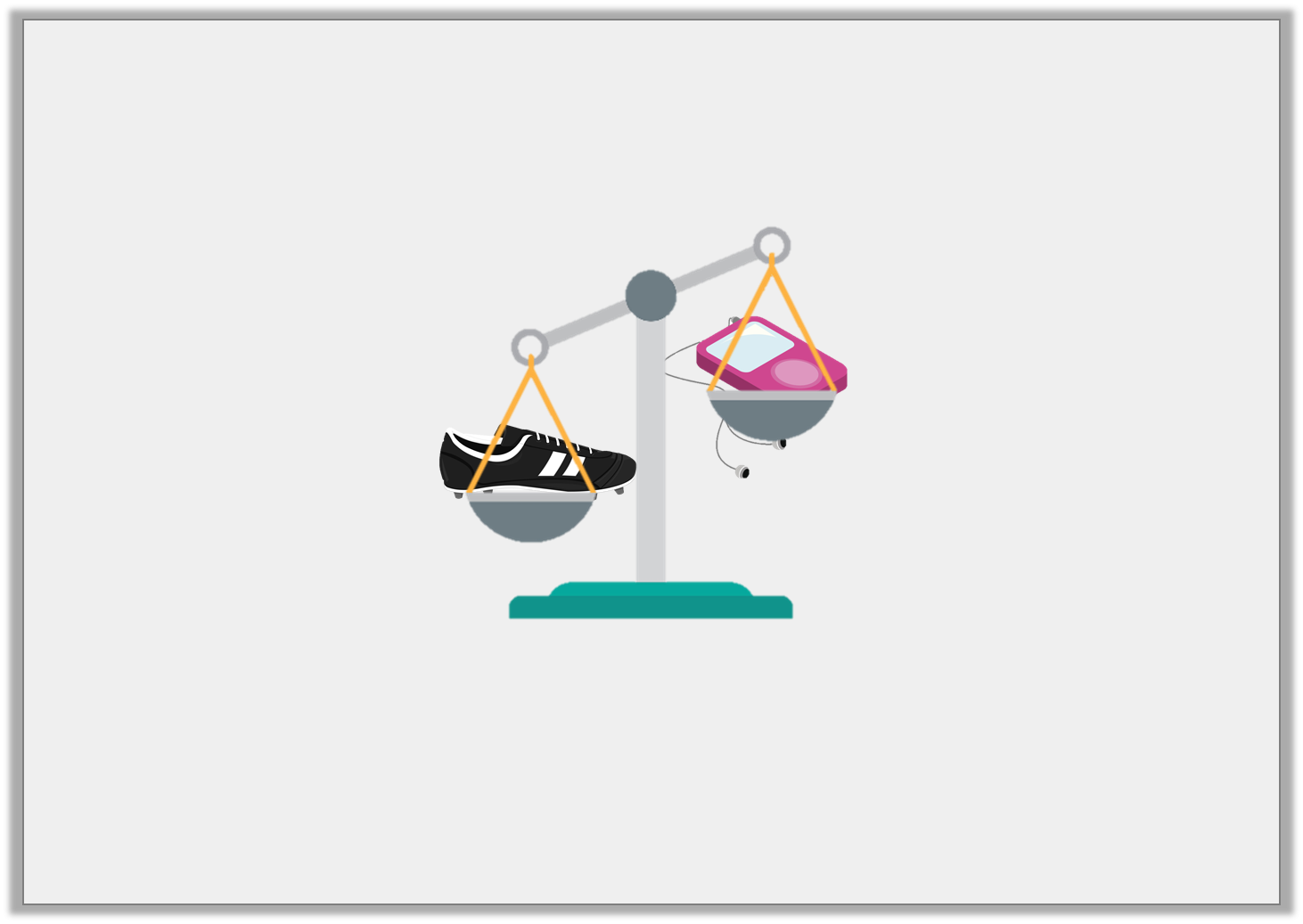 Problem Solving 1

A football boot weighs 20 pencils.
A music player weighs 7 pencils.













How many pencils are needed to make the scales balance?
5
13
3
Y1
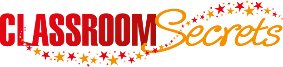 © Classroom Secrets Limited 2019
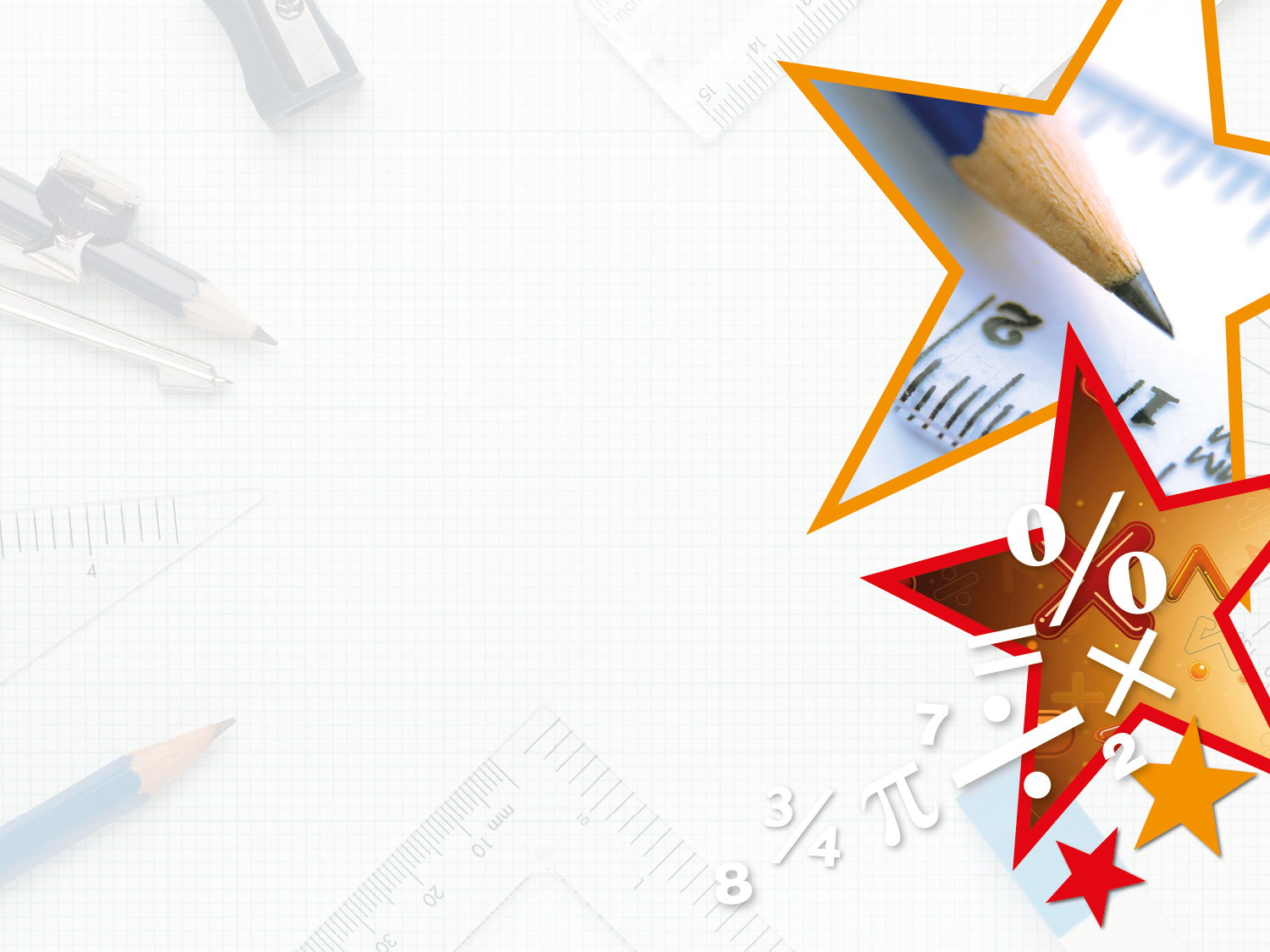 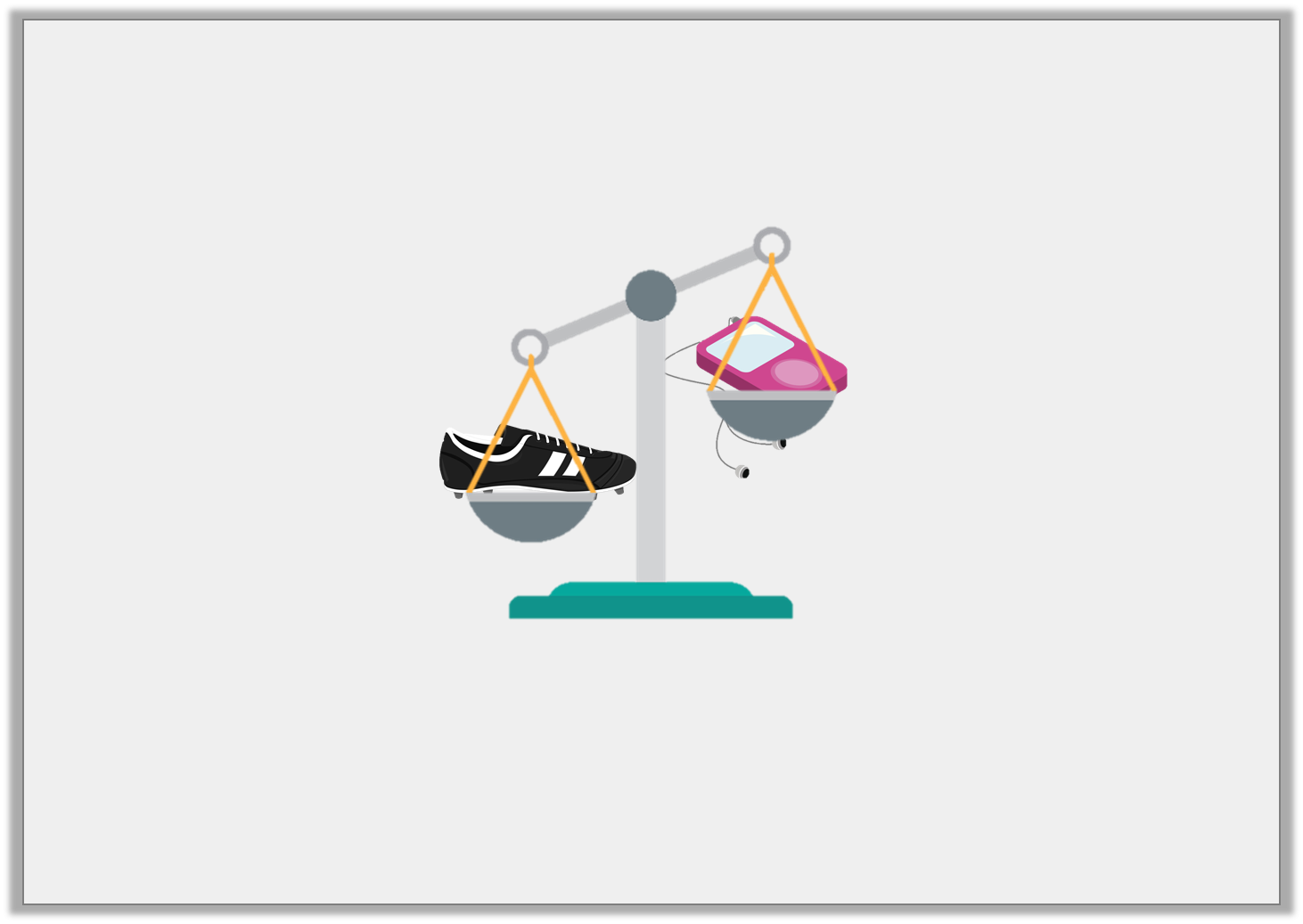 Problem Solving 1

A football boot weighs 20 pencils.
A music player weighs 7 pencils.













How many pencils are needed to make the scales balance?
5
13
3
Y1
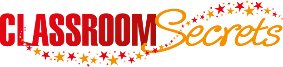 © Classroom Secrets Limited 2019
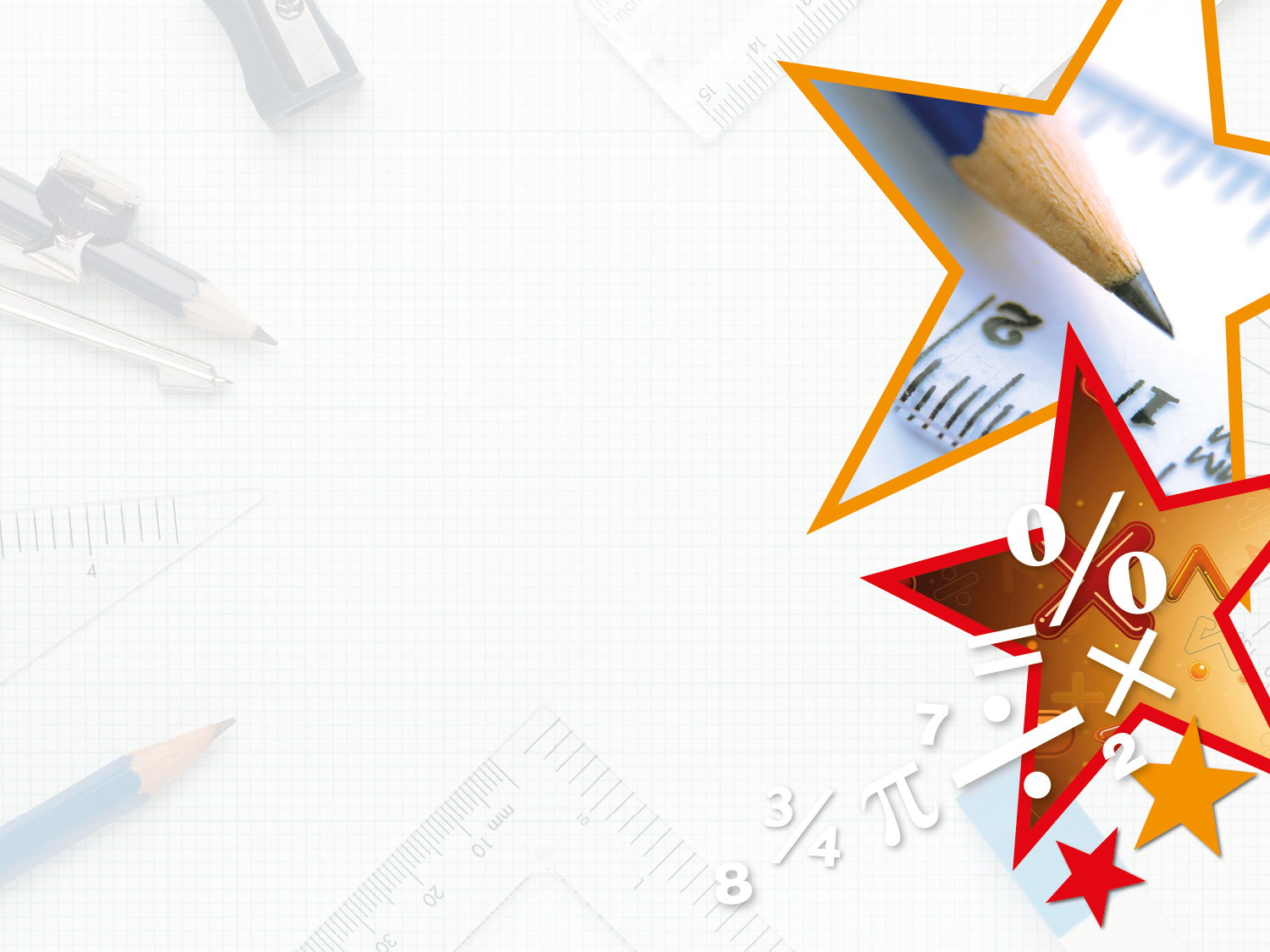 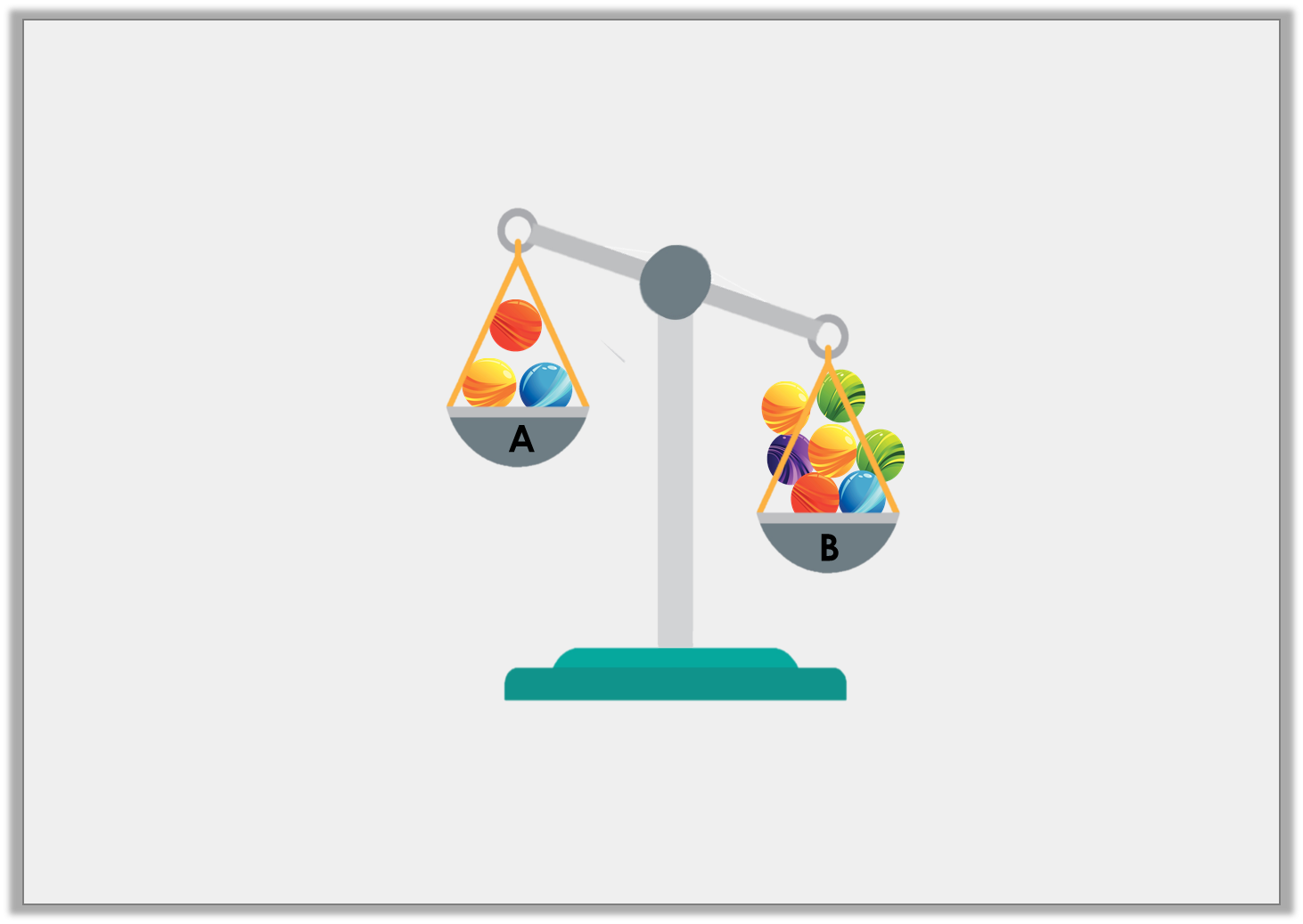 Reasoning 1

George wants the scales to balance. He thinks he could move some marbles to do this. 












Is he correct? Explain your answer.
Y1
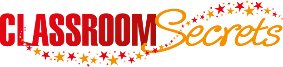 © Classroom Secrets Limited 2019
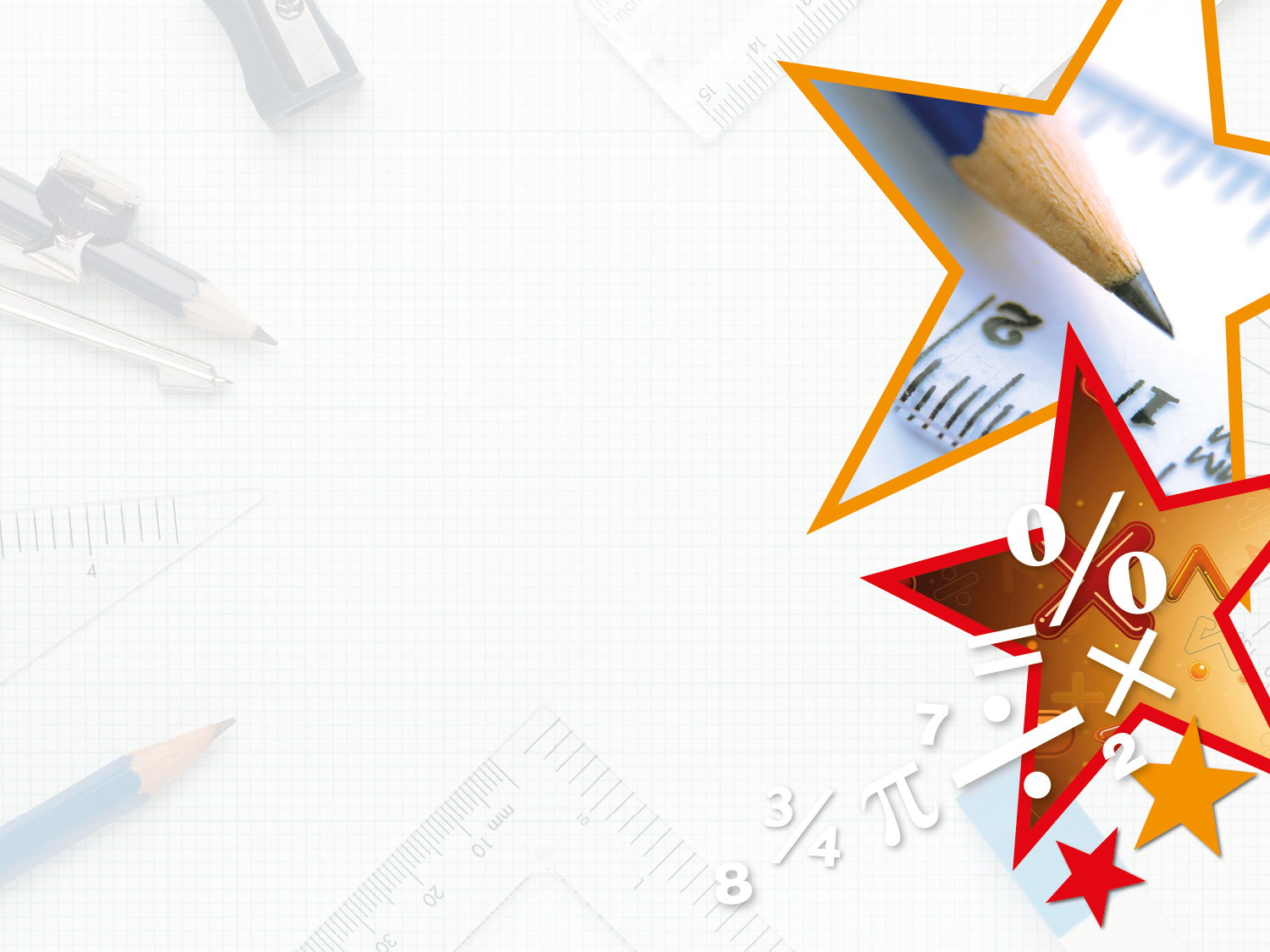 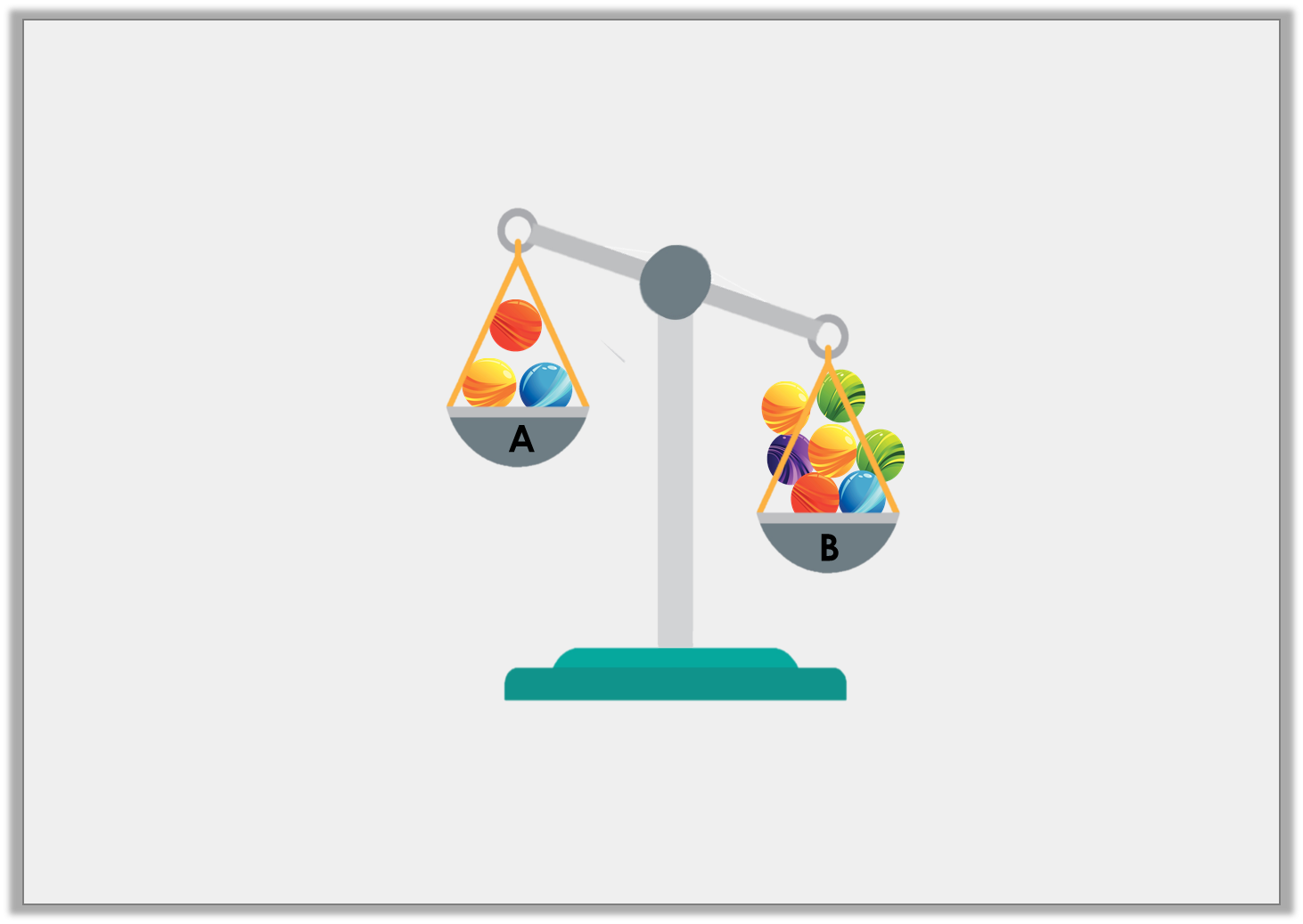 Reasoning 1

George wants the scales to balance. He thinks he could move some marbles to do this. 












Is he correct? Explain your answer.

He is correct because…
Y1
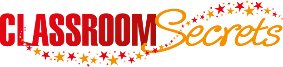 © Classroom Secrets Limited 2019
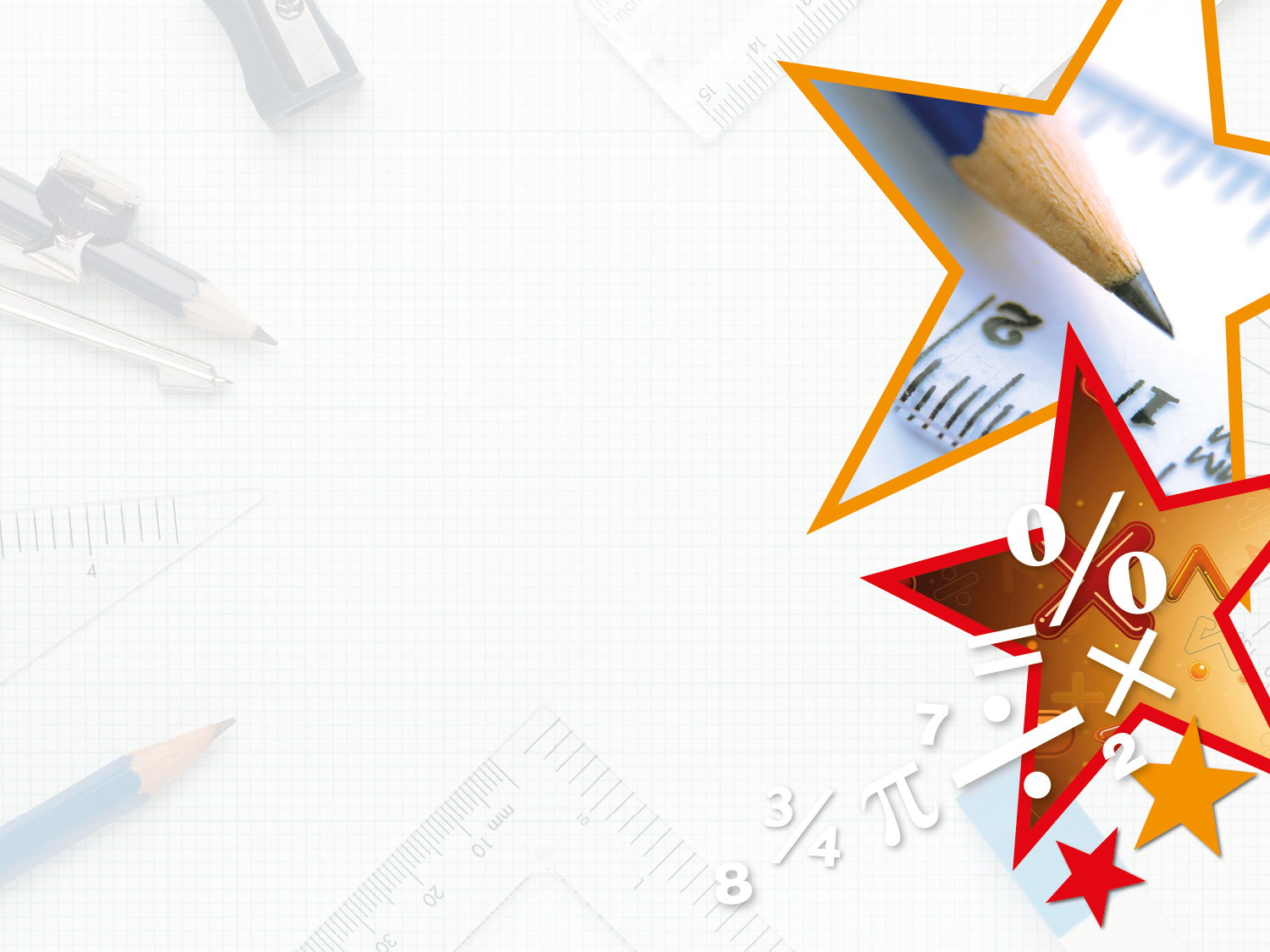 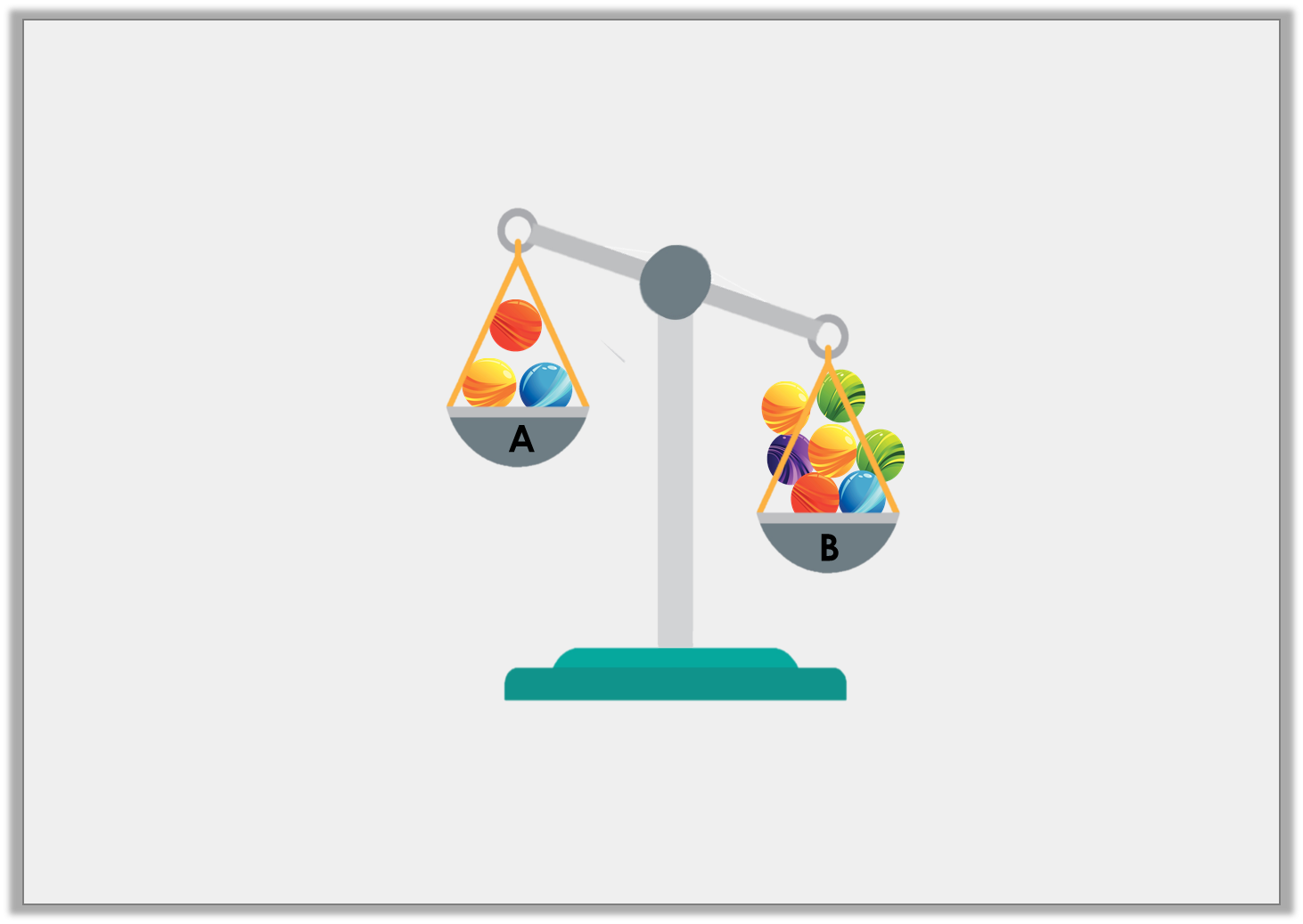 Reasoning 1

George wants the scales to balance. He thinks he could move some marbles to do this. 












Is he correct? Explain your answer.

He is correct because he could move 2 marbles from tray B to tray A, so that they would then have 5 marbles on each side.
Y1
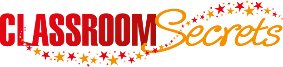 © Classroom Secrets Limited 2019
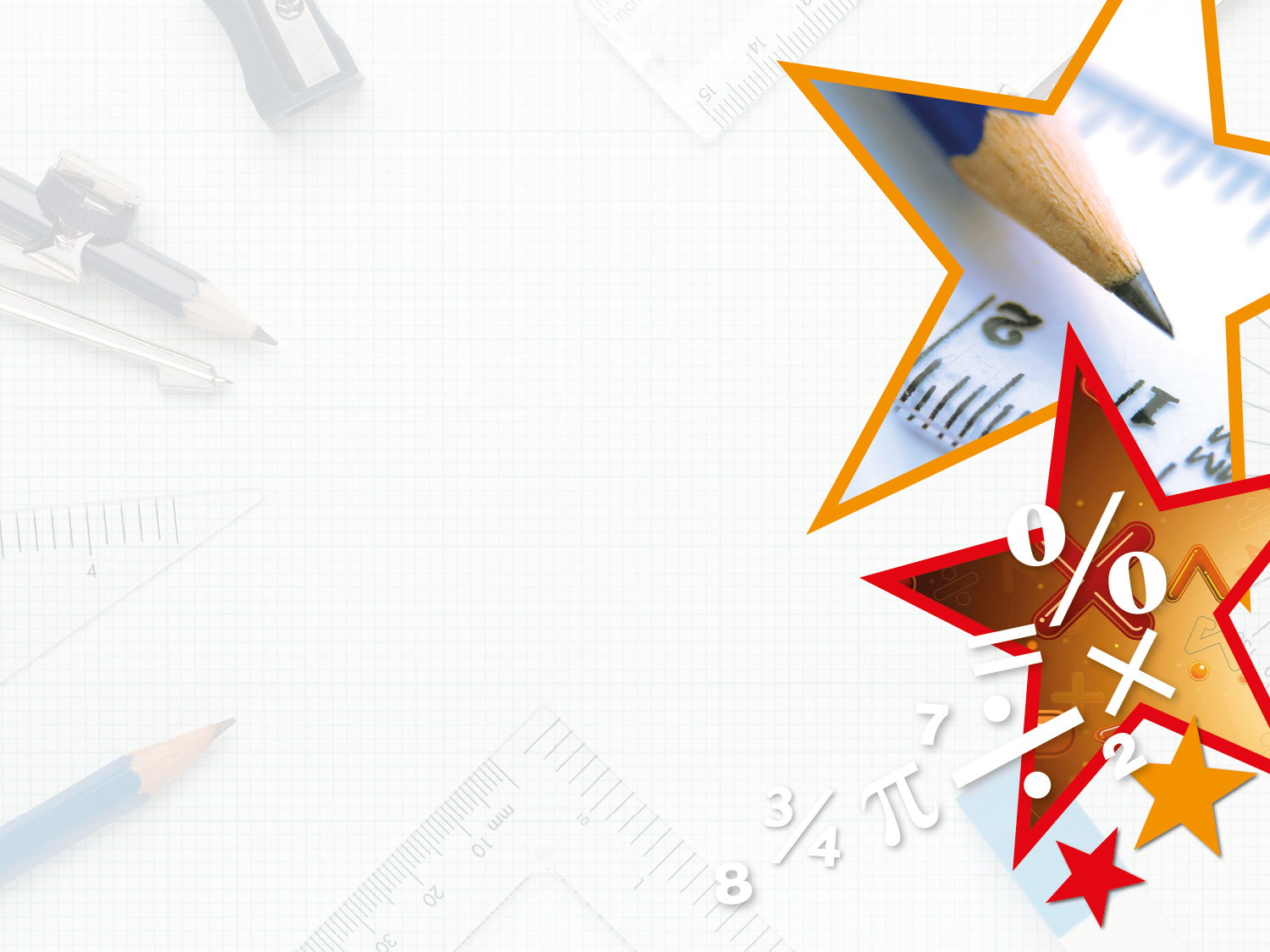 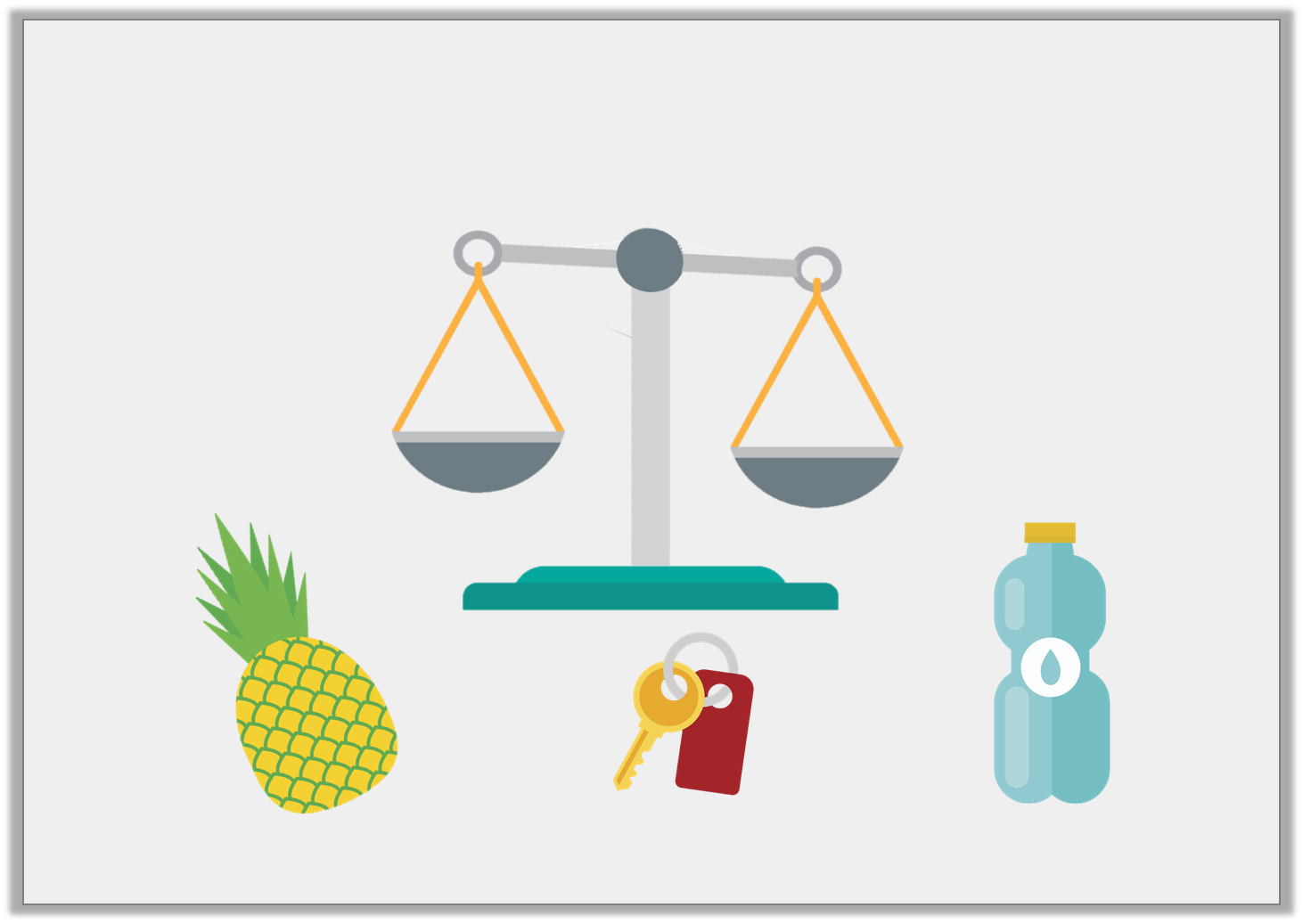 Problem Solving 2

Draw an arrow to show how you could position the objects on the scales to make them balance.
7 blocks
3 blocks
10 blocks
Y1
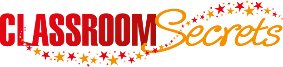 © Classroom Secrets Limited 2019
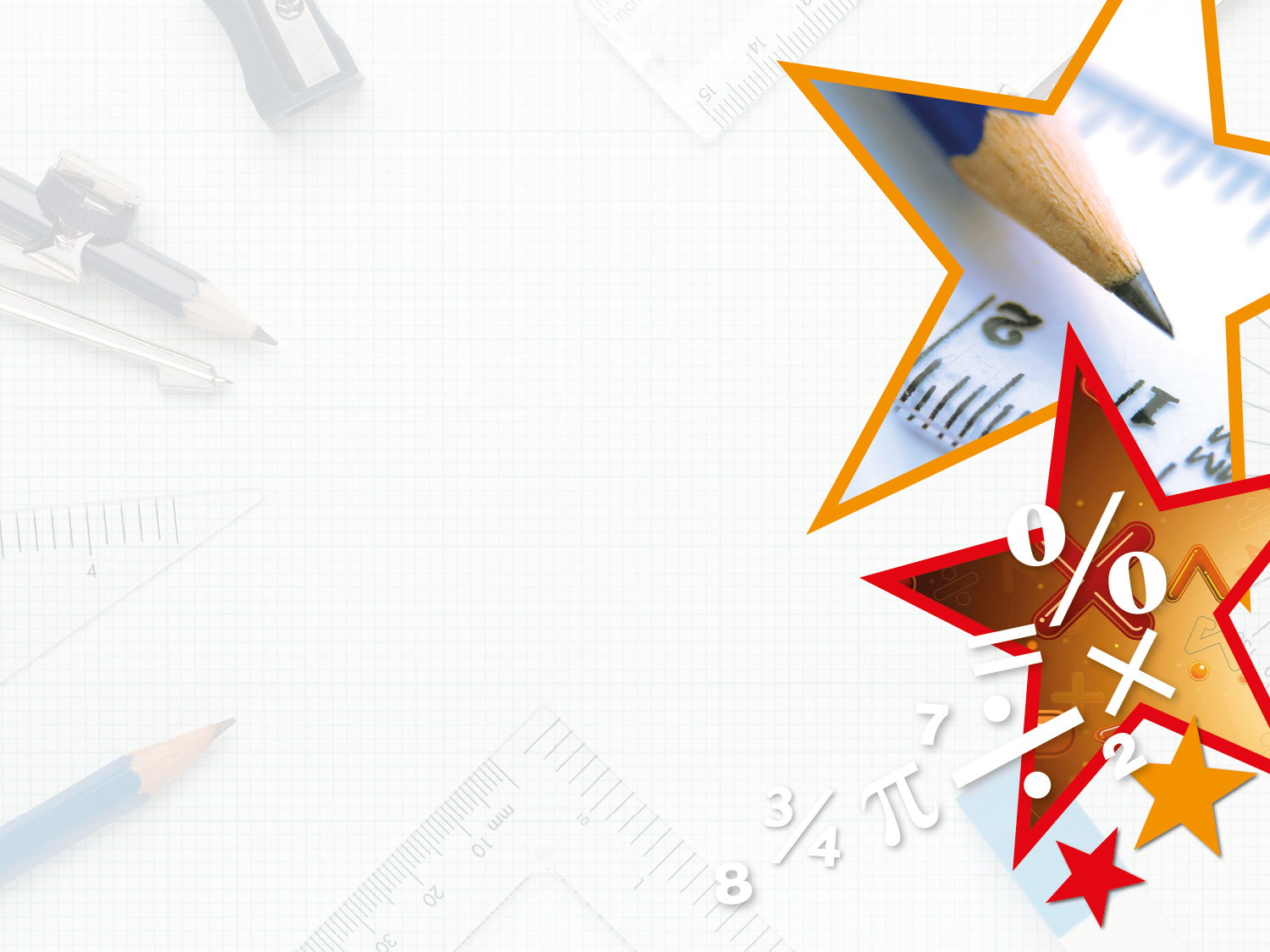 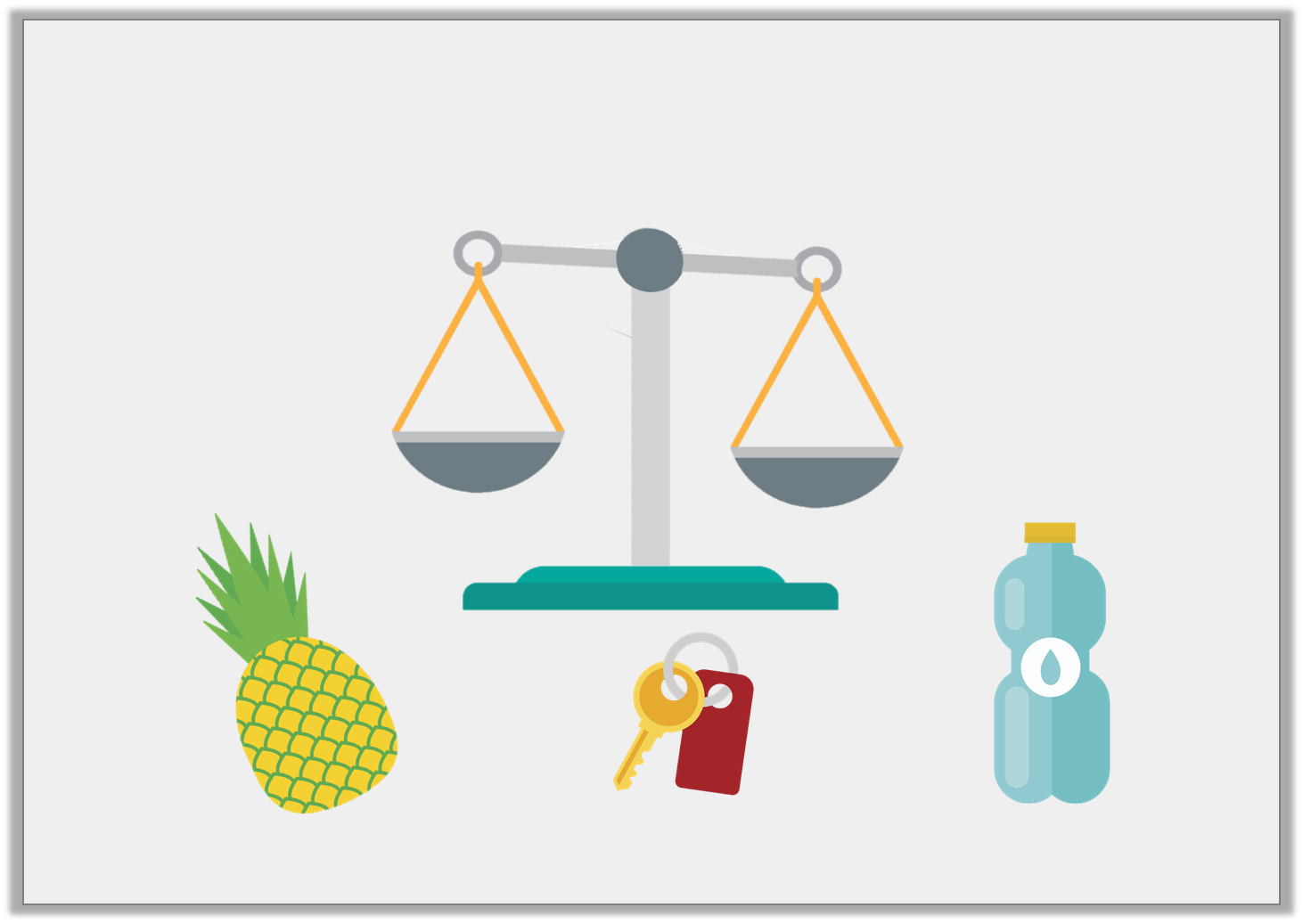 Problem Solving 2

Draw an arrow to show how you could position the objects on the scales to make them balance.
+
=
7 blocks
7 blocks
3 blocks
3 blocks
10 blocks
10 blocks
Y1
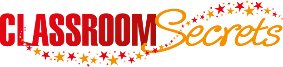 © Classroom Secrets Limited 2019
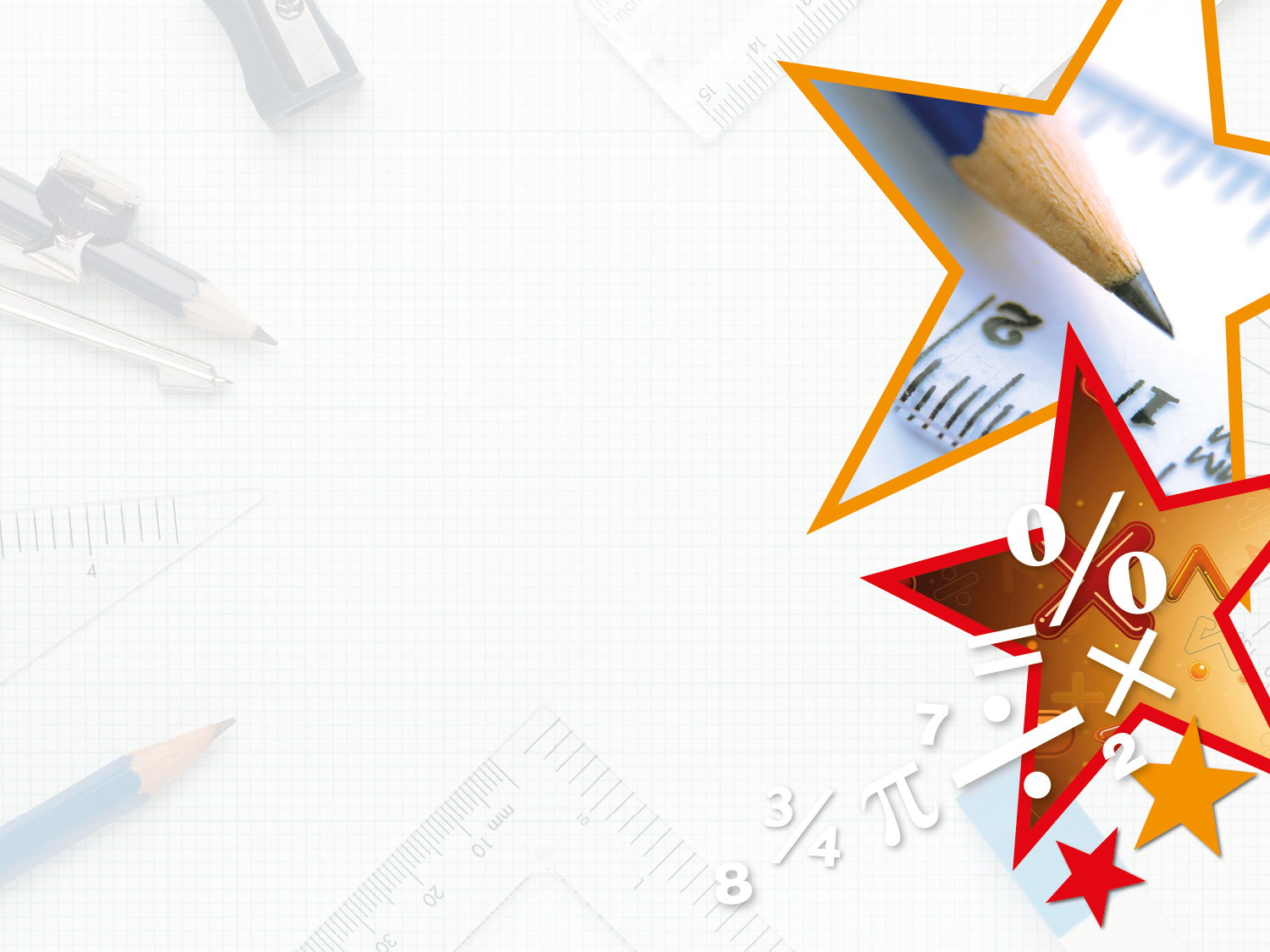 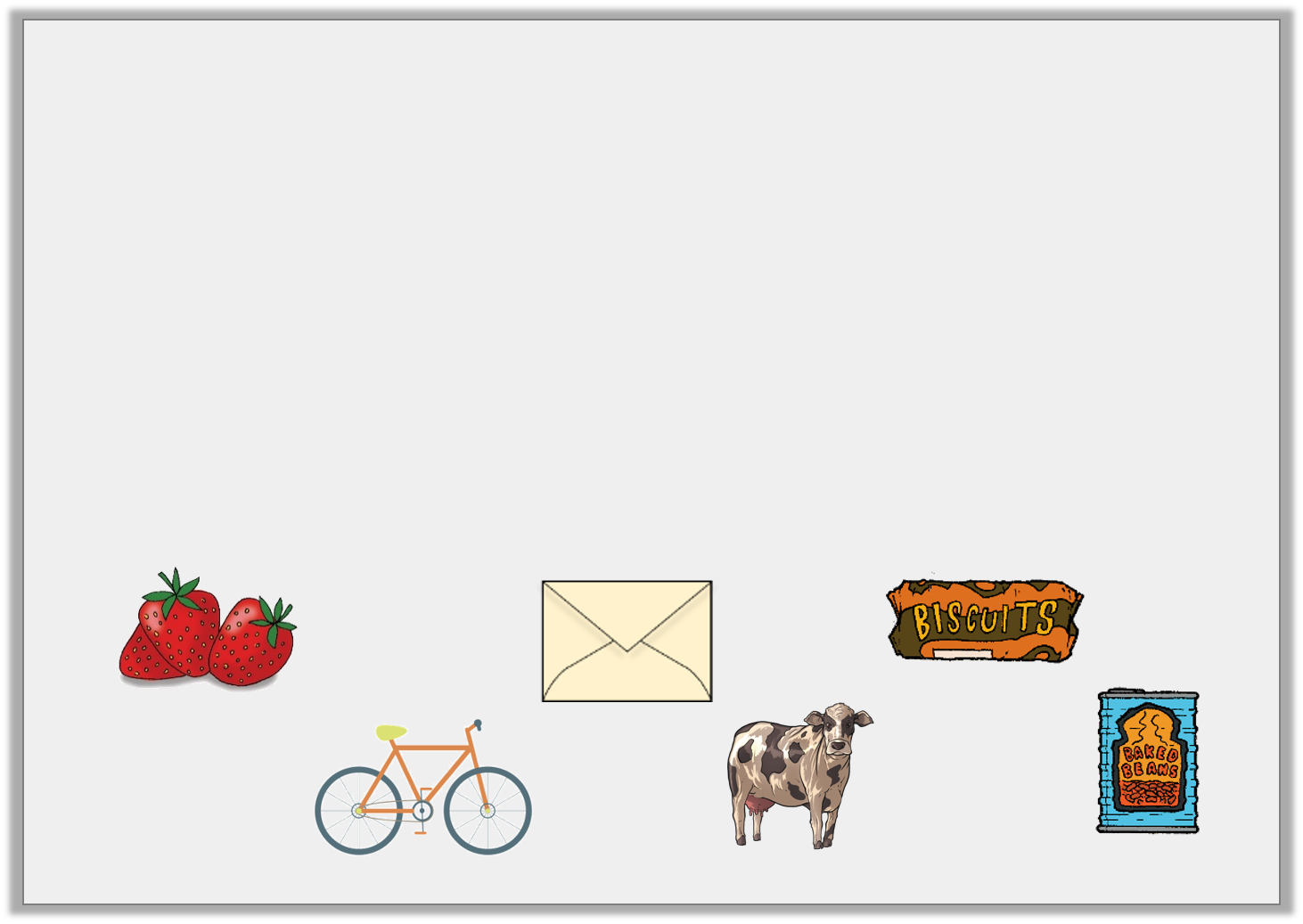 Problem Solving 1

Sort the objects into the table.
Y2
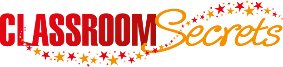 © Classroom Secrets Limited 2018
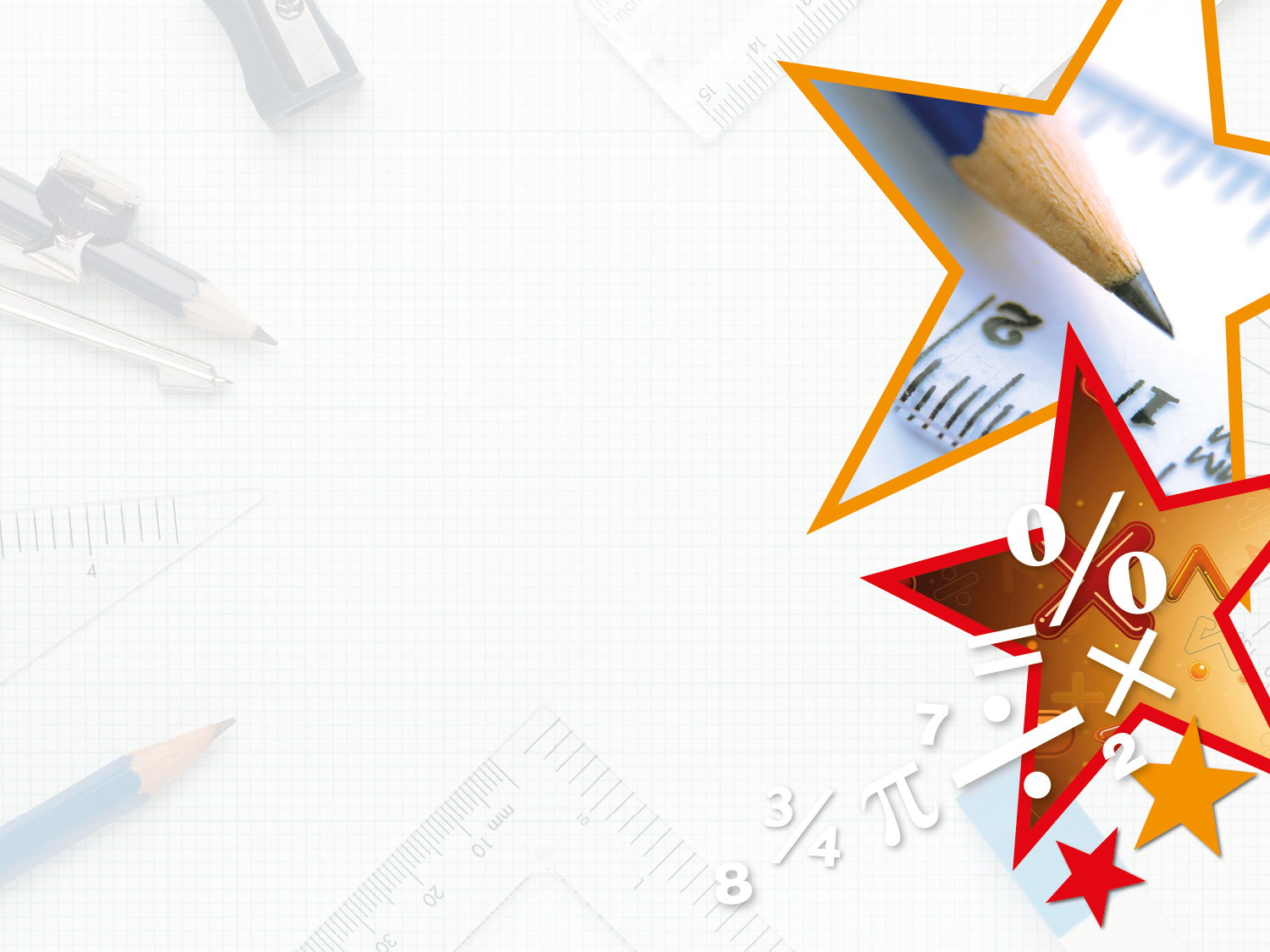 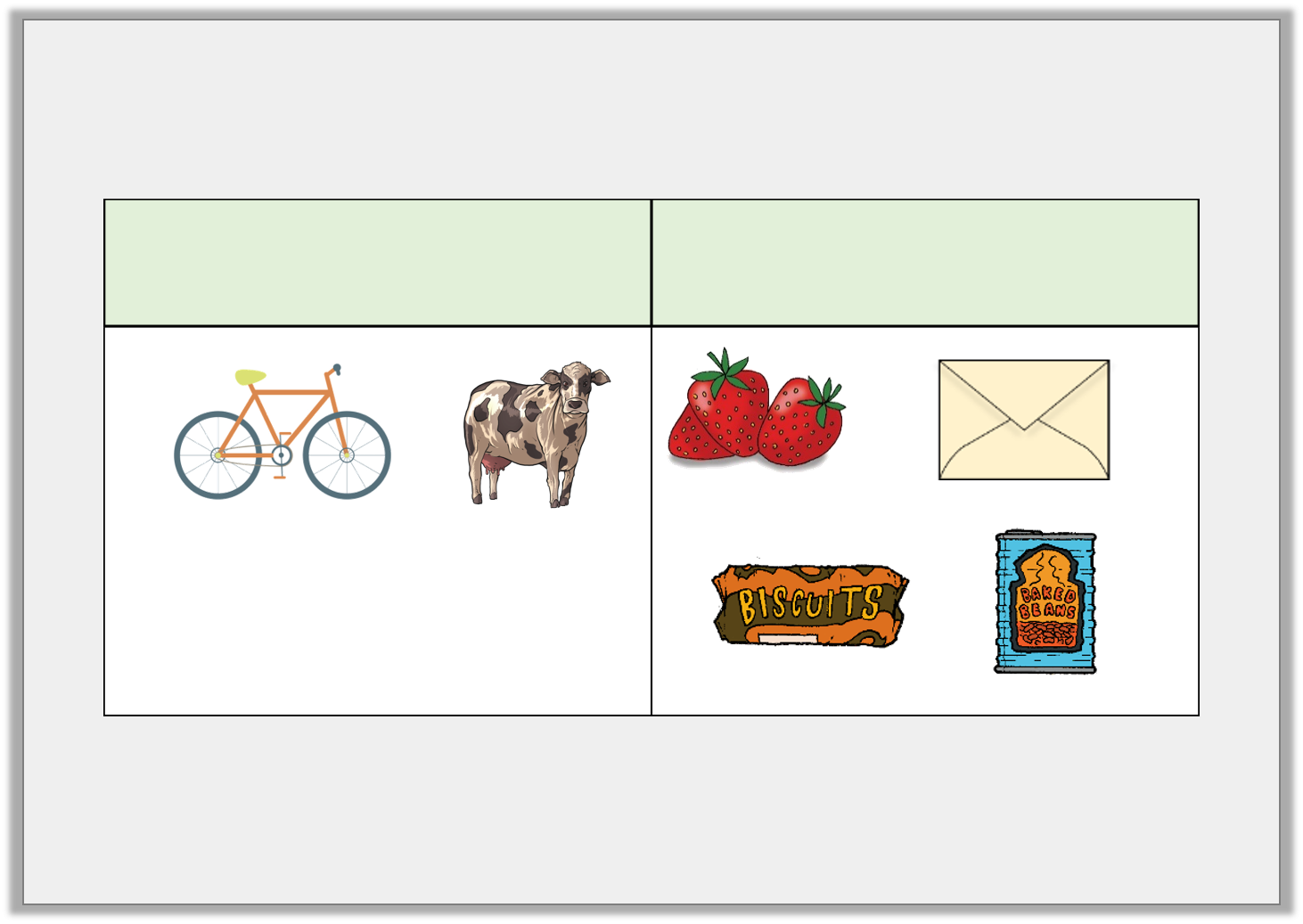 Problem Solving 1

Sort the objects into the table.
Y2
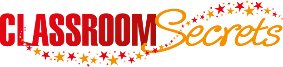 © Classroom Secrets Limited 2018
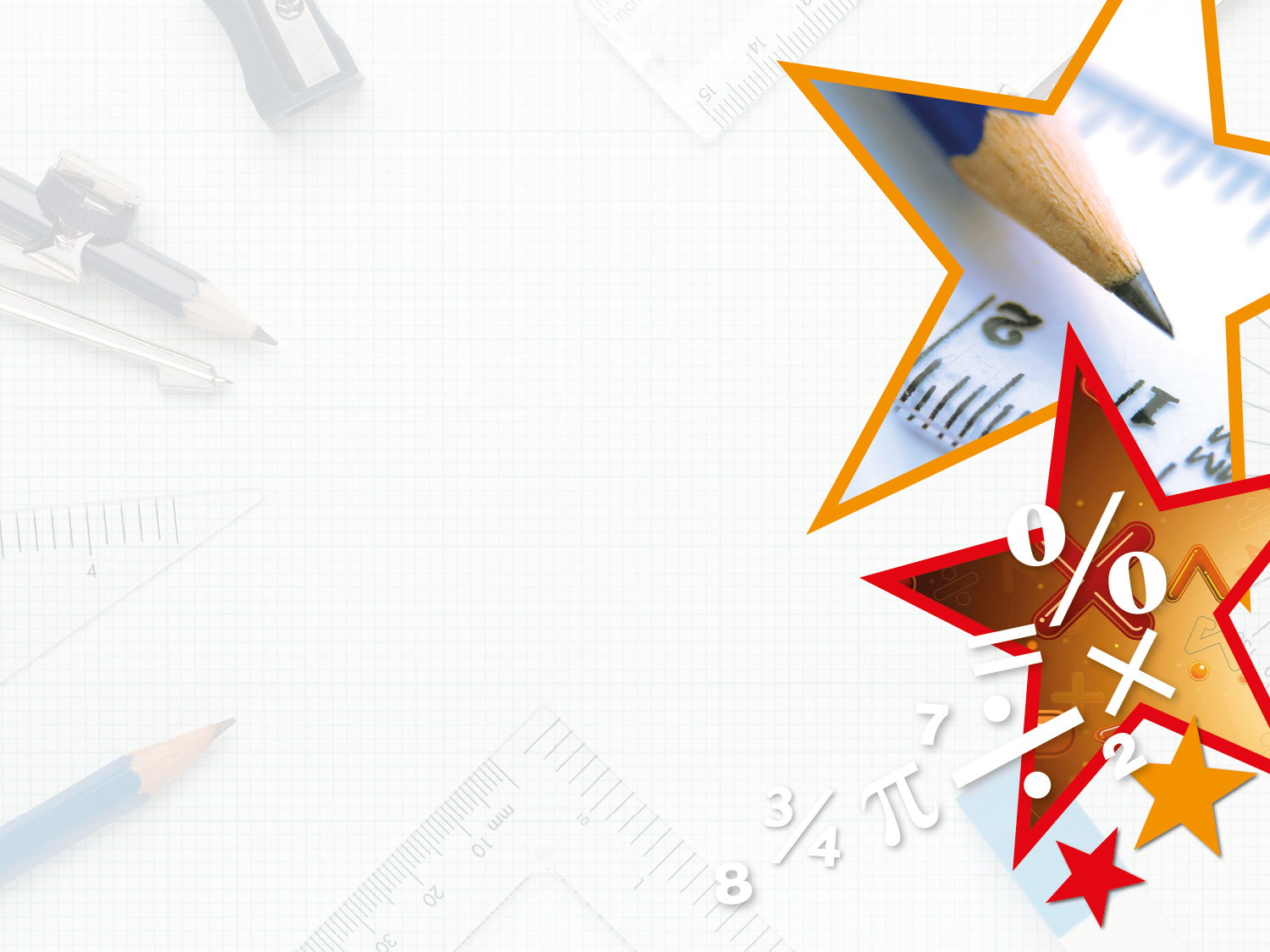 Problem Solving 2

Use < or > to complete this statement.
Y2
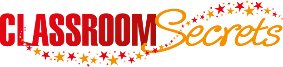 © Classroom Secrets Limited 2018
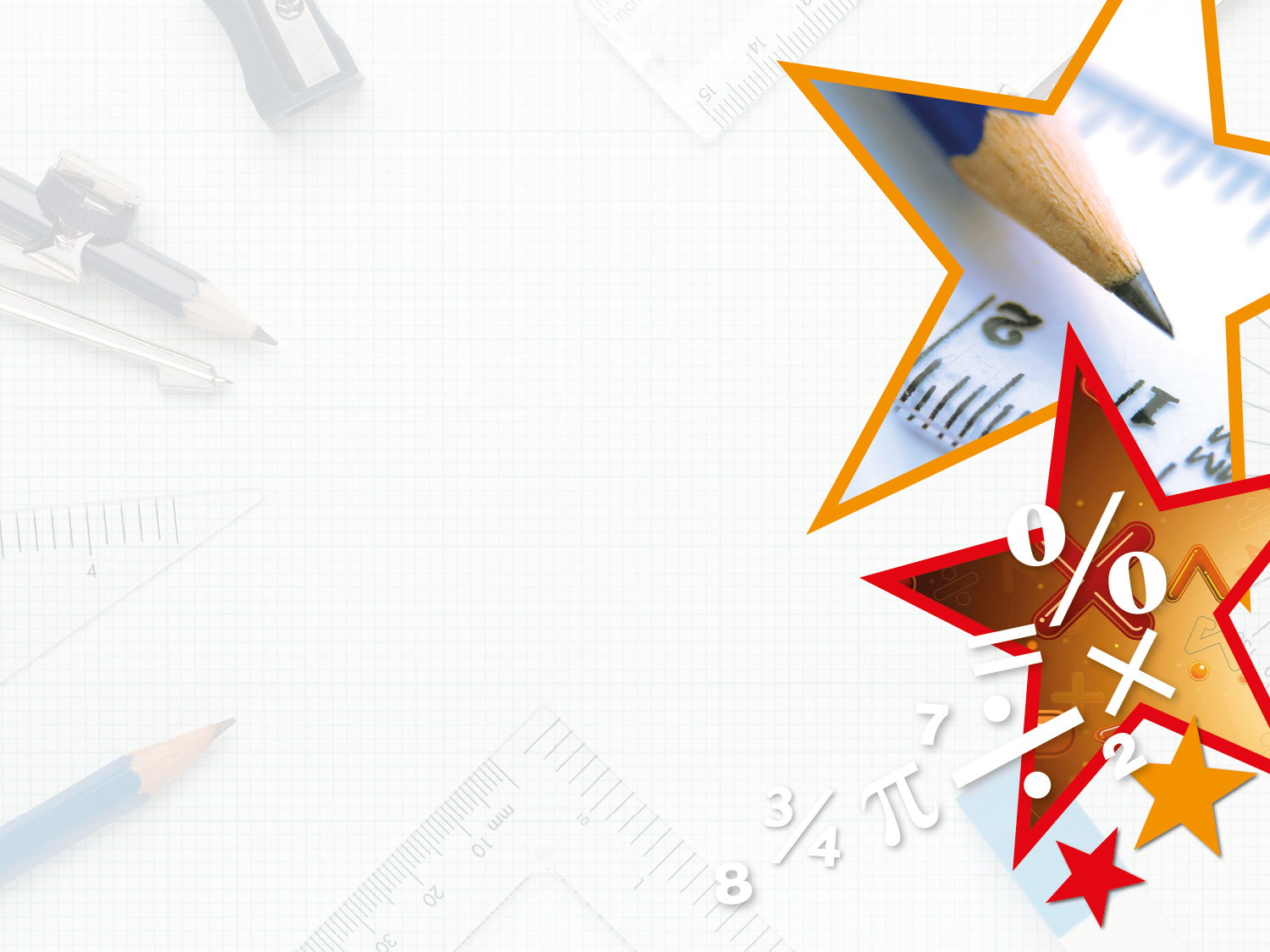 Problem Solving 2

Use < or > to complete this statement.
<
>
Y2
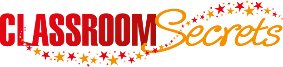 © Classroom Secrets Limited 2018
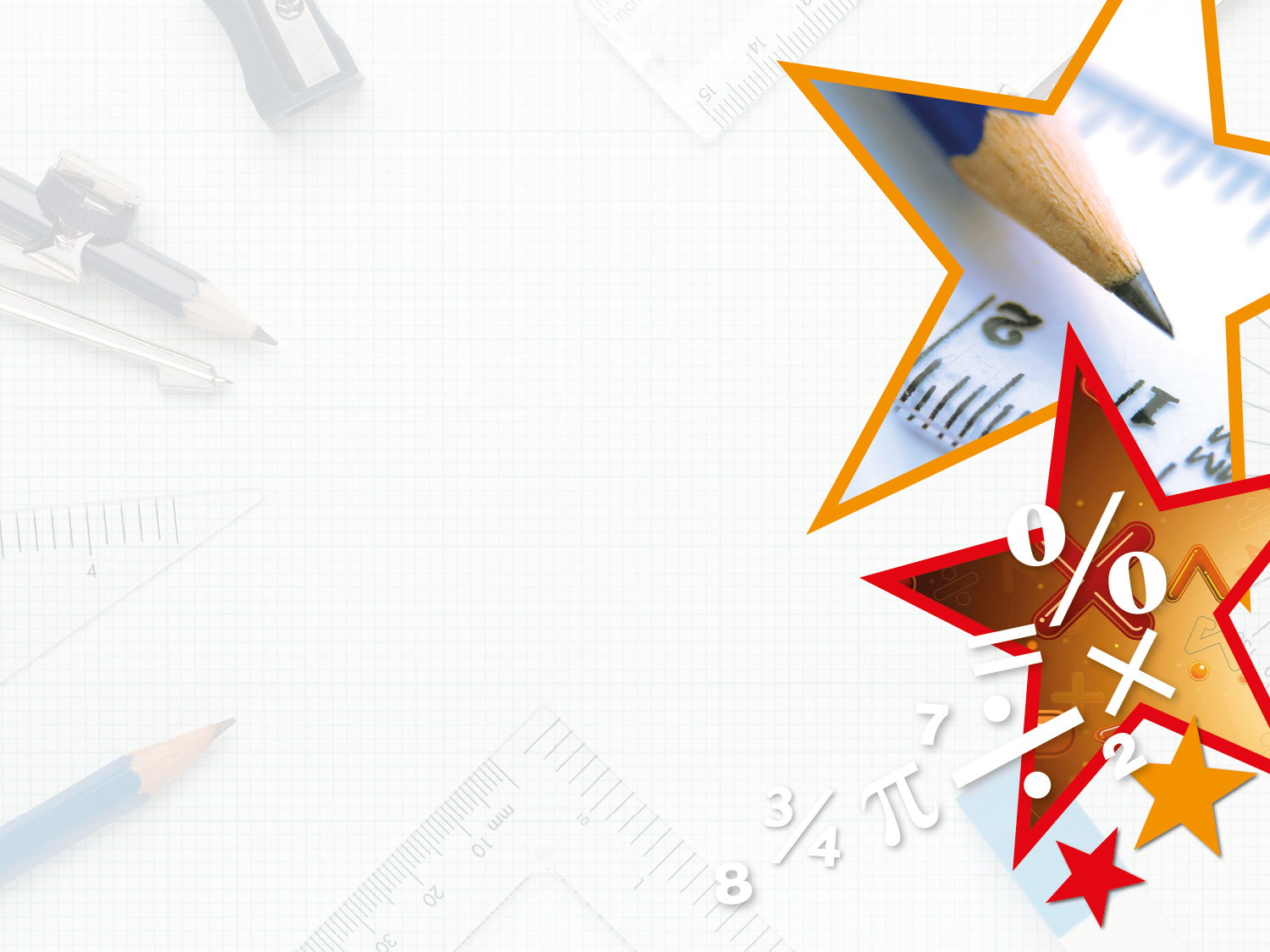 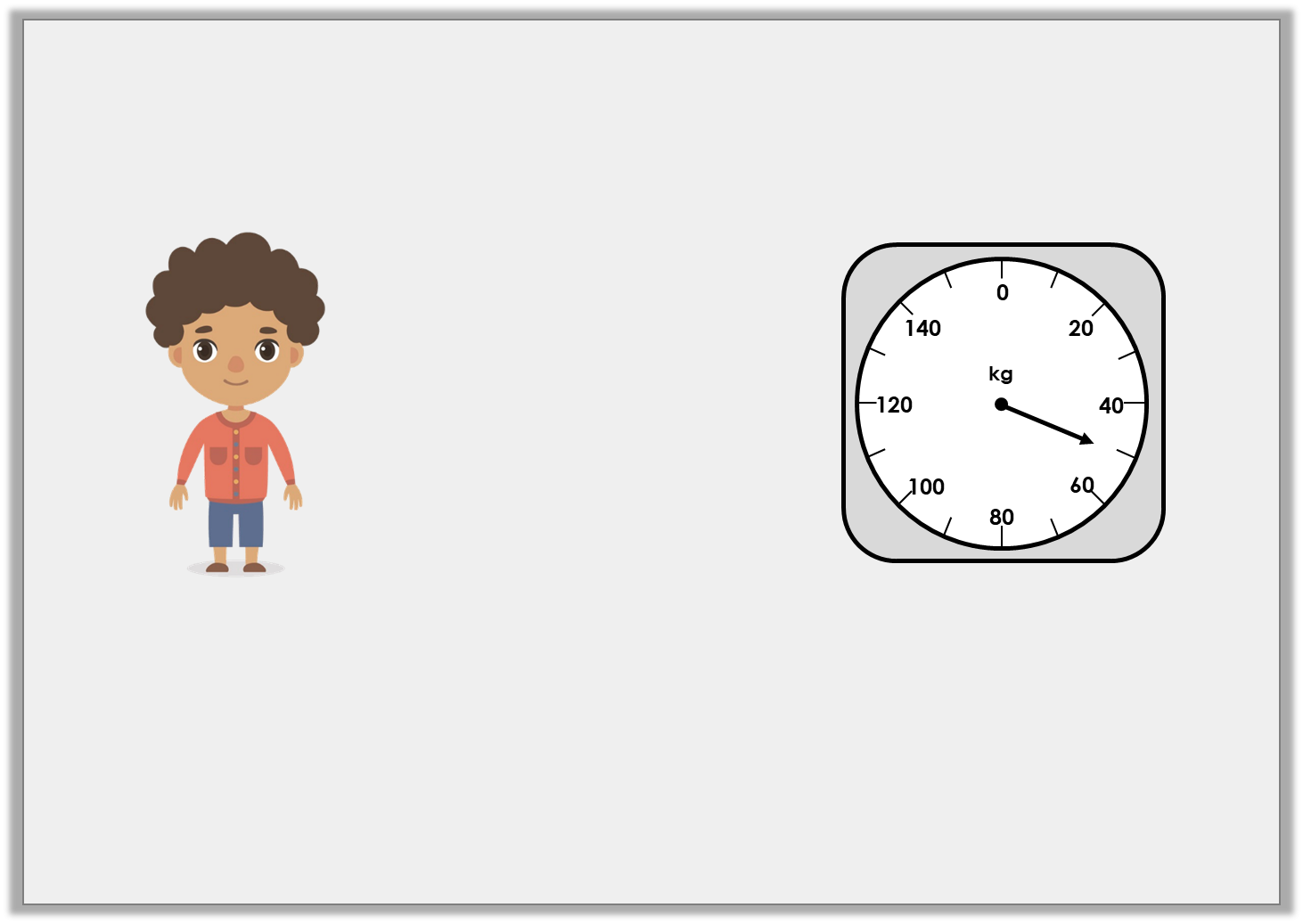 Reasoning 1

The scale shows how much a Year 2 child weighs.












Is Nick correct? How can you tell?
I weigh 41kg.
Y2
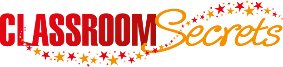 © Classroom Secrets Limited 2018
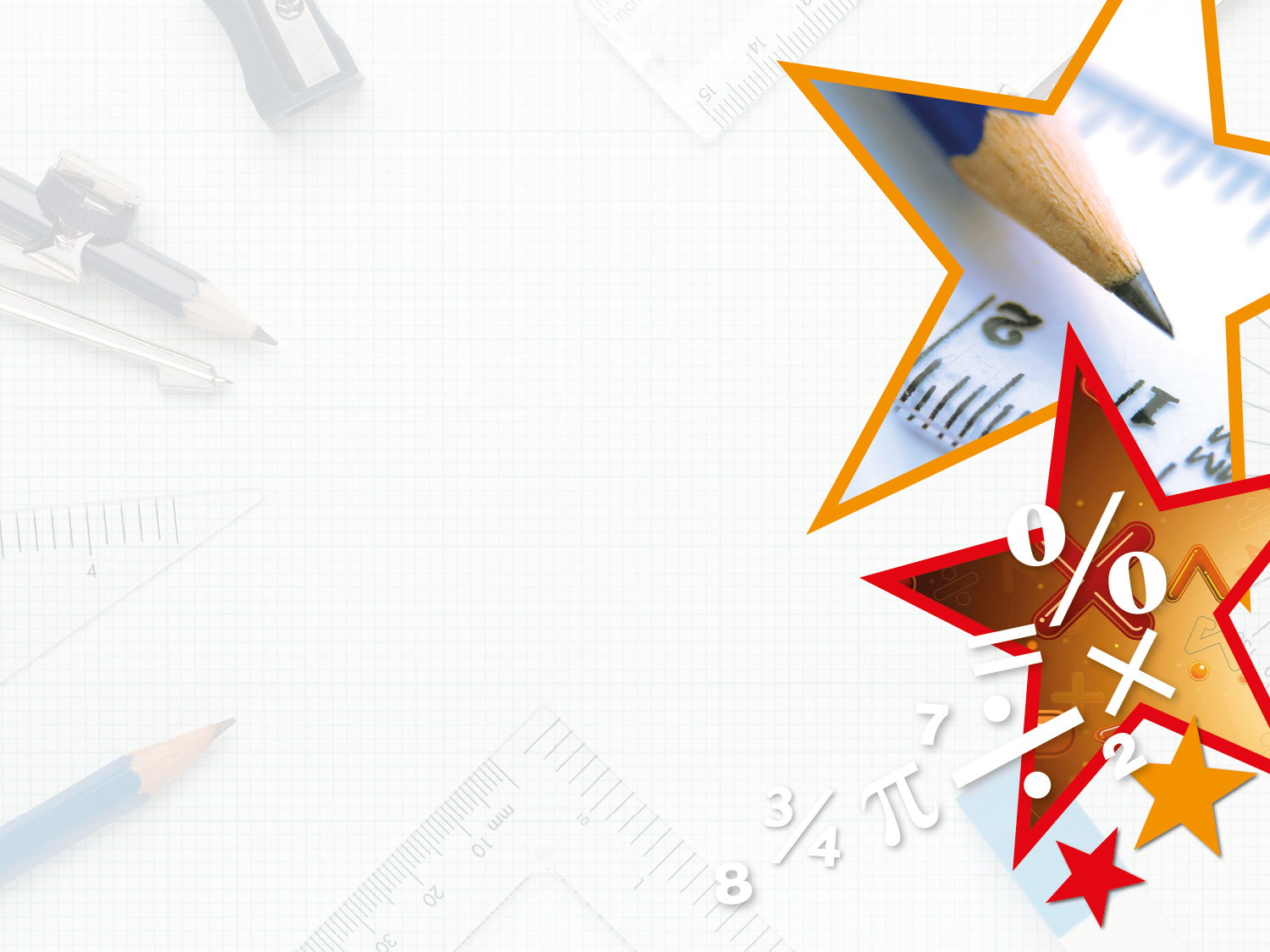 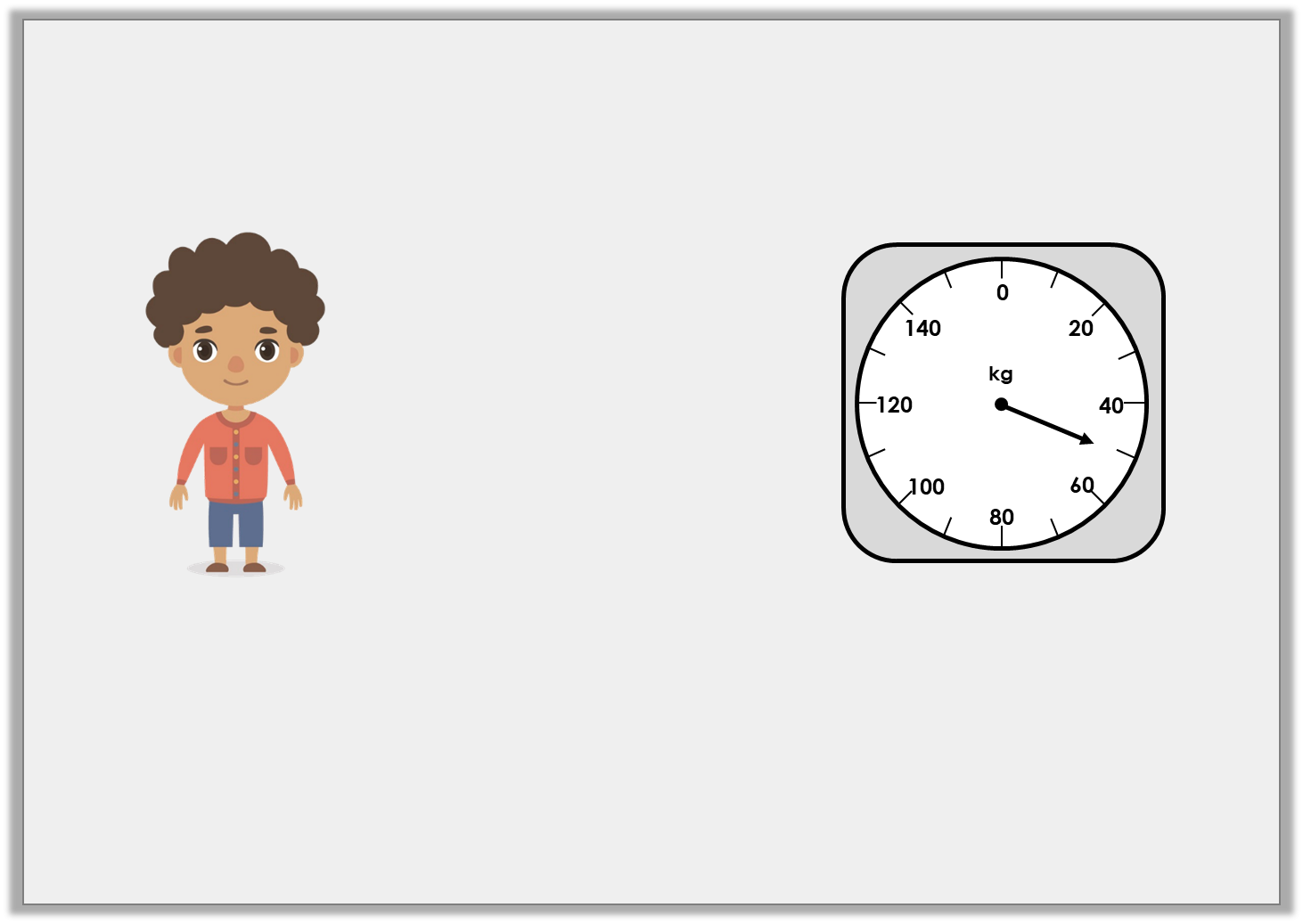 Reasoning 1

The scale shows how much a Year 2 child weighs.












Is Nick correct? How can you tell?

Nick is incorrect because…
I weigh 41kg.
Y2
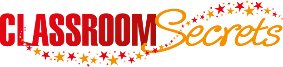 © Classroom Secrets Limited 2018
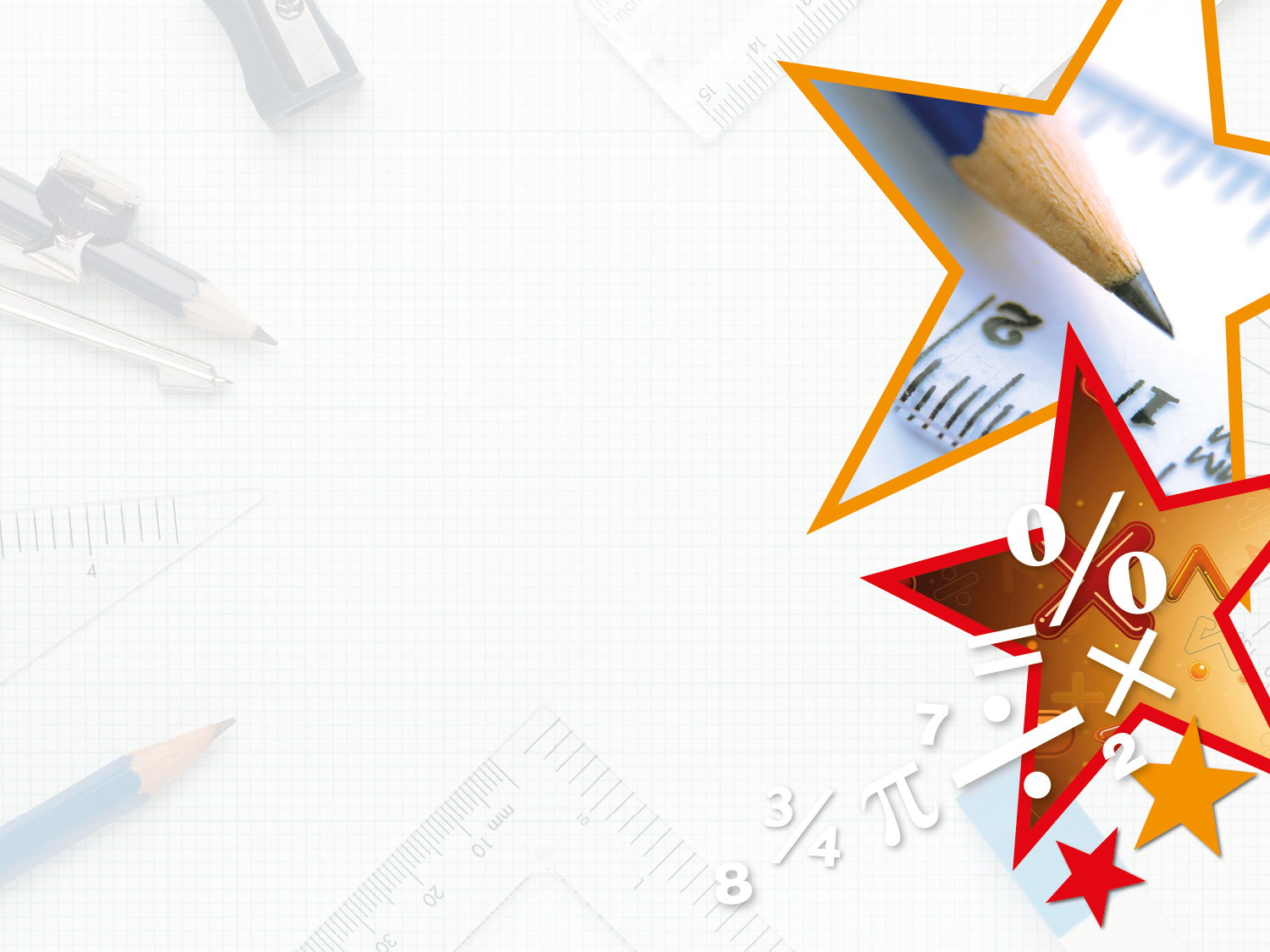 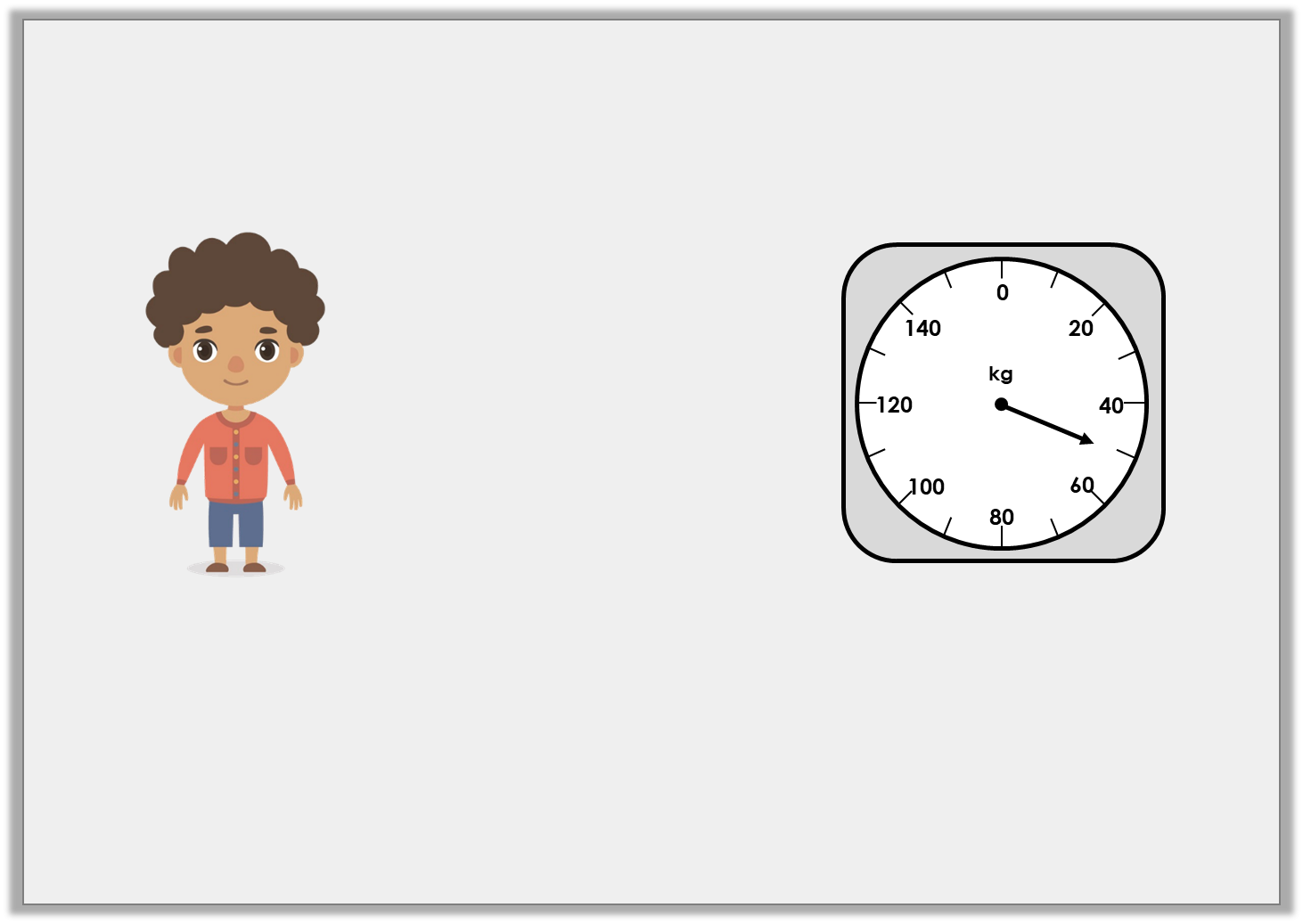 Reasoning 1

The scale shows how much a Year 2 child weighs.












Is Nick correct? How can you tell?

Nick is incorrect because the scale shows 50kg.
I weigh 41kg.
Y2
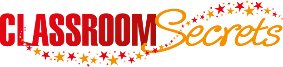 © Classroom Secrets Limited 2018